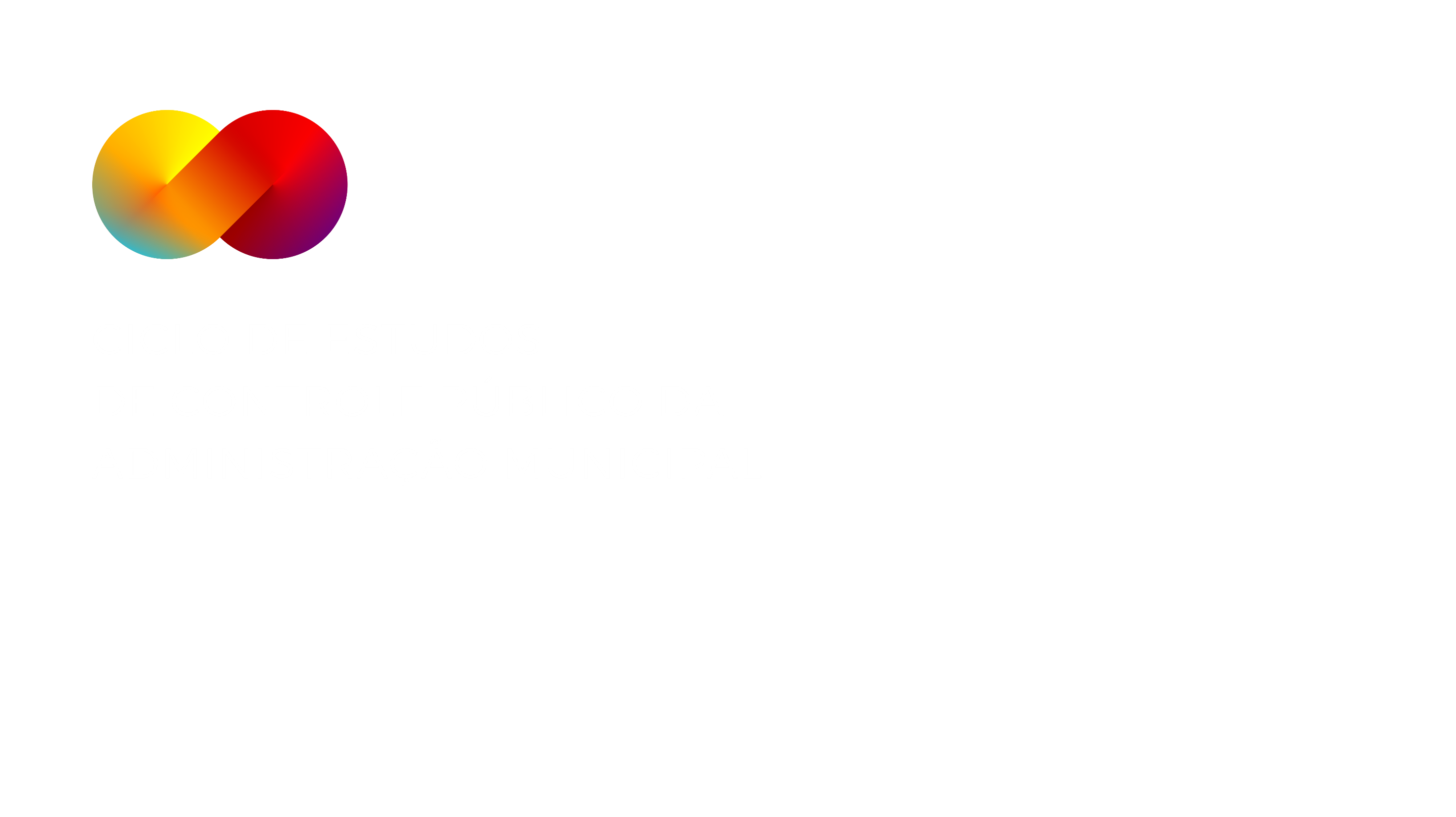 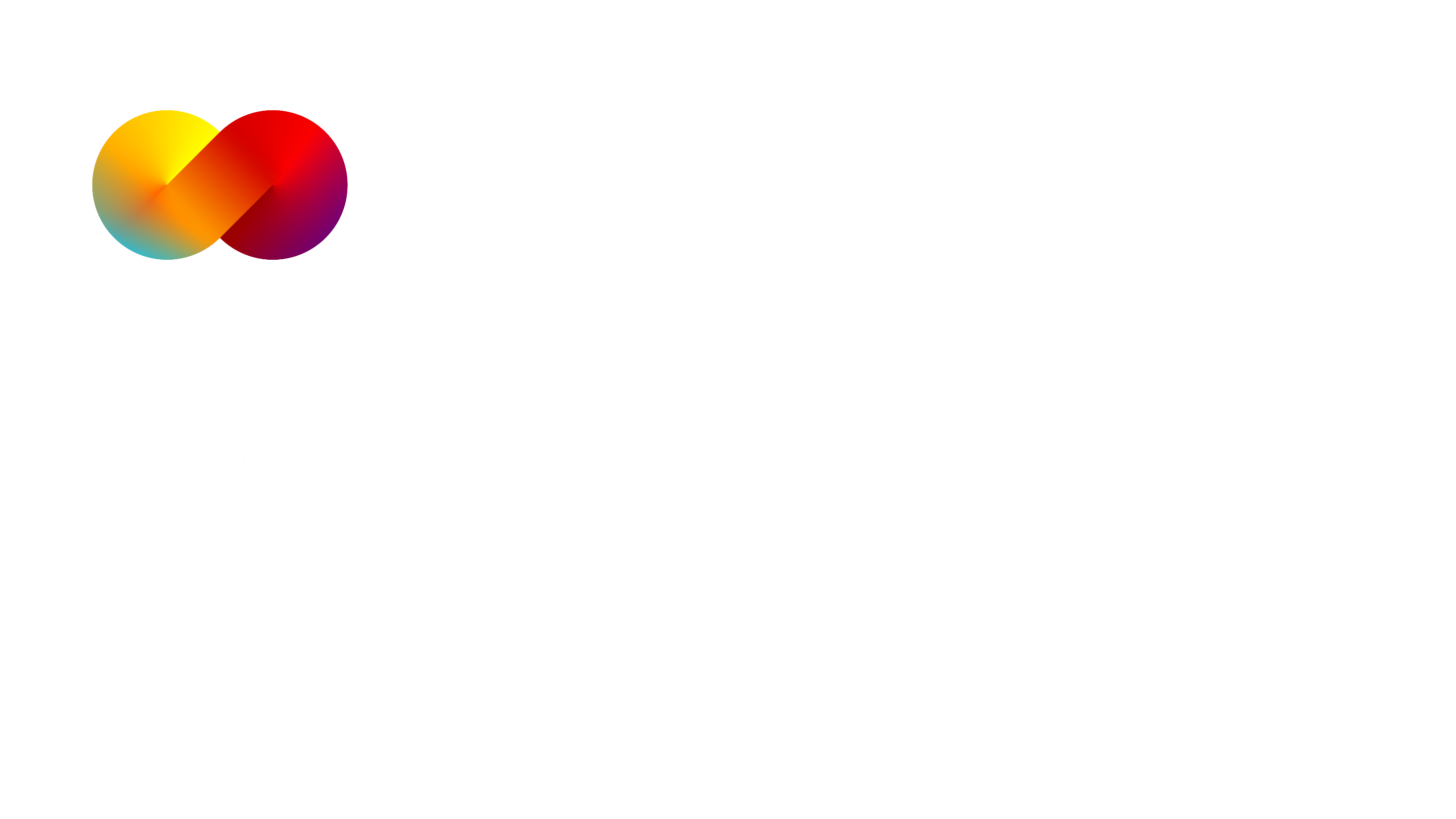 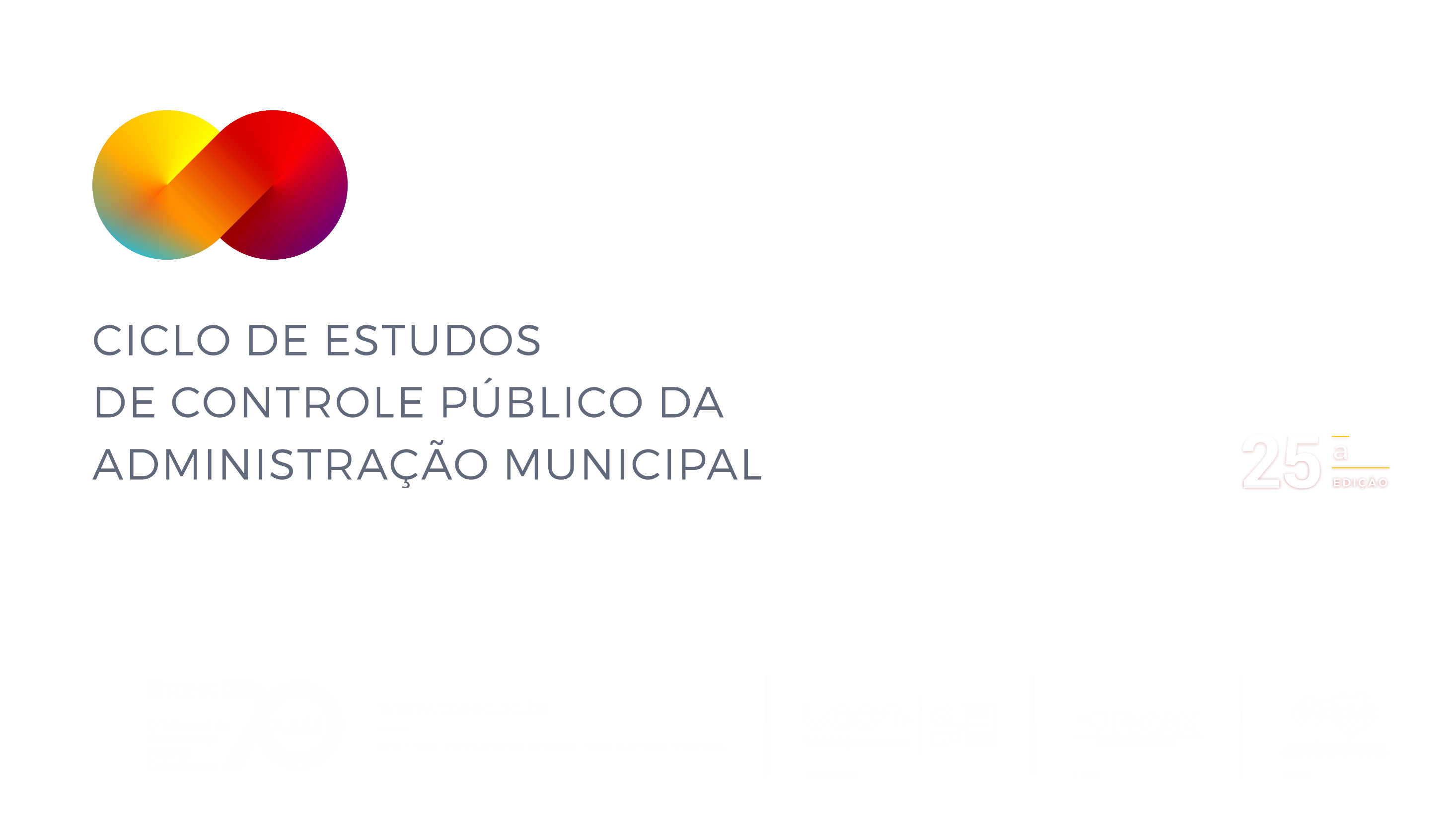 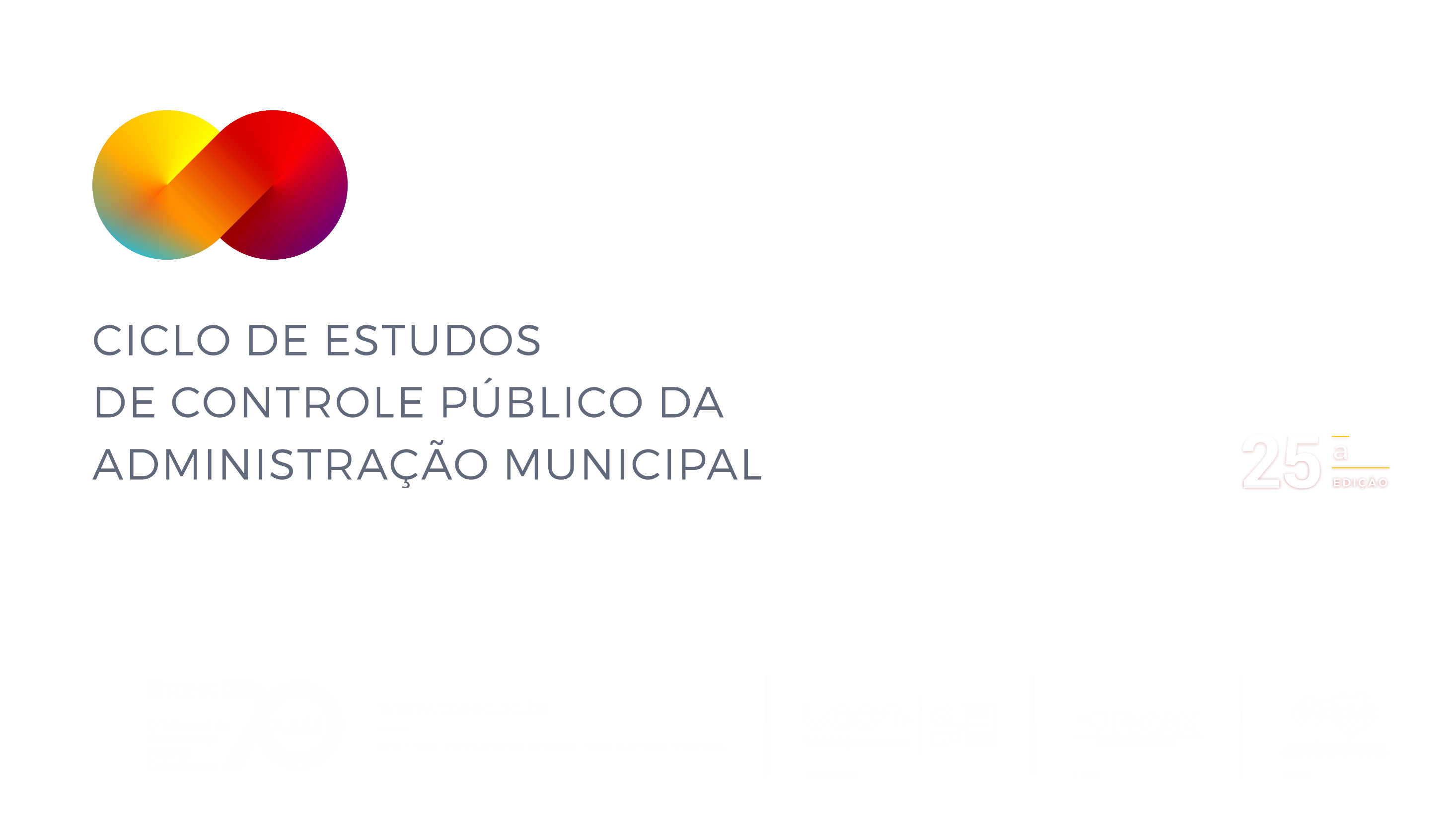 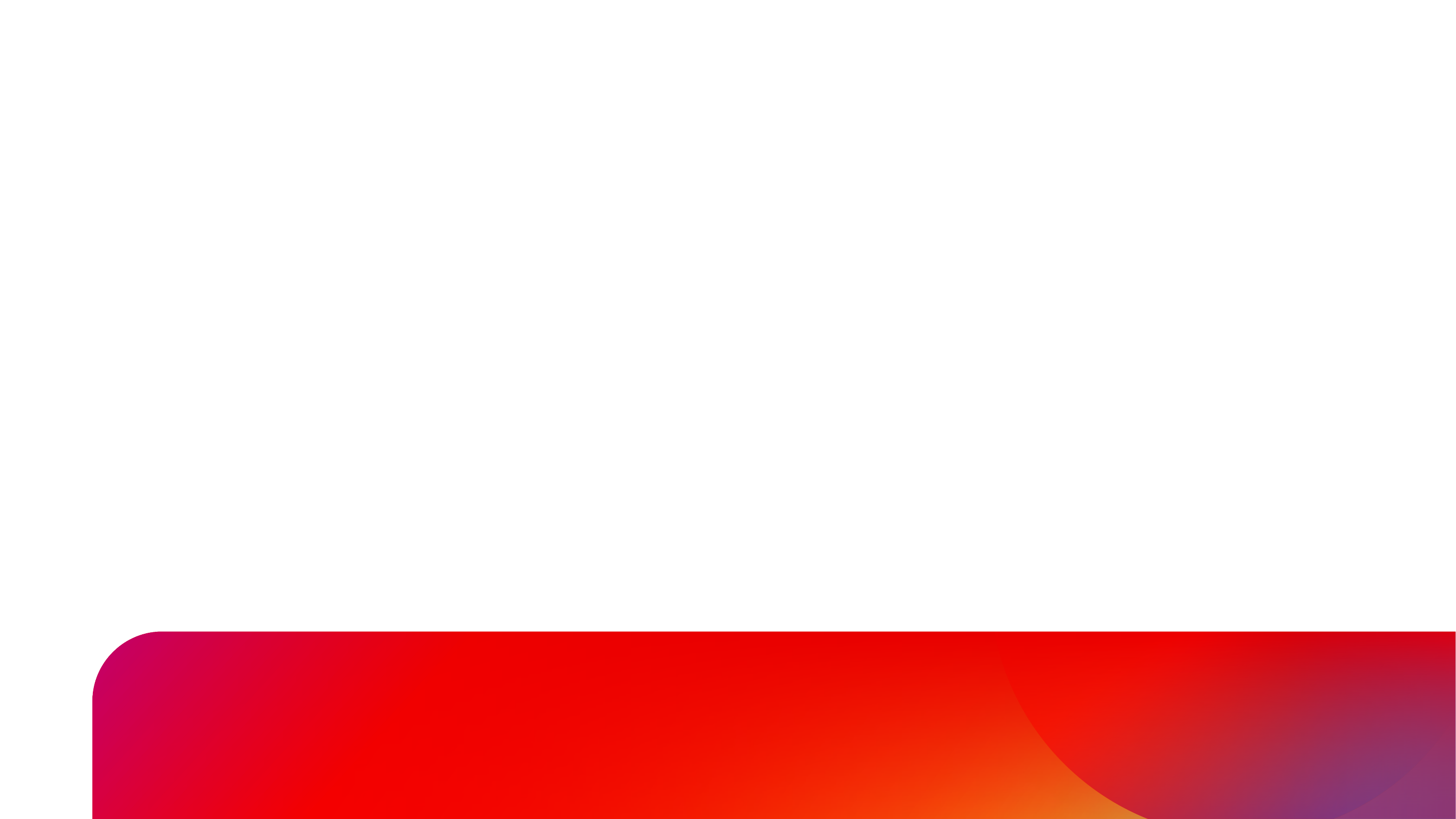 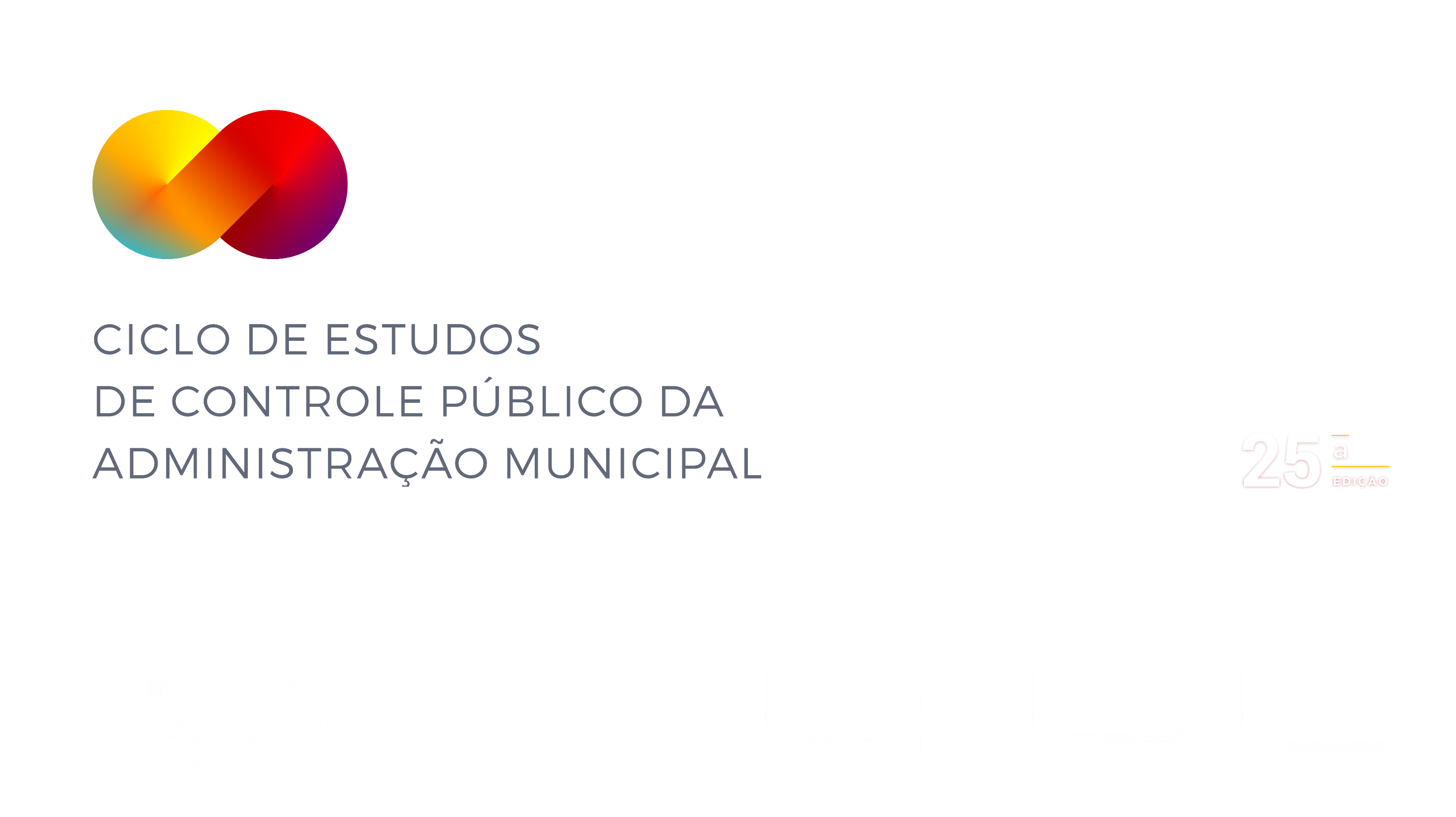 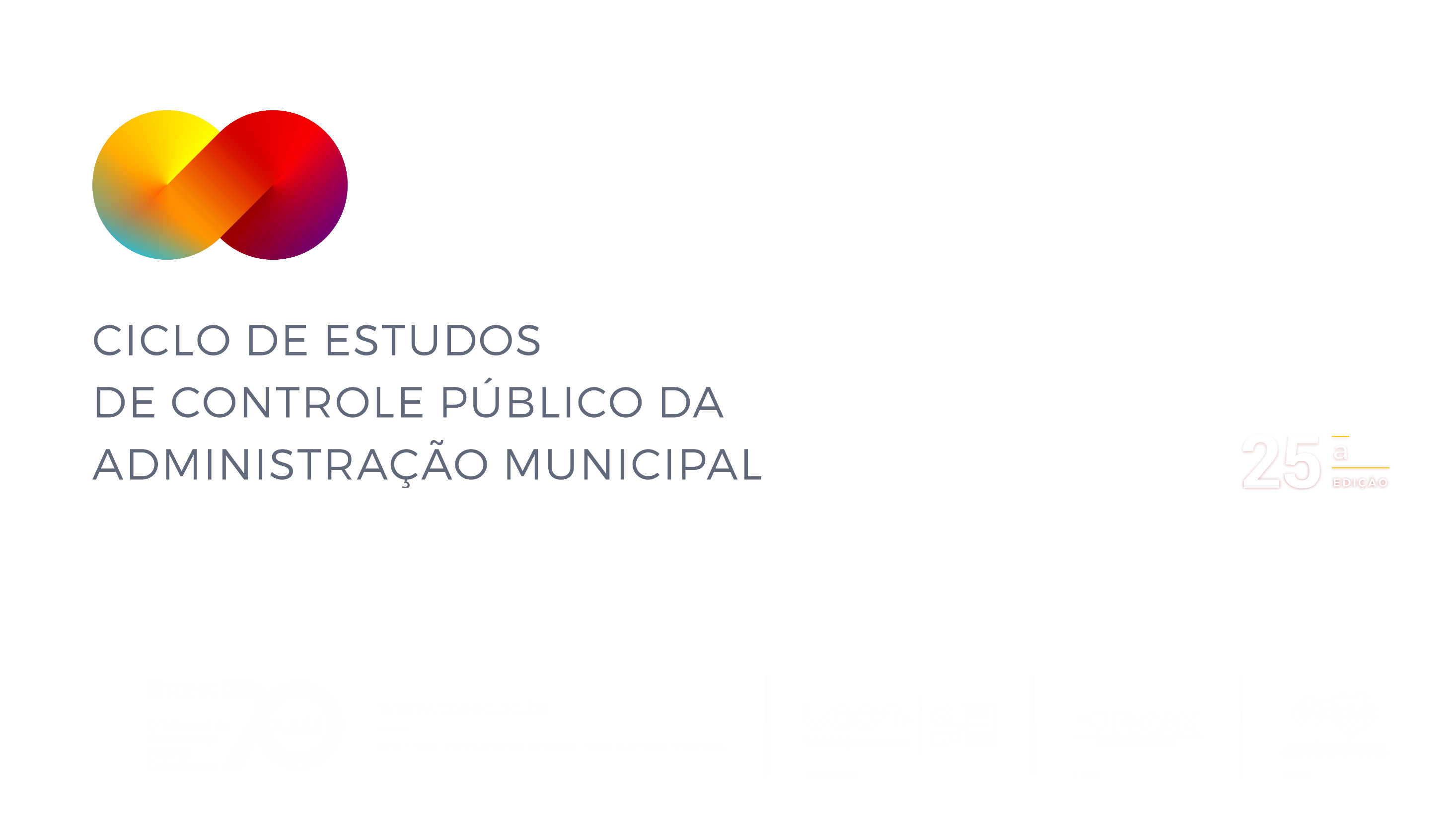 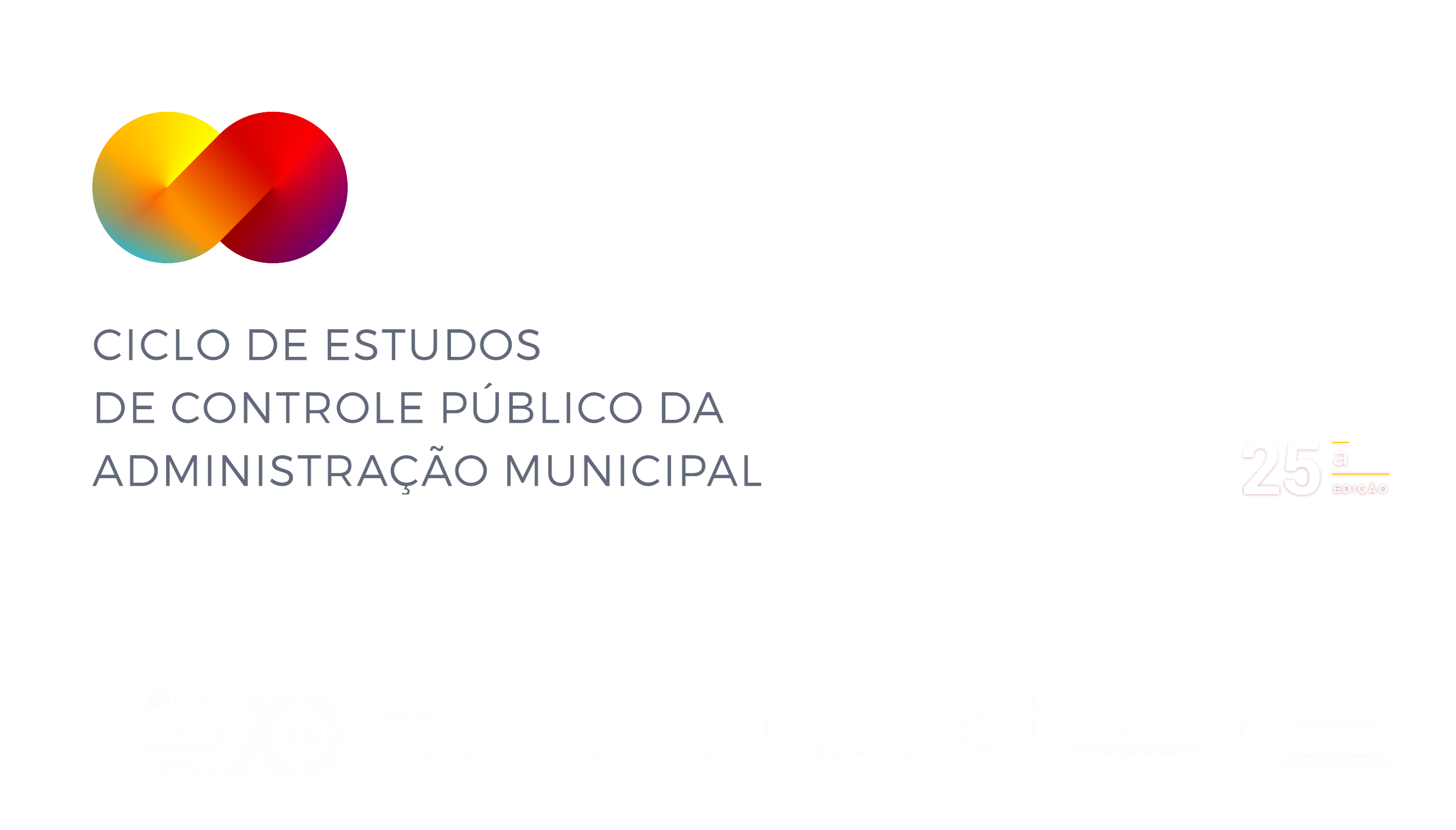 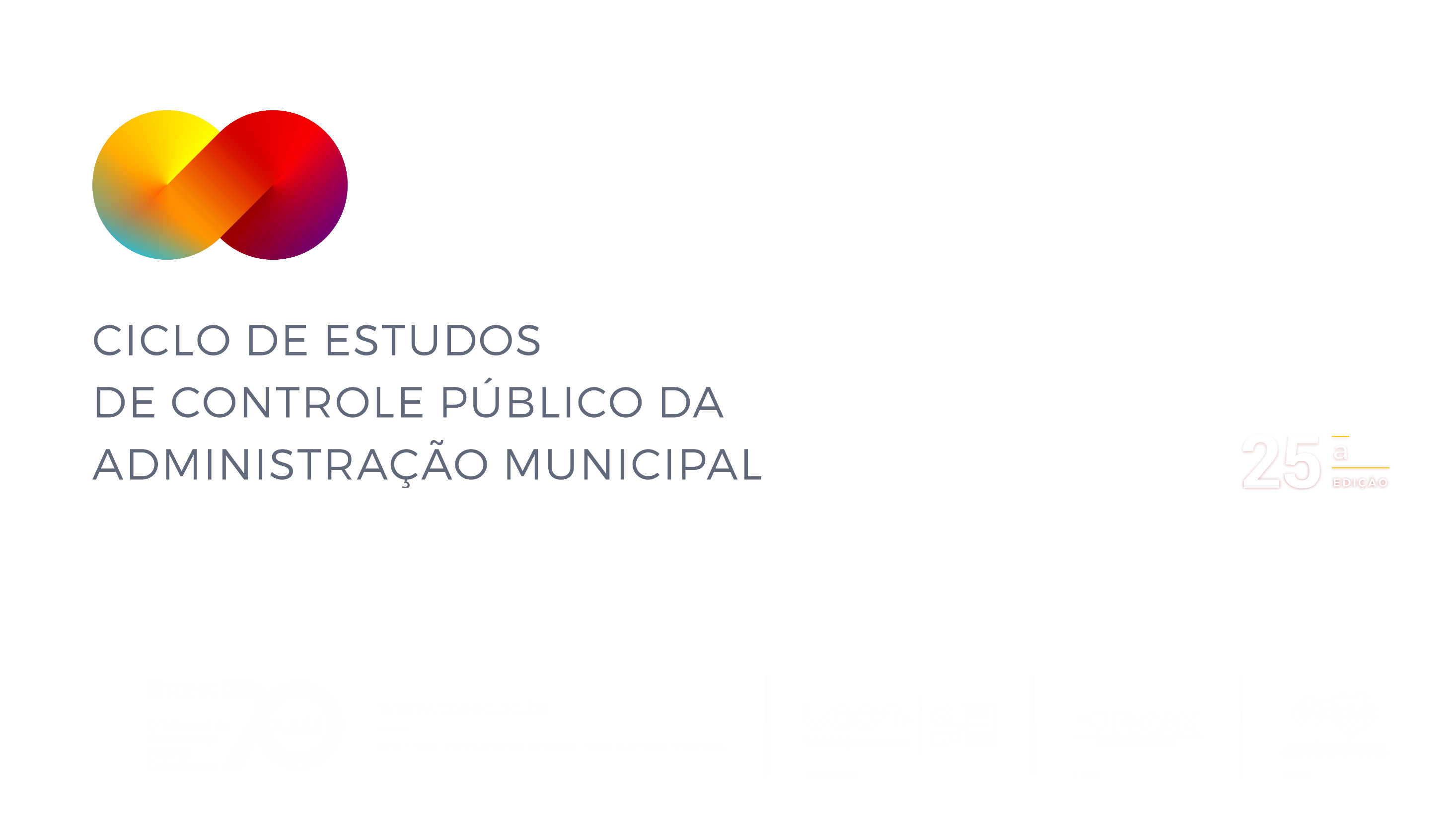 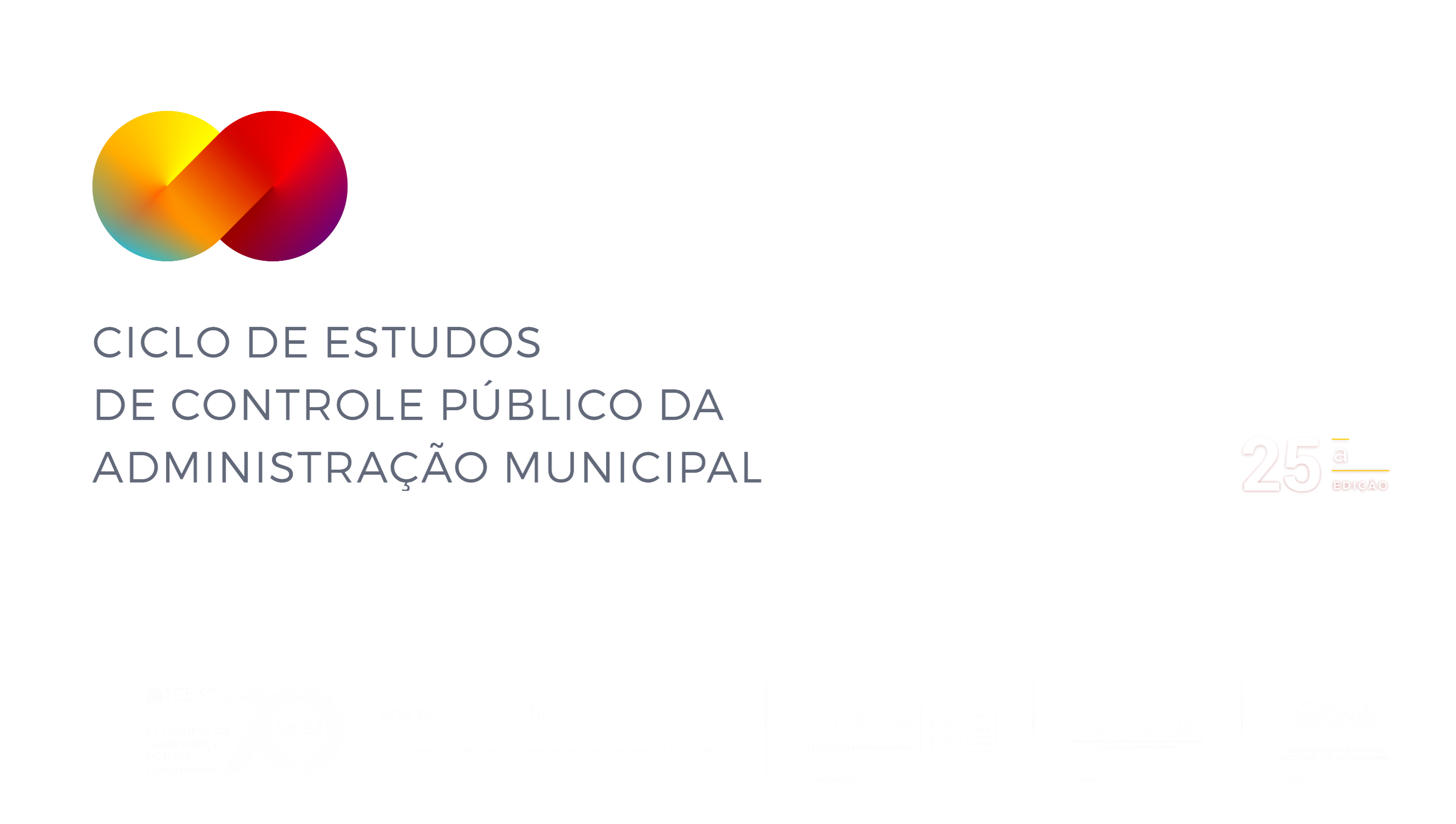 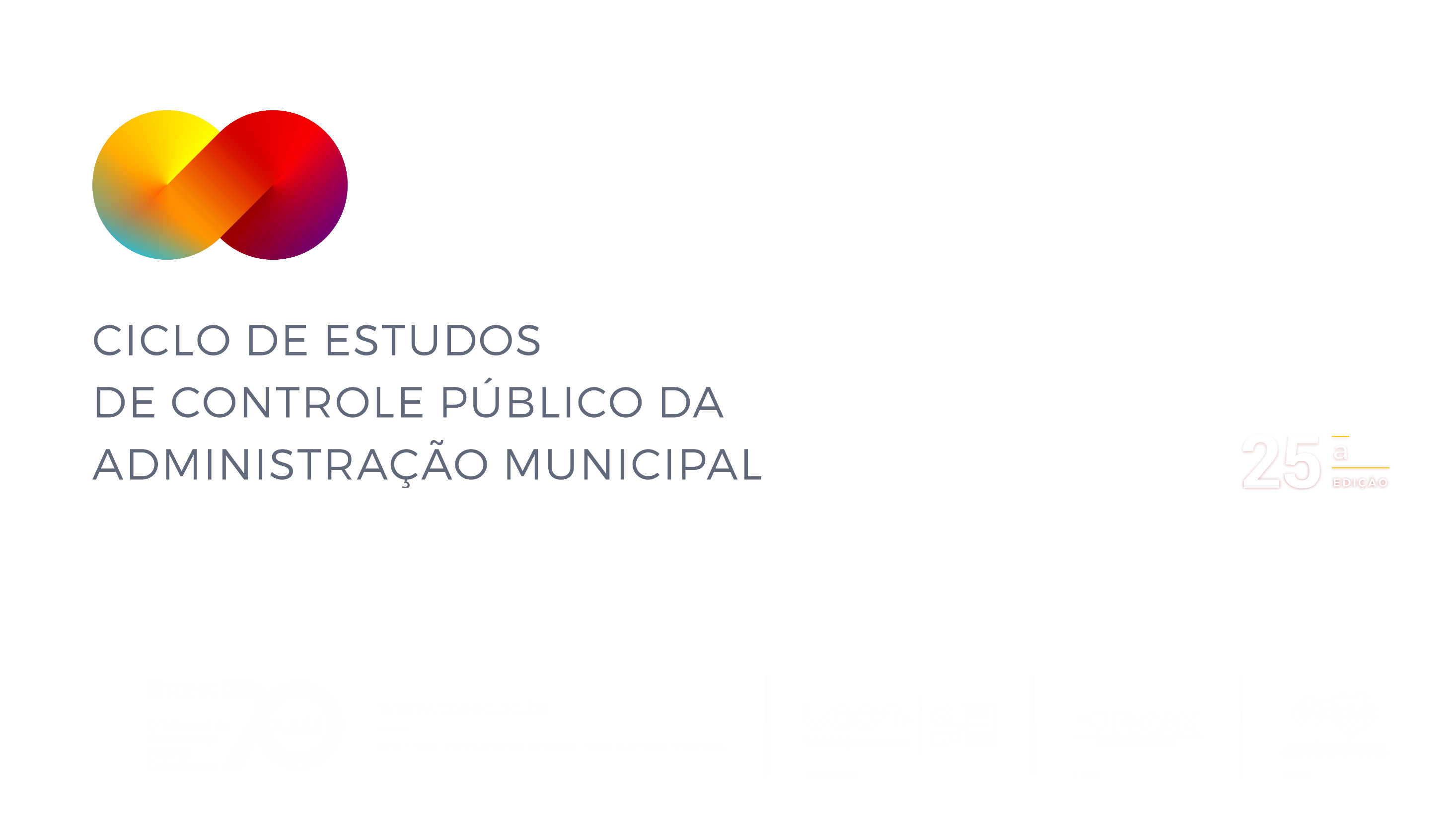 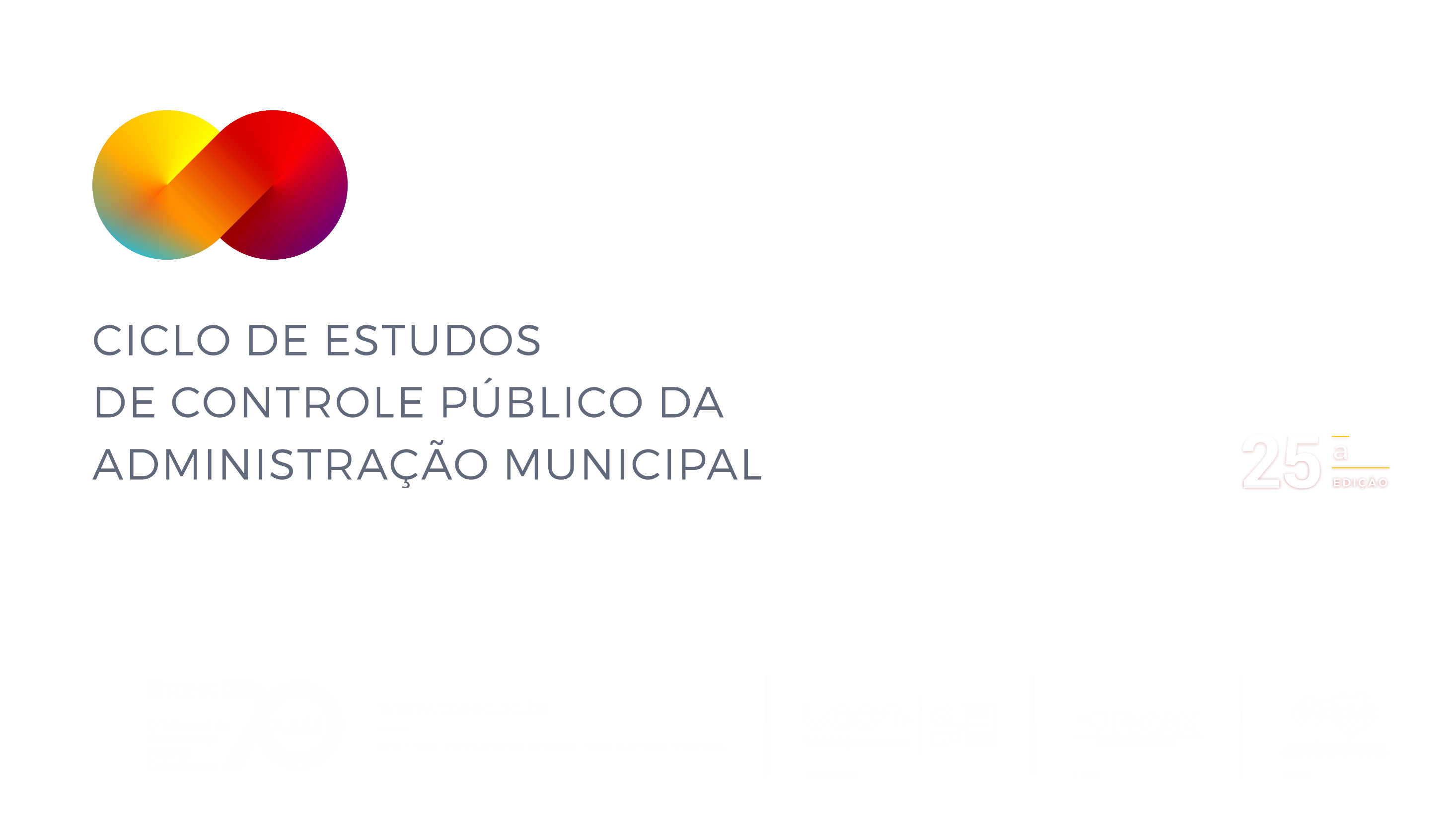 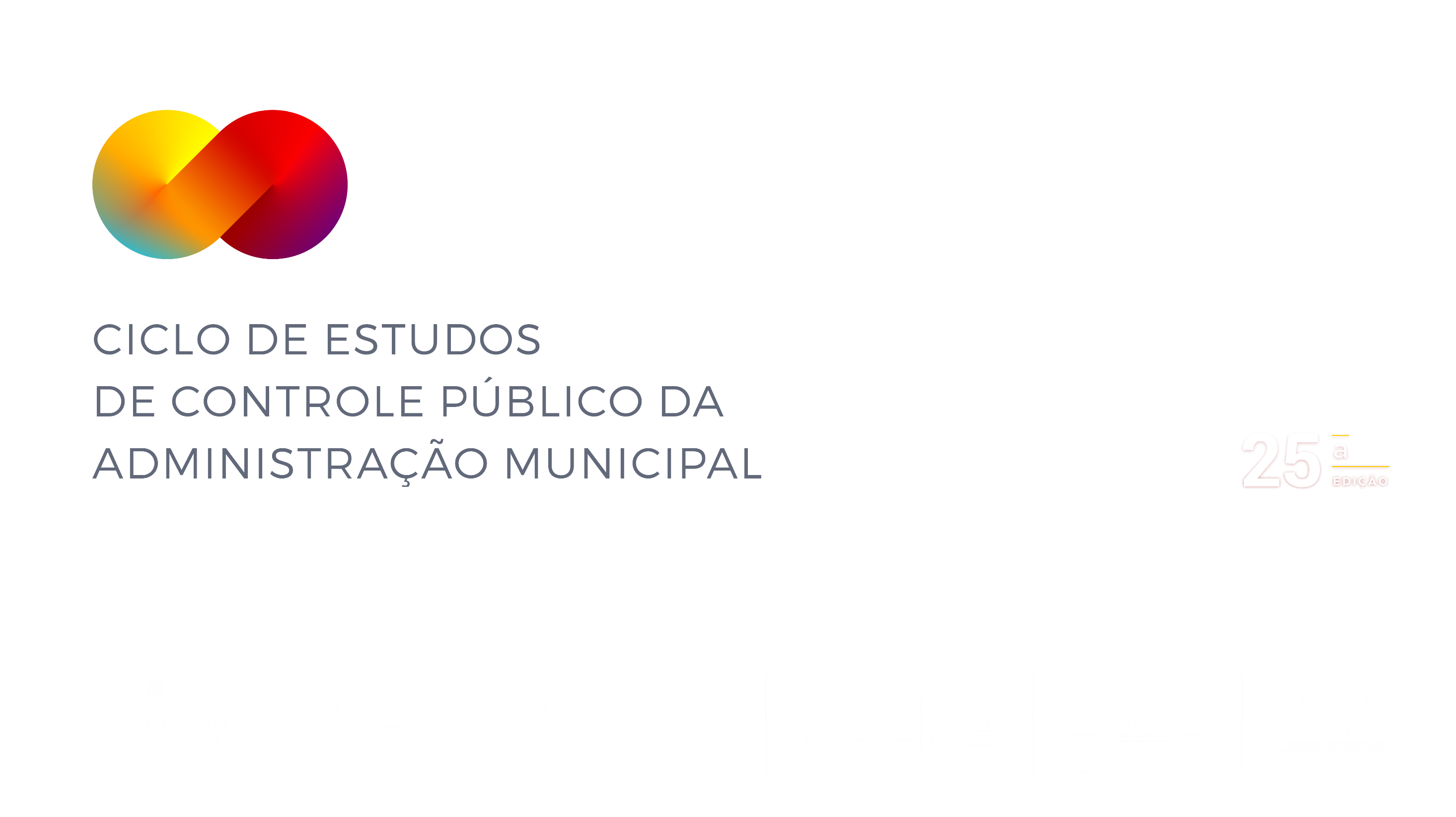 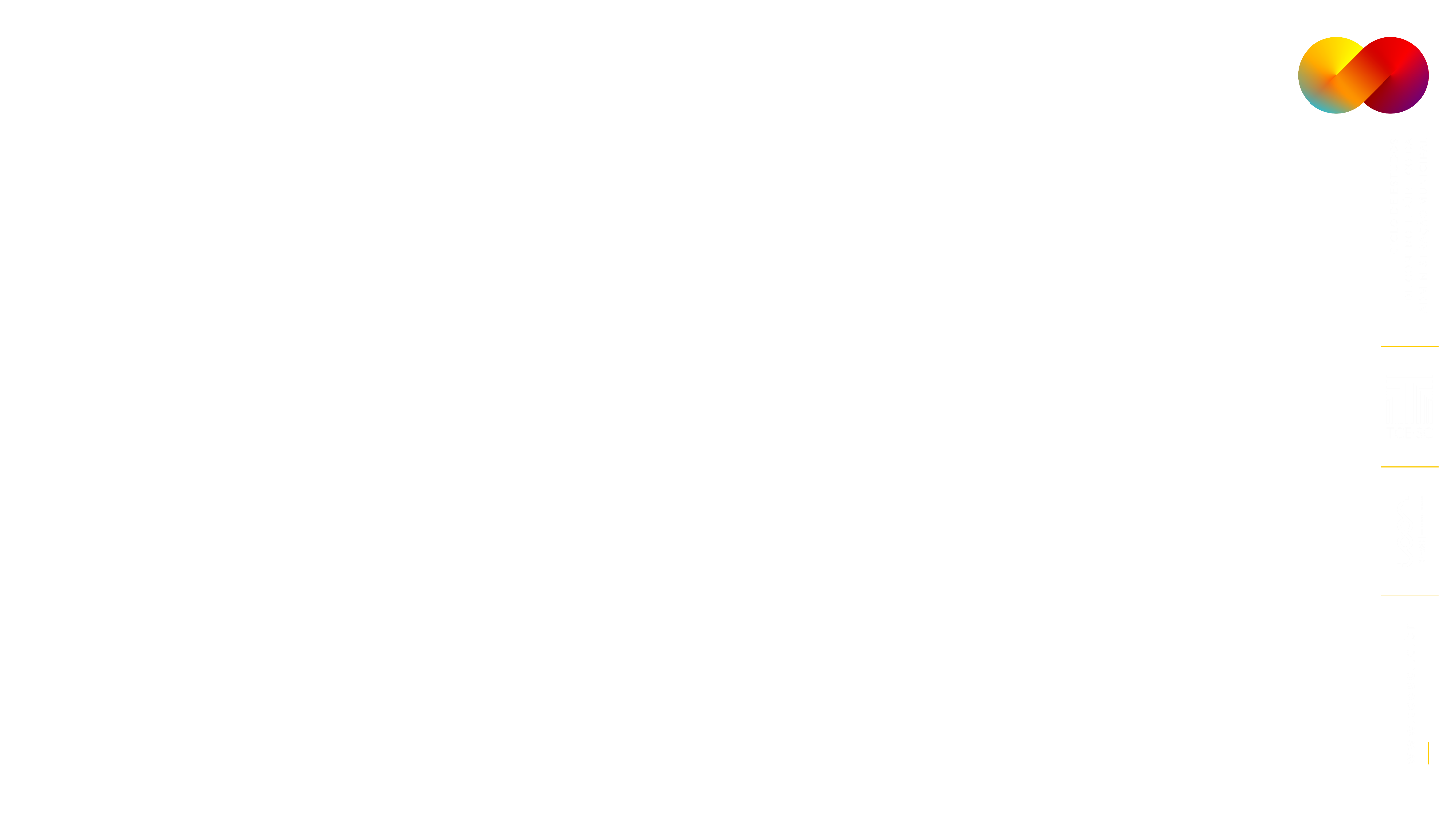 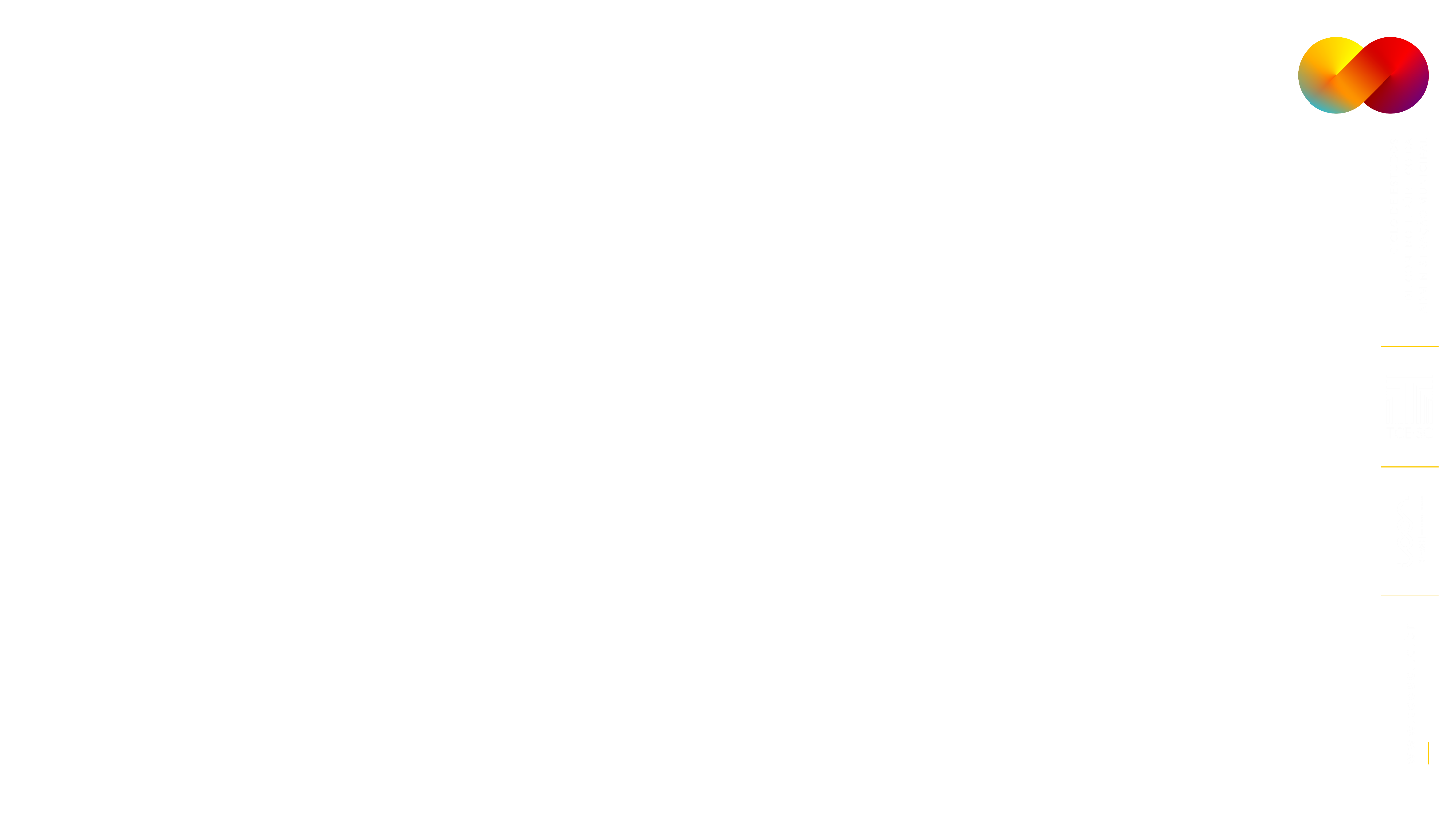 ATOS DE PESSOAL:
ASPECTOS DESTACADOS
Diego Jean da Silva Klauck
Coordenador de Controle da DAP
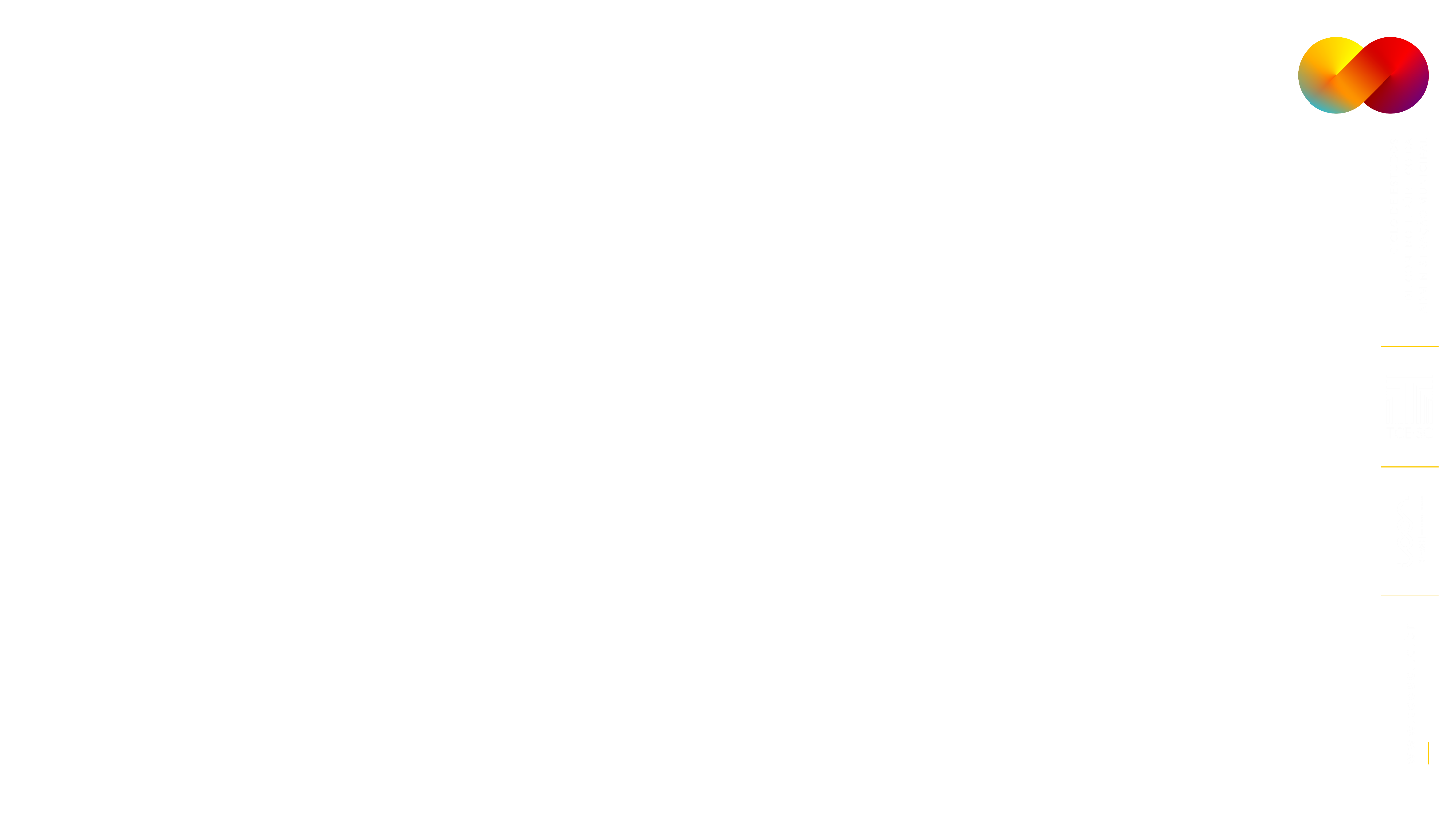 Aspectos Destacados:
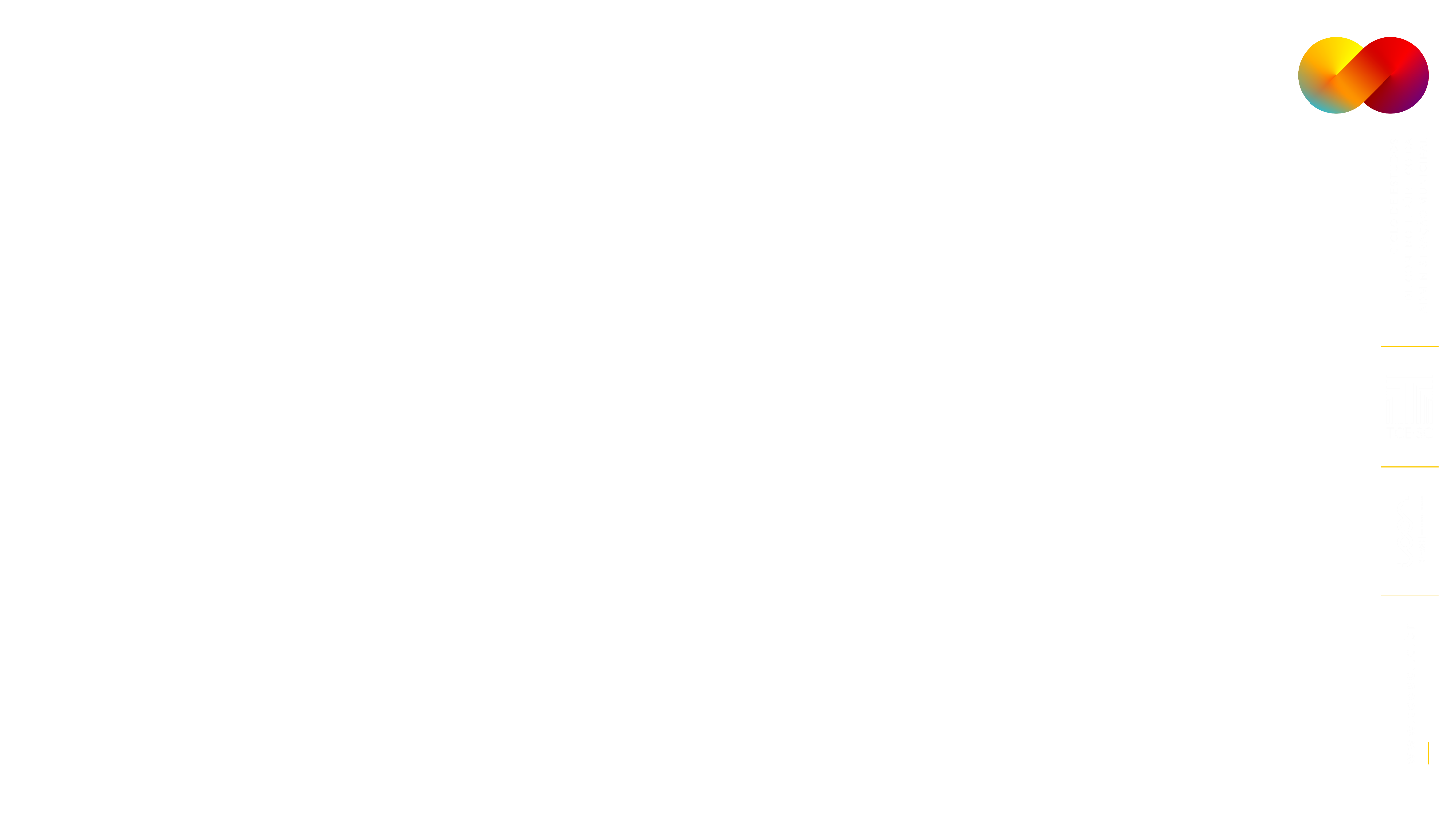 ADMISSÃO

TERCEIRIZAÇÃO

VANTAGENS PECUNIÁRIAS
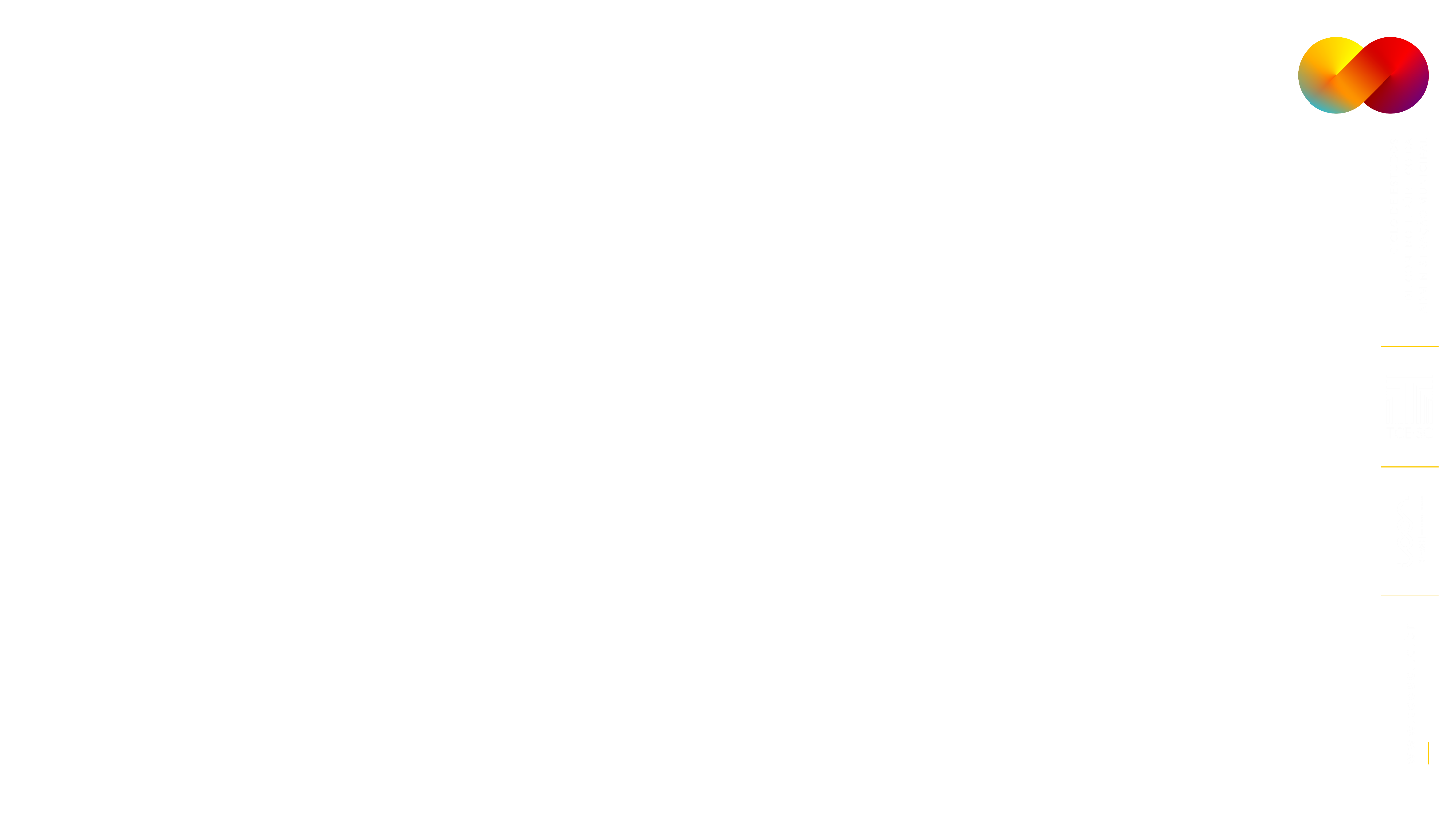 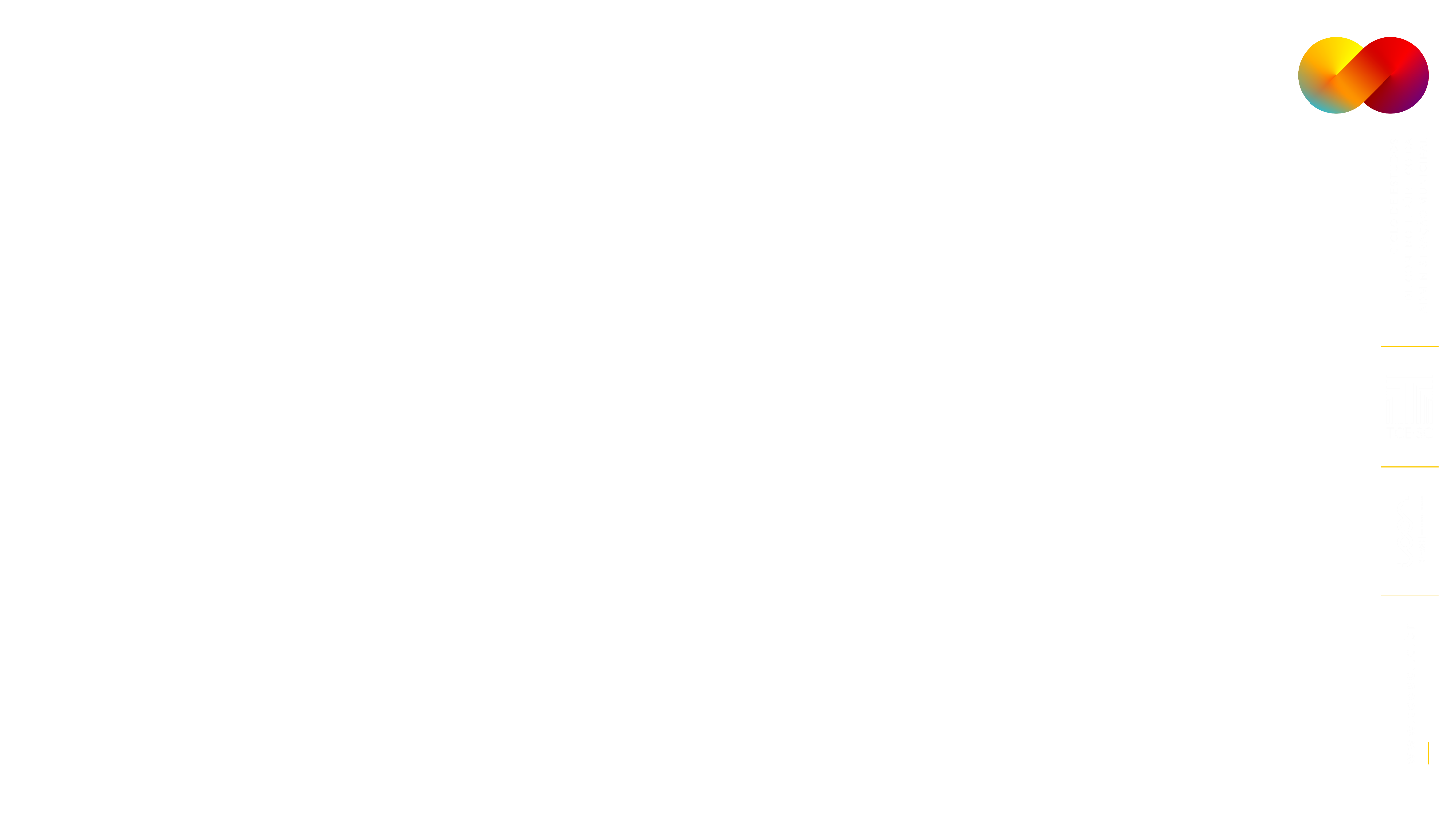 ADMISSÃO
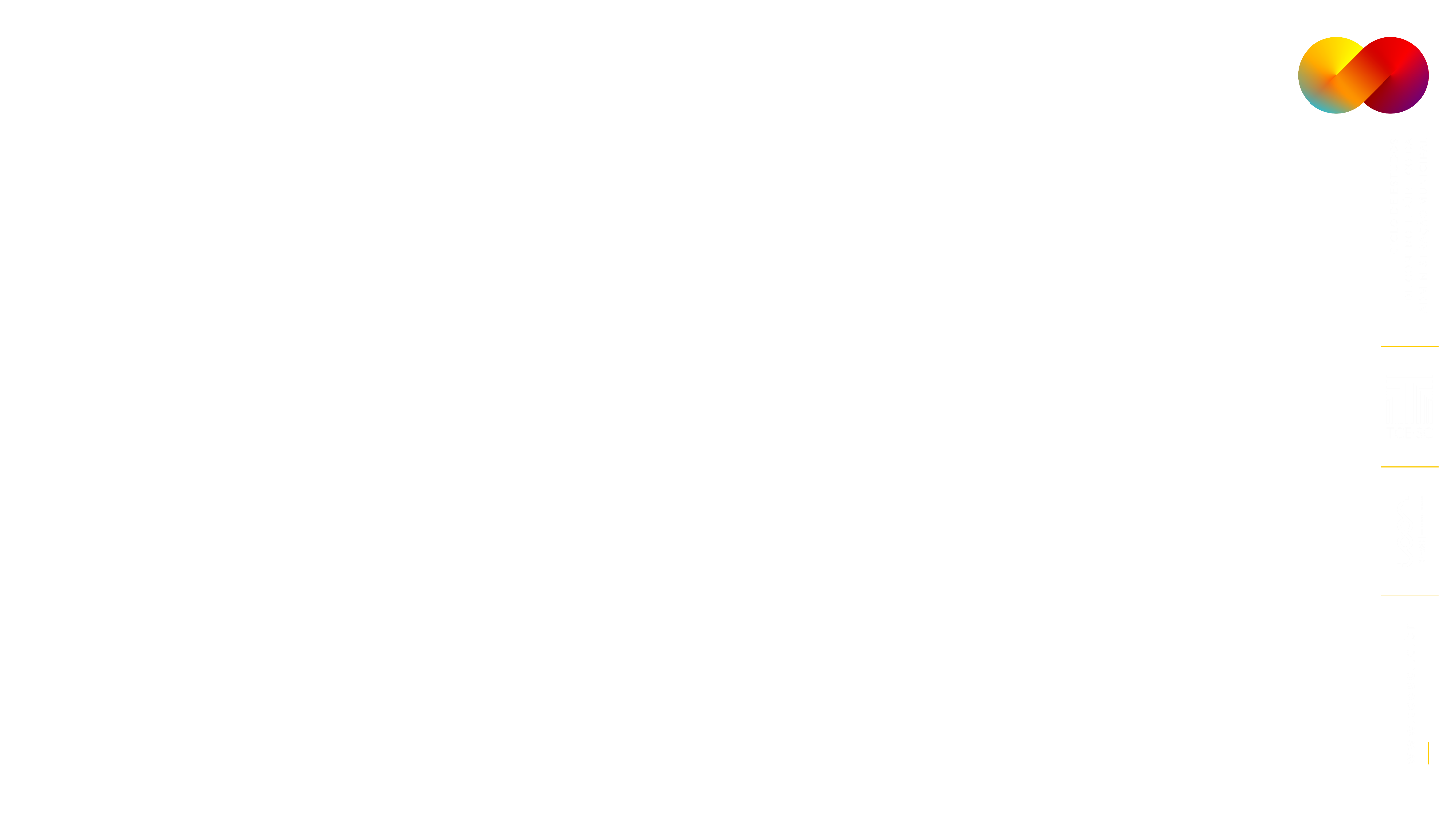 ADMISSÃO
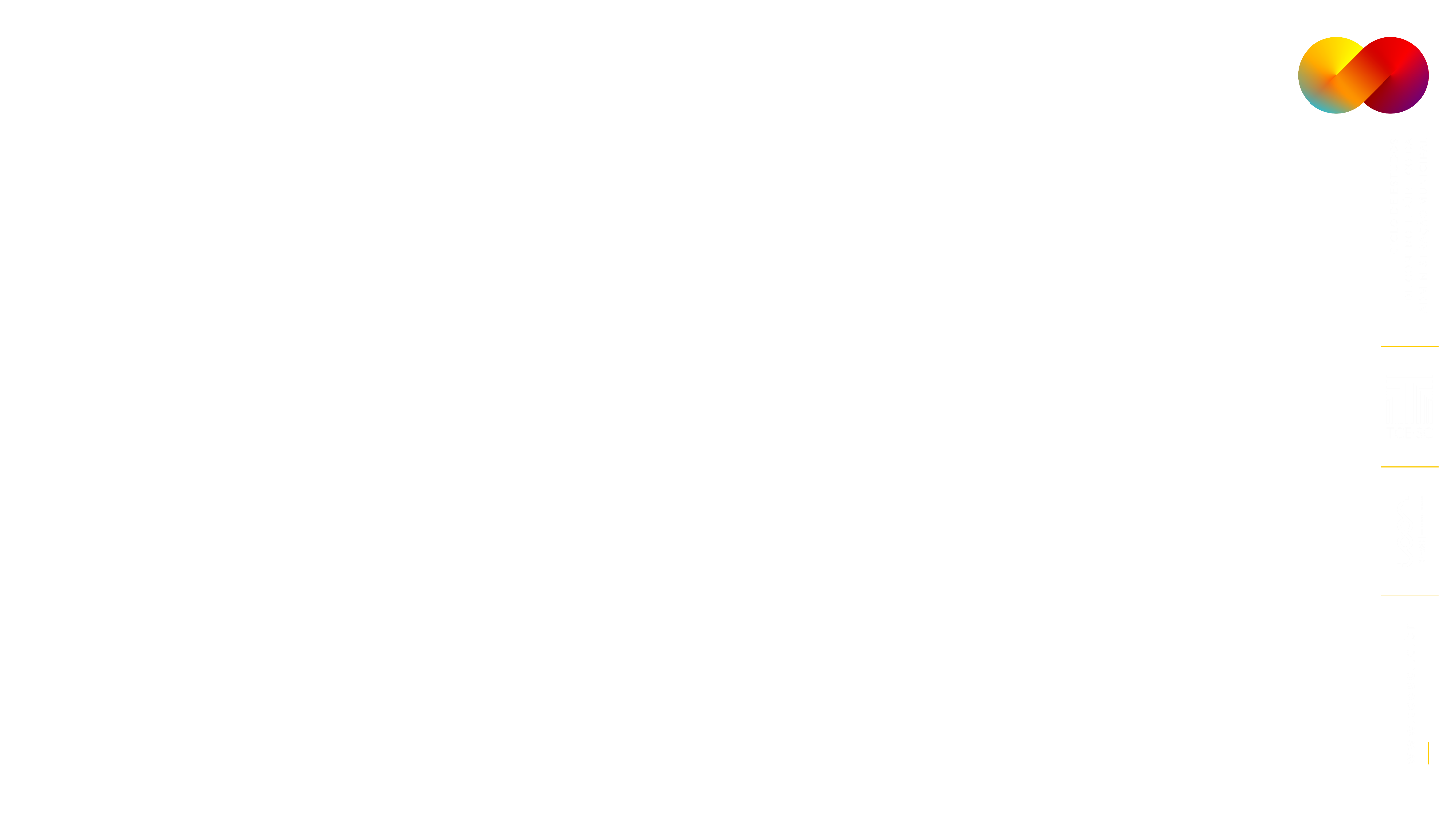 Regra geral:

Concurso público de provas/provas e títulos – cargos de provimento efetivo.

Exceção:

Contratação temporária de excepcional interesse público.
Cargos de provimento comissionado.
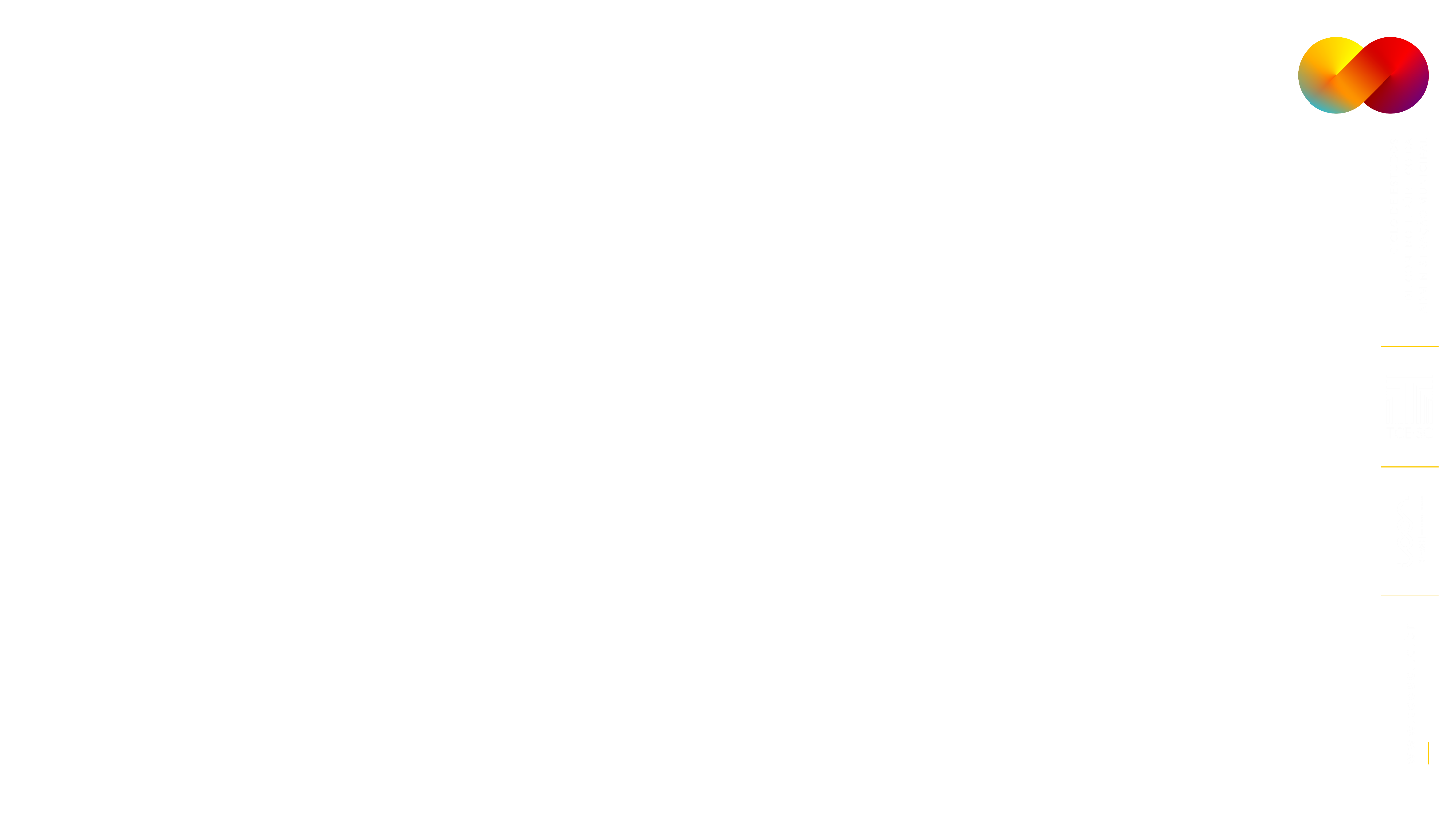 ADMISSÃO – CONTRATAÇÃO  TEMPORÁRIA
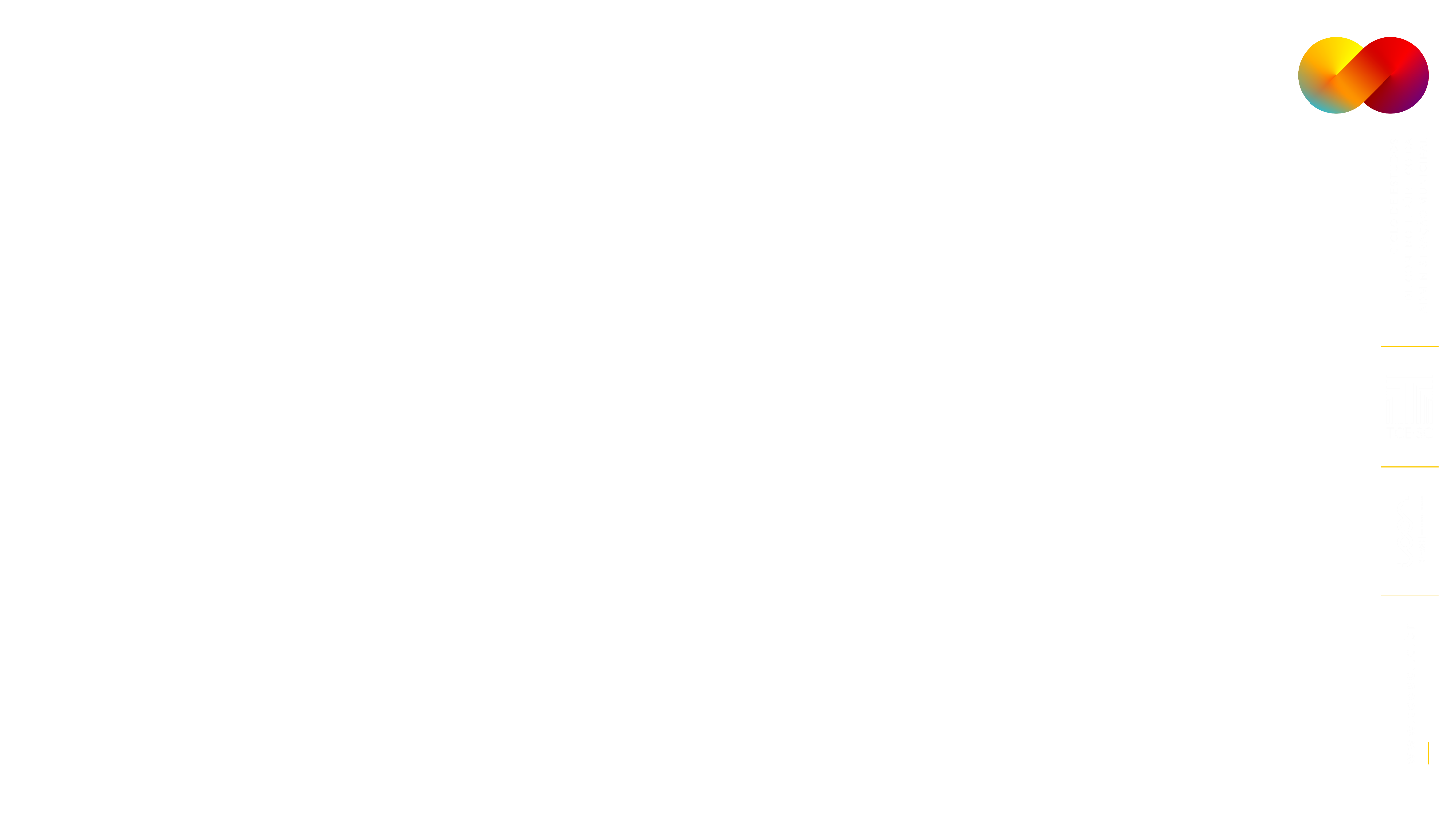 Lei local autorizativa.

Regime jurídico – administrativo especial – vínculo inicia na assinatura do contrato administrativo (não há termo de posse).

Processo seletivo simplificado – critérios objetivos de seleção.

EXCEPCIONALMENTE admite-se a seleção por exame de títulos.

Ordem de classificação dos candidatos aprovados (reposicionamento para o final da lista somente se há previsão no edital).
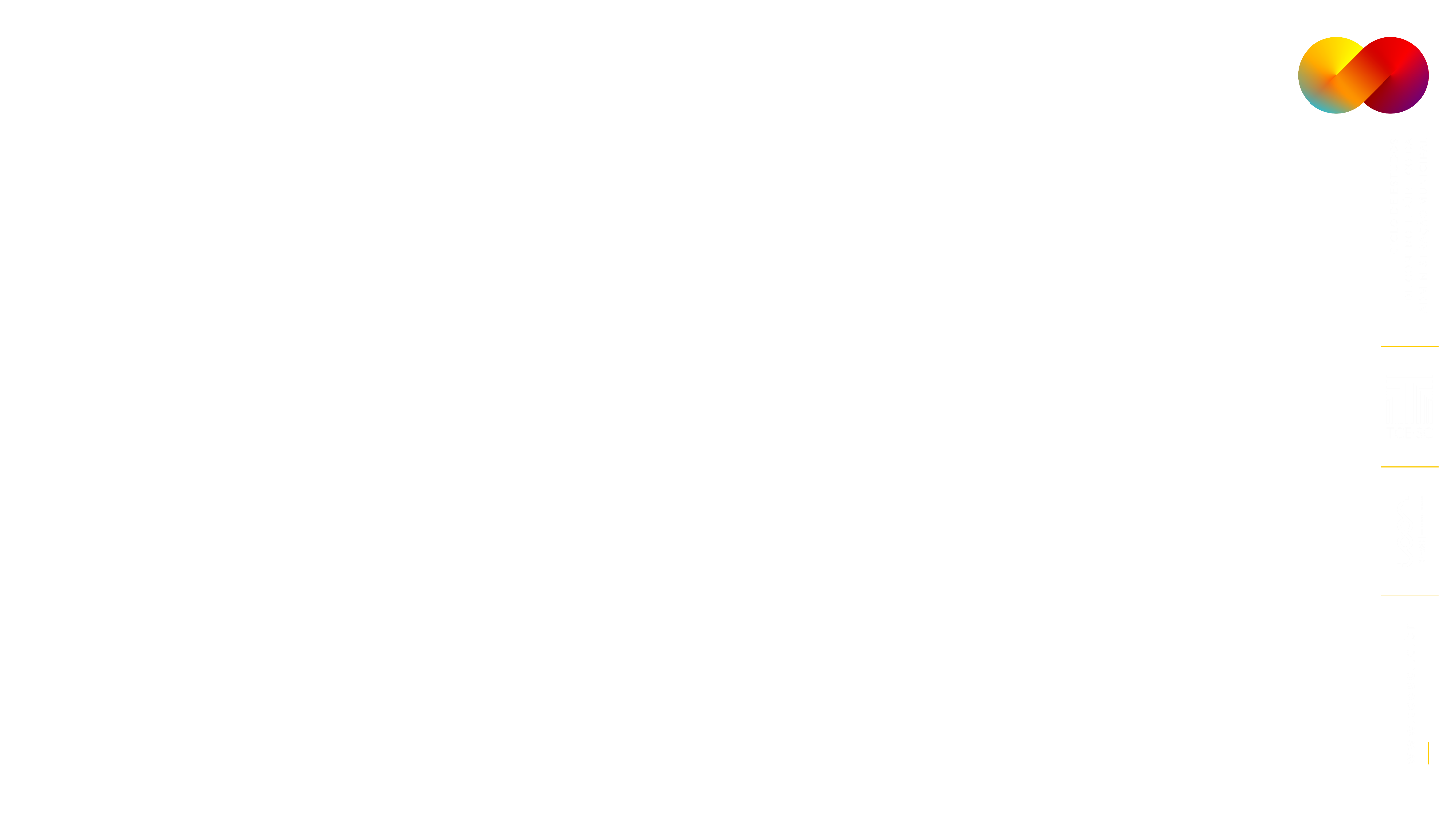 ADMISSÃO – CONTRATAÇÃO  TEMPORÁRIA
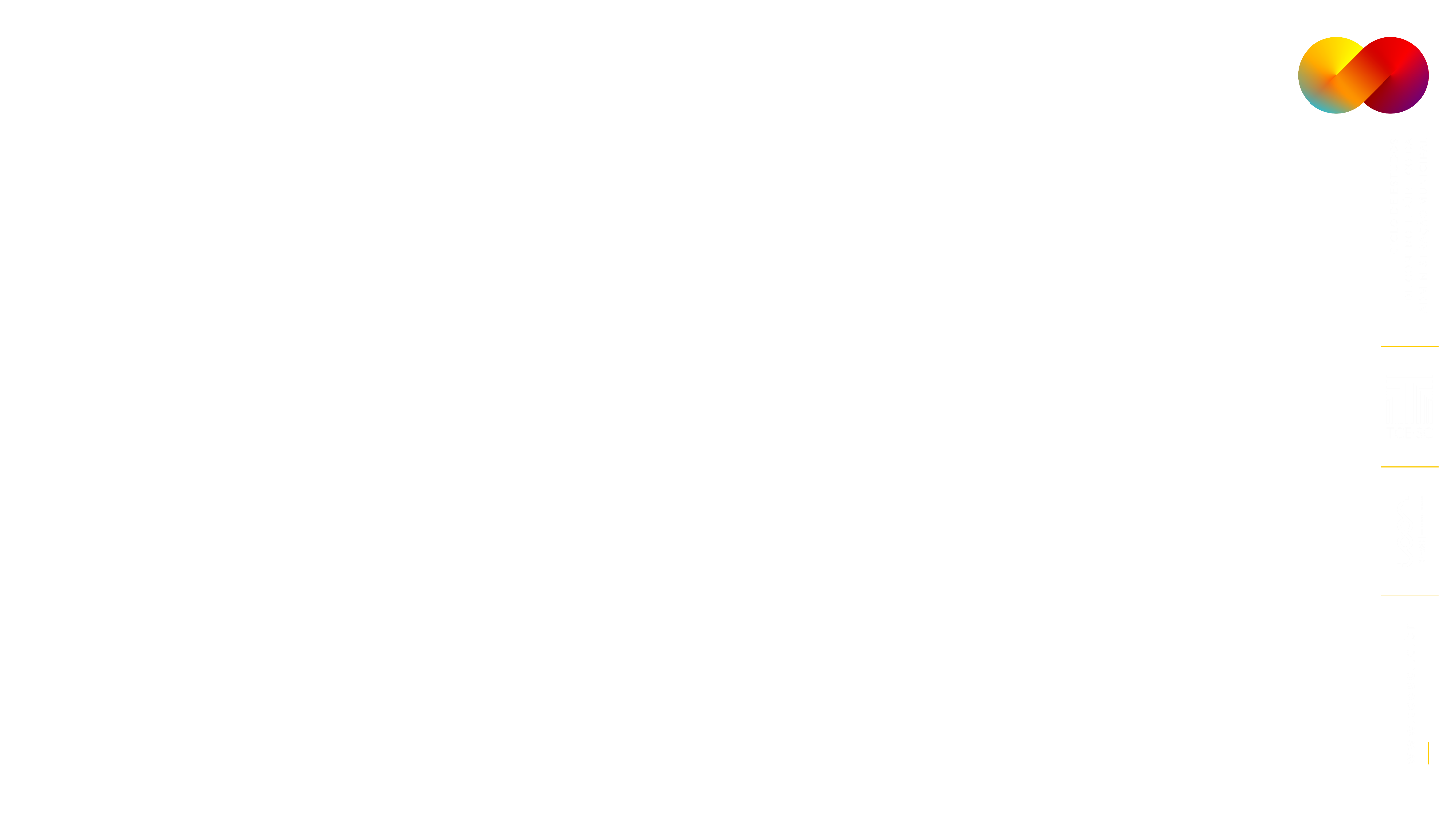 Desligamento do ACT pressupõe a extinção de vínculo, exige aprovação em novo processo seletivo simplificado.

ACT não ocupa VAGA de cargo, desempenha FUNÇÃO temporária.

Desnecessidade de criação de quadro de vagas temporárias.

A prática de sucessivas prorrogações de contratos descaracteriza a temporariedade.

Contratos - não devem constar cláusulas genéricas, como prorrogação até a realização do concurso público, ou até a ocorrência de outro evento com data incerta (contratação por prazo indeterminado).
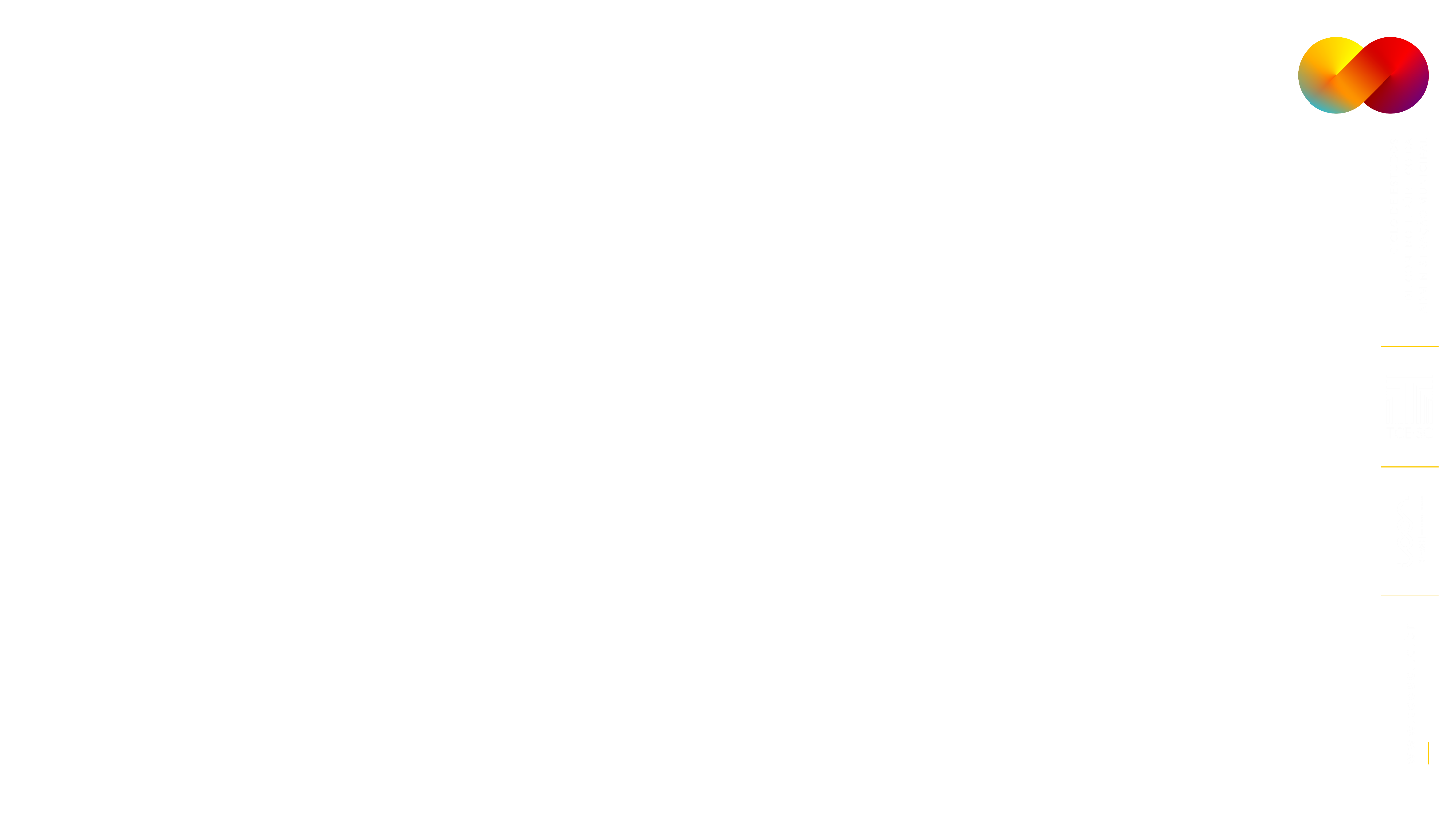 ADMISSÃO – CONTRATAÇÃO  TEMPORÁRIA
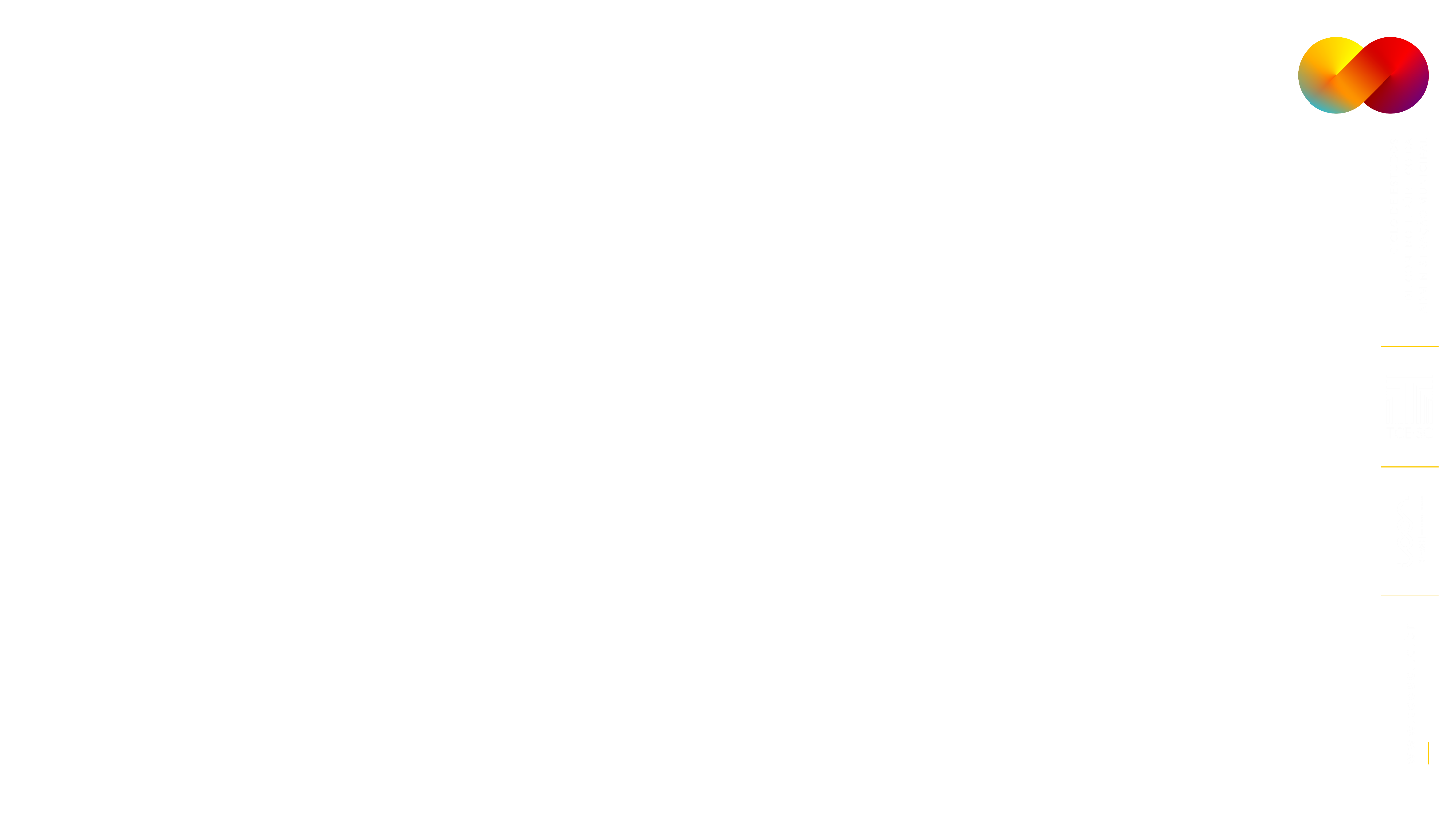 A nomeação de candidatos aprovados em concurso público deve prevalecer sobre  a contratação de agentes temporários.

Vedada contratação temporária para substituição de:

servidor em licença para tratar de assuntos particulares;

servidor cedido para outro órgão ou entidade.

Observar o percentual (%) estabelecido nos planos municipais de educação, entre os profissionais do magistério em cargo efetivo e os contratados temporários.
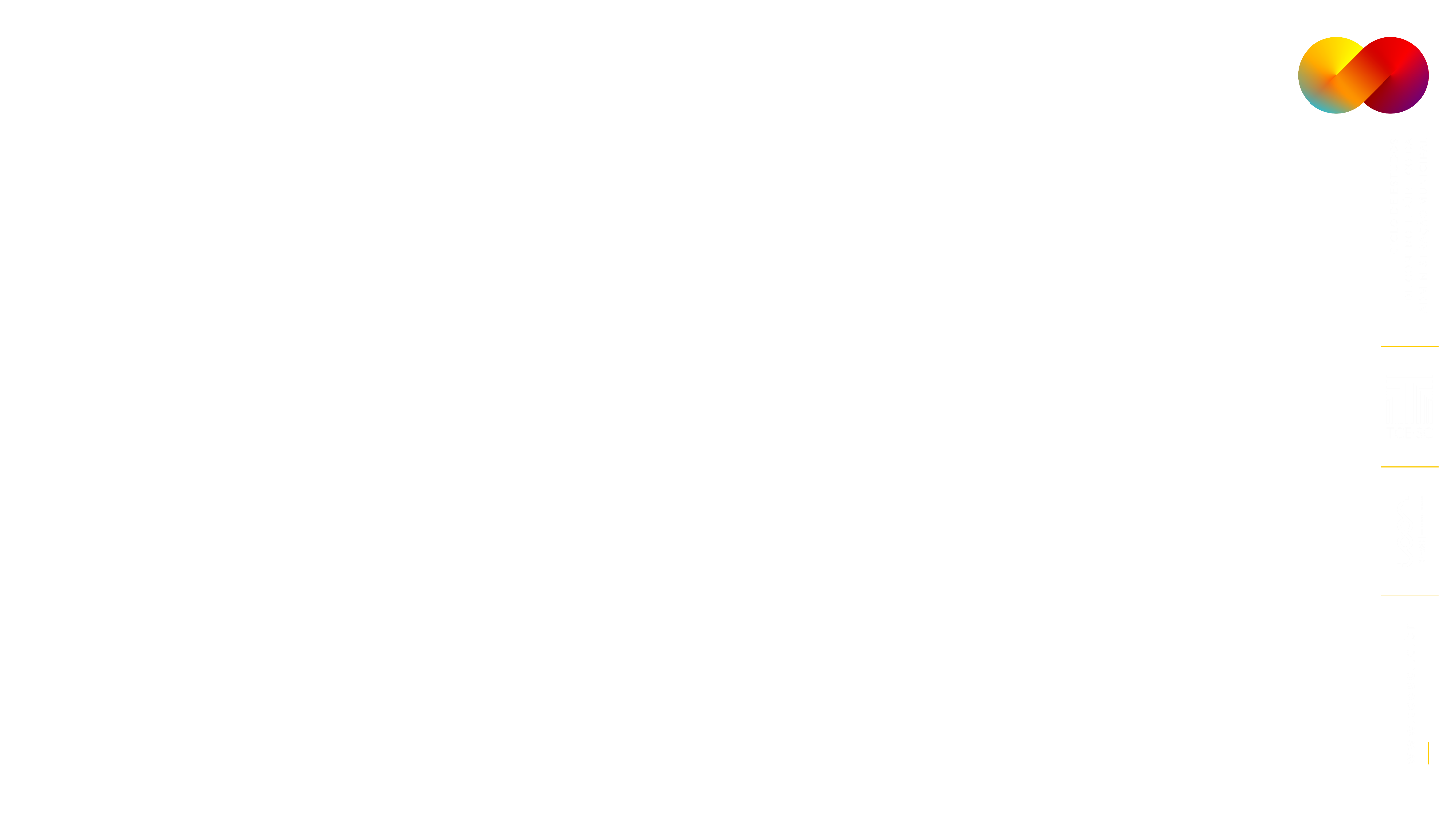 ADMISSÃO – ACS e ACE
AGENTES COMUNITÁRIOS DE SAÚDE E AGENTES DE COMBATE A ENDEMIAS

Regra Geral:      Processo seletivo público (art. 198, §§ 4º e 5º, da CF).

Contratação temporária vedada (art. 16 da Lei n. 11.350/2006).

Regime jurídico celetista – CLT (art. 8º da Lei n. 11.350/2006).

Exceções:           Combate a surtos epidêmicos.

Ausência temporária de servidor efetivo (ex.: licença médica).

Regime jurídico estatutário (lei local disciplinadora).
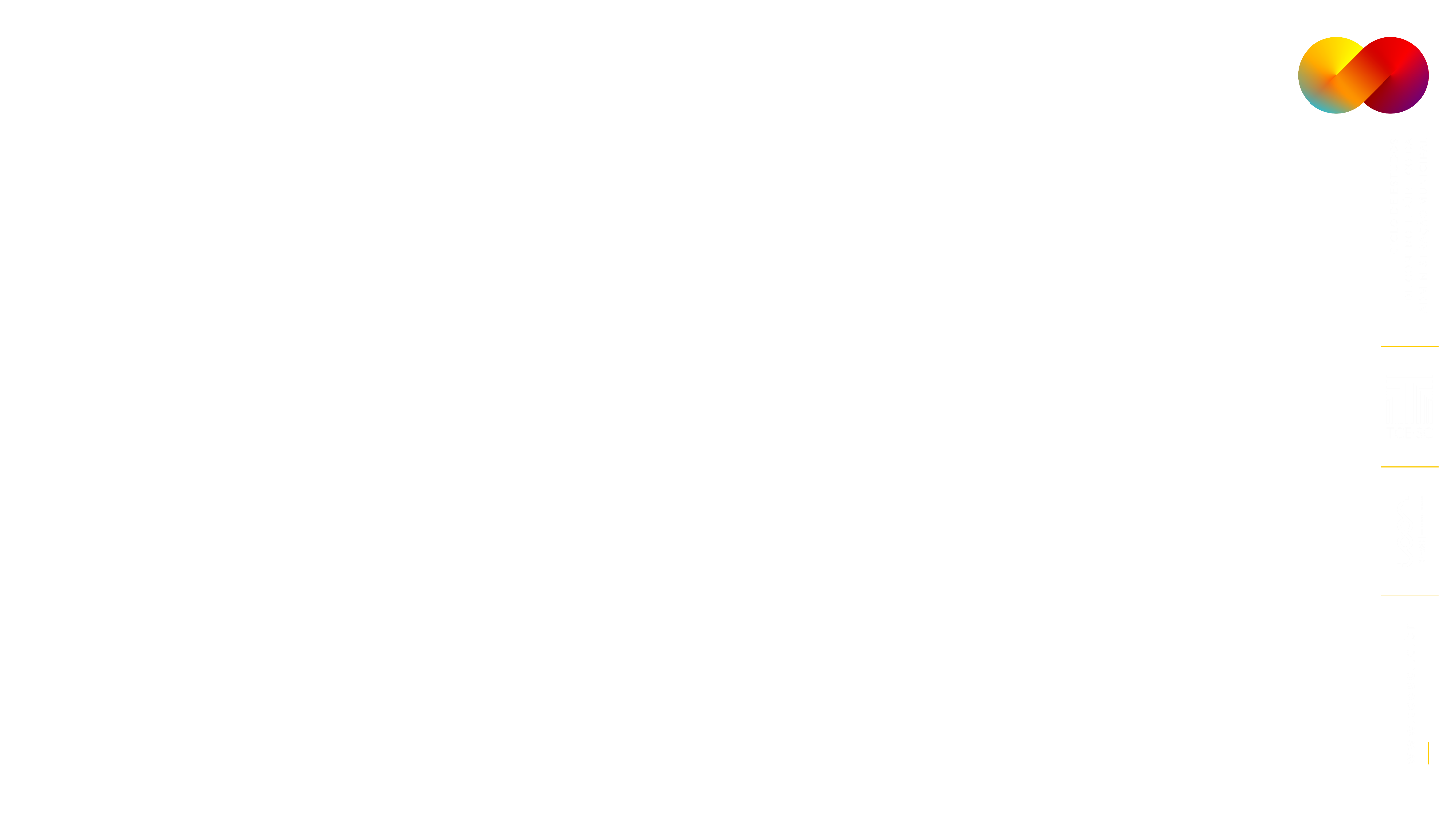 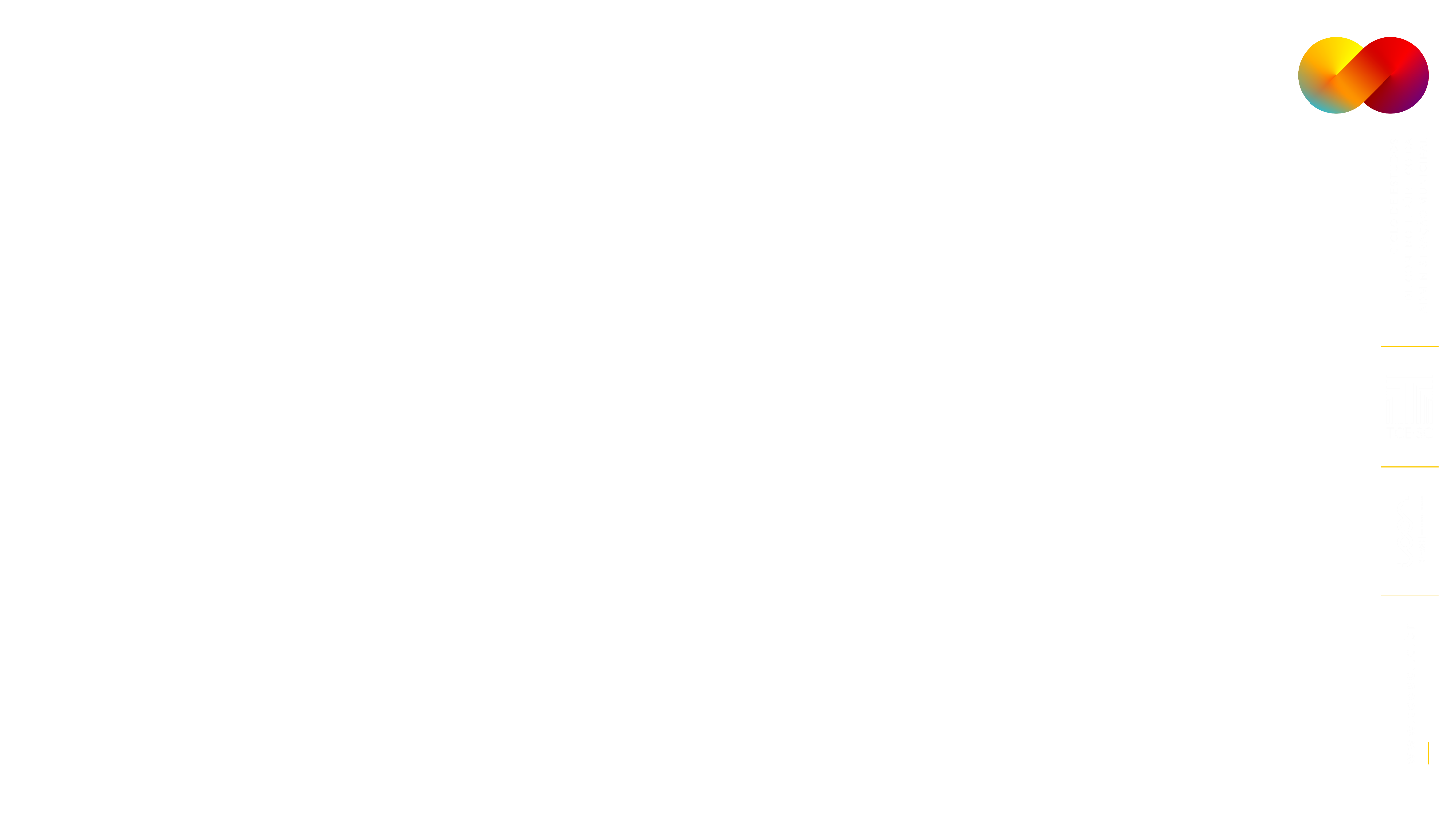 ADMISSÃO – CONTRATAÇÃO  TEMPORÁRIA
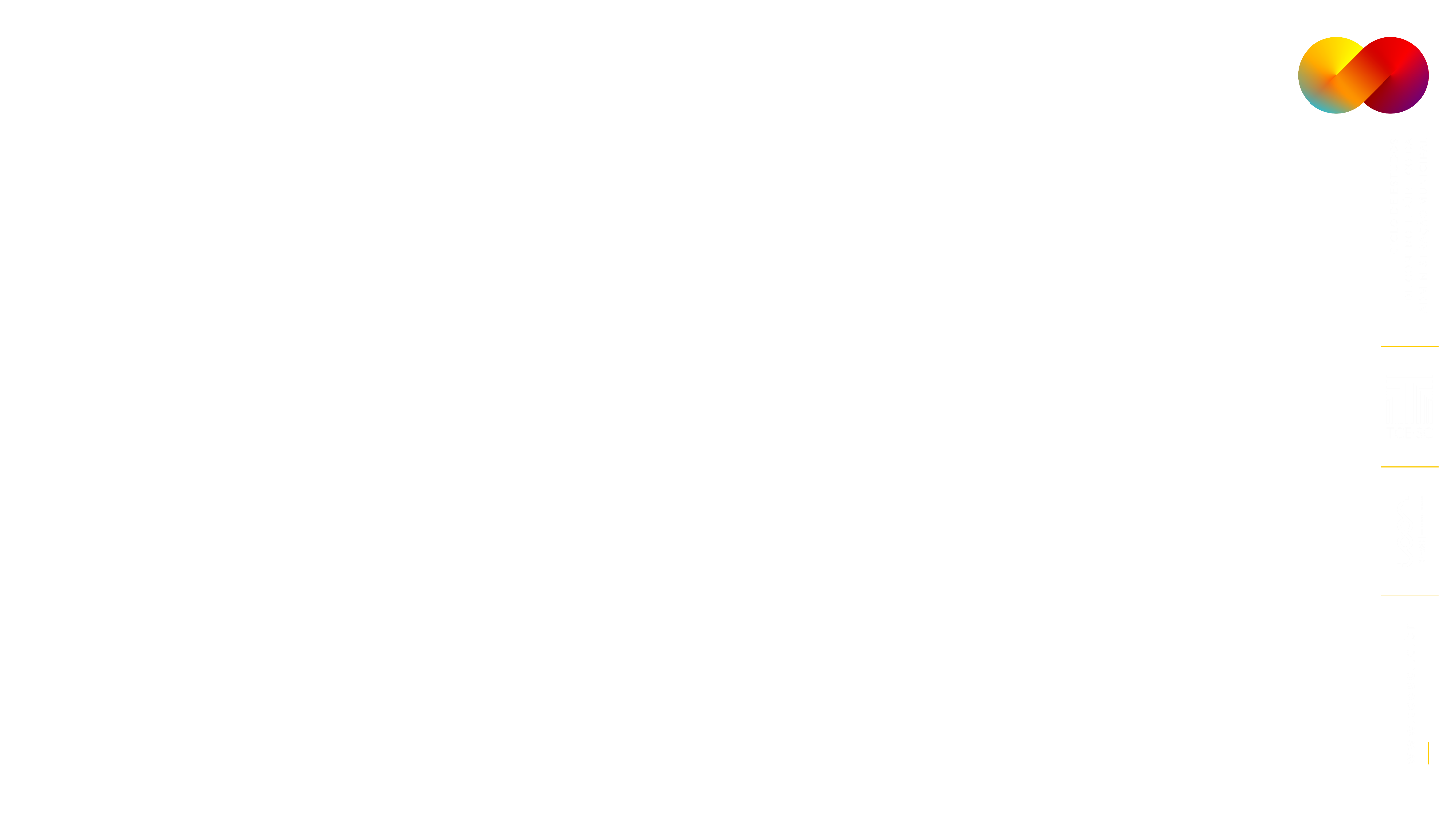 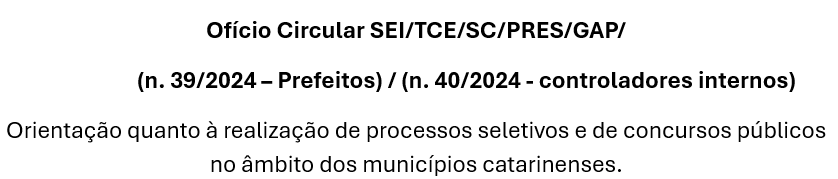 EXPEDIDO EM 
                                                                                                                                  NOV/2024 




                                                                                                                      EM BREVE
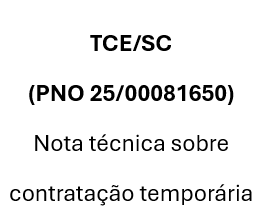 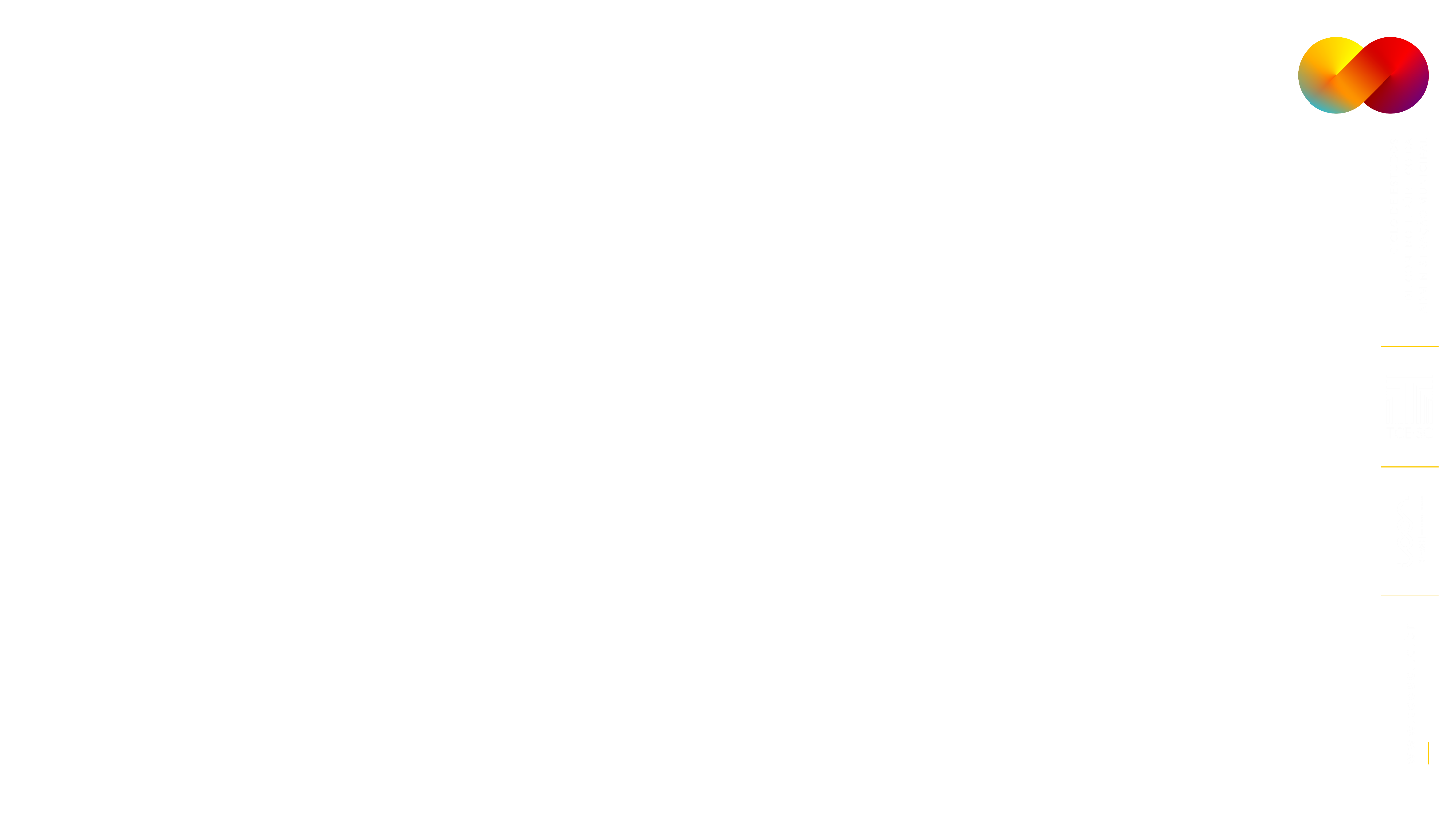 ADMISSÃO - CARGOS COMISSIONADOS
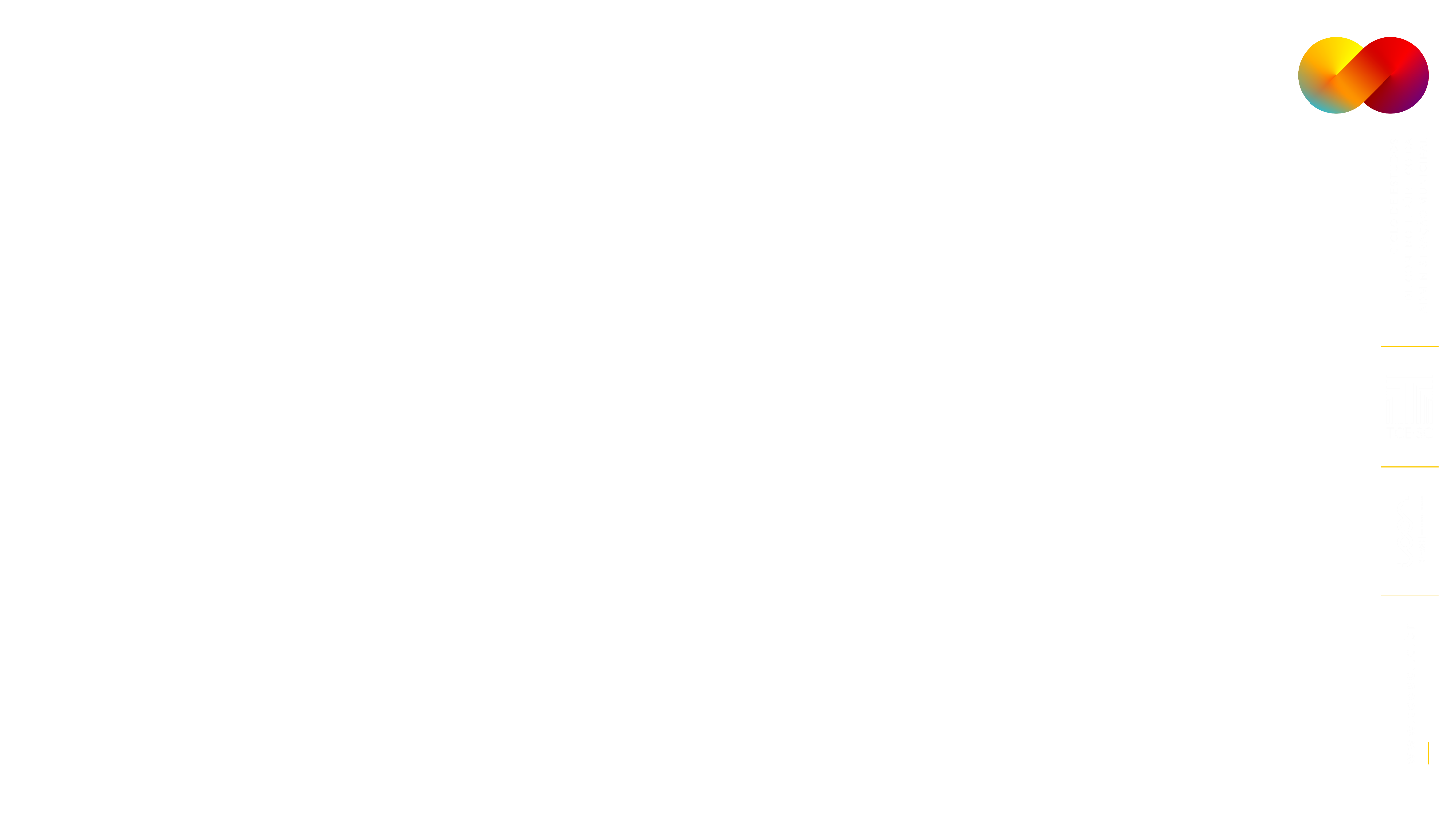 Livre nomeação (ato discricionário).

Relação de confiança (objetiva x subjetiva).

Preenchidos por servidores de carreira nos casos, condições e percentuais mínimos previstos em lei local.

Lei pode exigir habilitação técnica do servidor (ex. nível superior).

Lei deve especificar as atribuições do cargo.
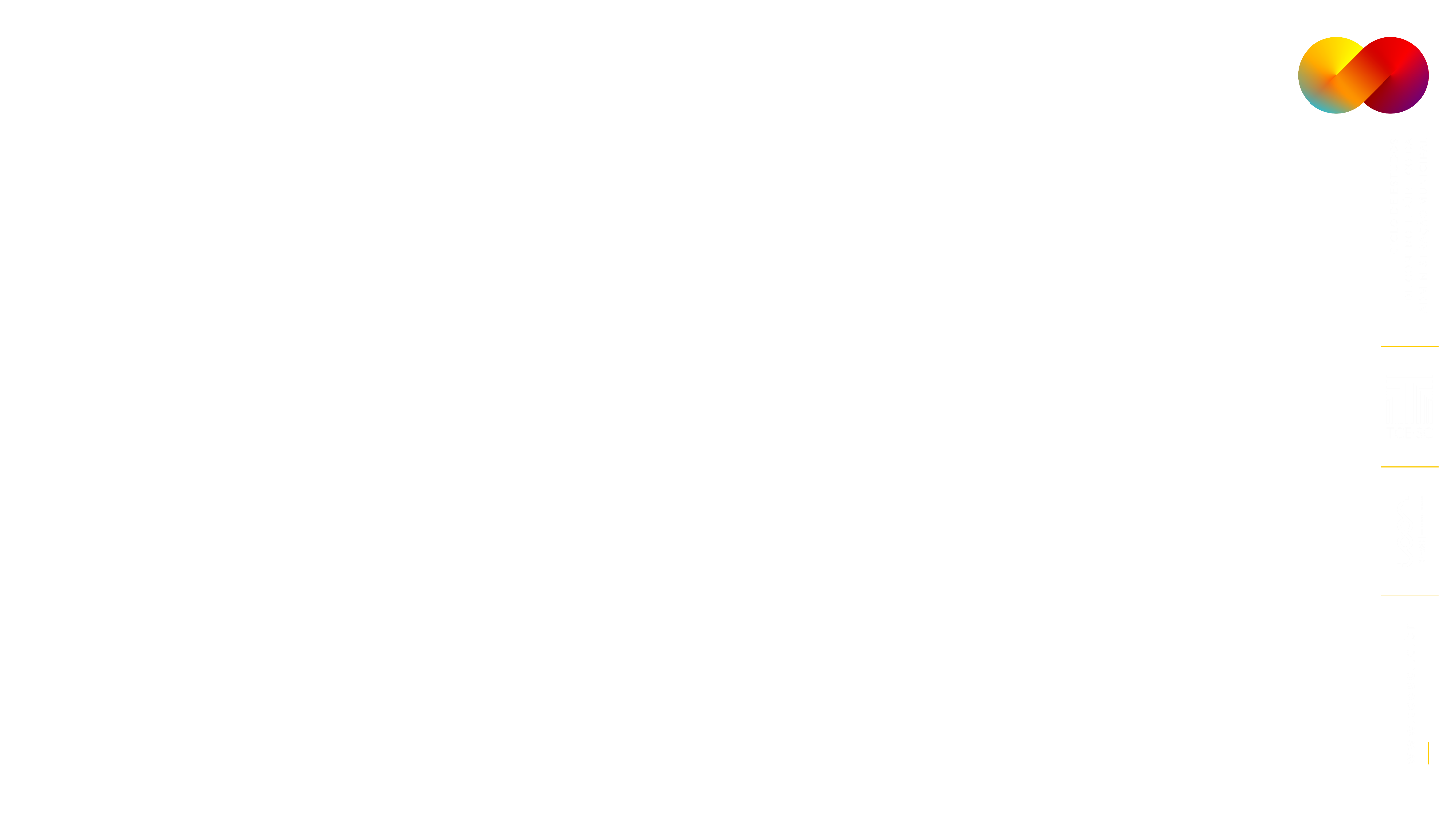 ADMISSÃO - CARGOS COMISSIONADOS
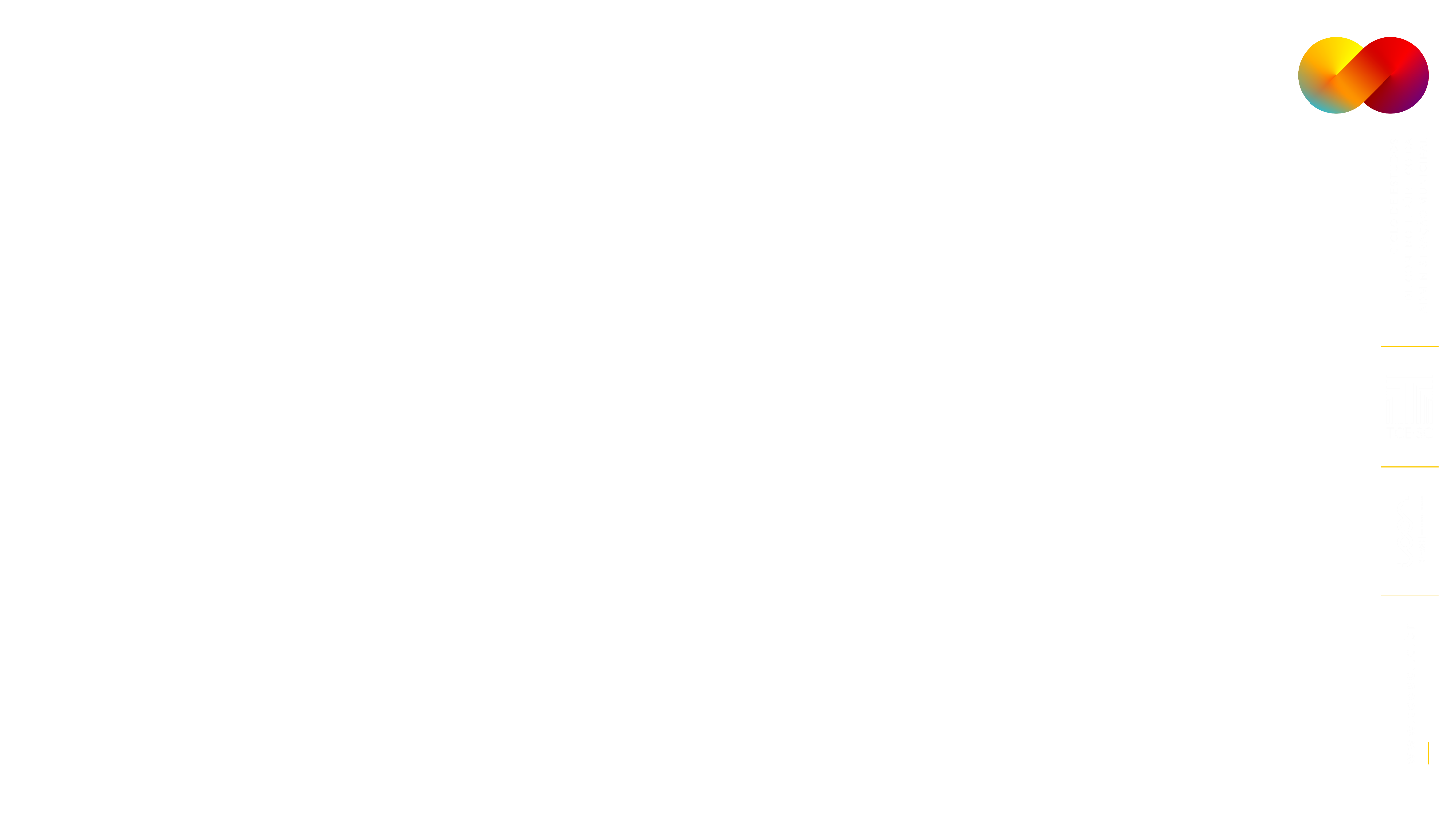 Direção, chefia (hierarquia/subordinação) e assessoramento.

Vedadas atribuições burocráticas, operacionais, técnicas.

Nepotismo (Súmula 13 do STF e Prejulgado 2072) – CC e FC – (cruzado).

Atentar para o excesso de cargos em comissão:       Razoabilidade

                                                                                                   Proporcionalidade
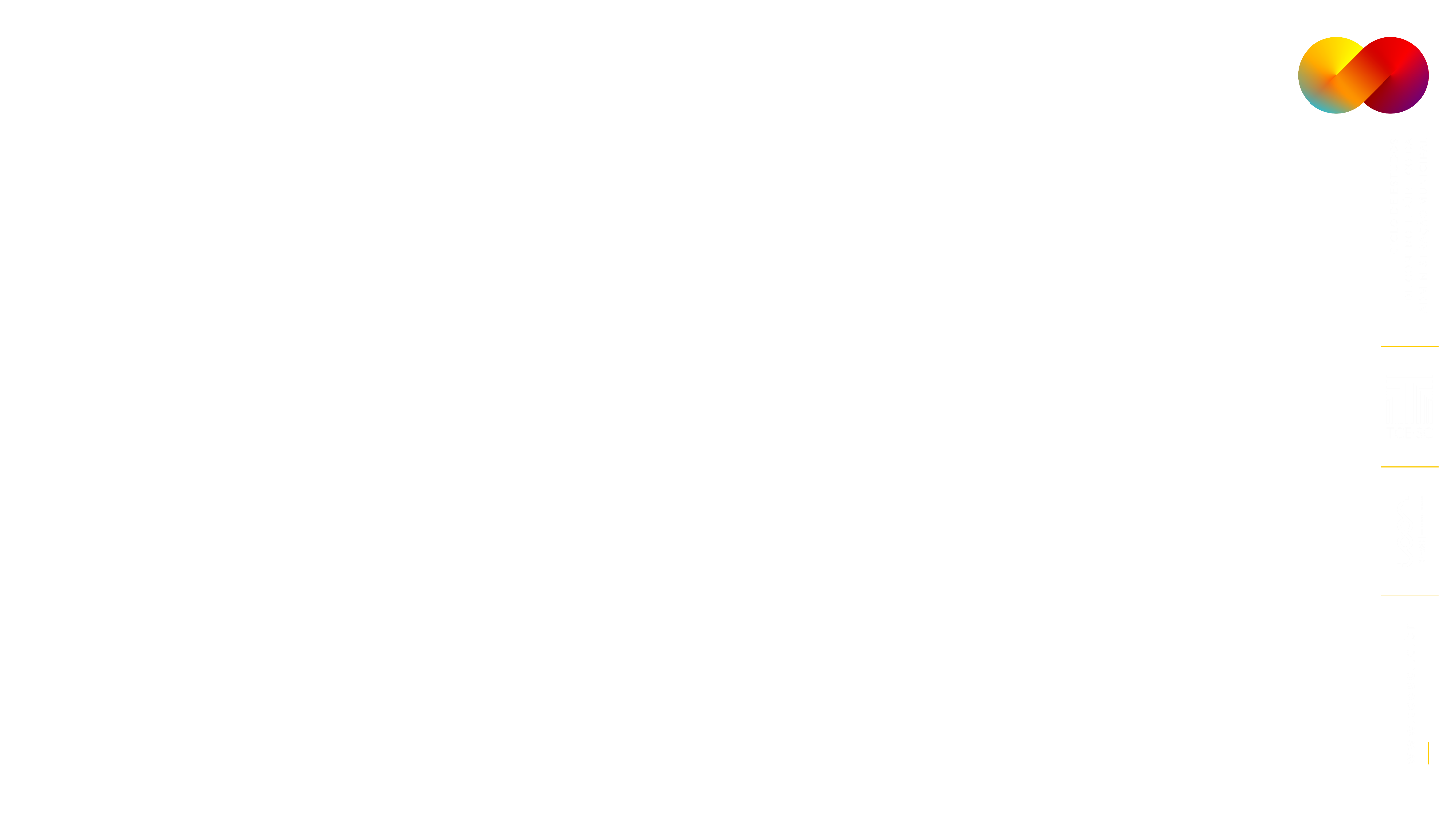 ADMISSÃO - CARGOS COMISSIONADOS
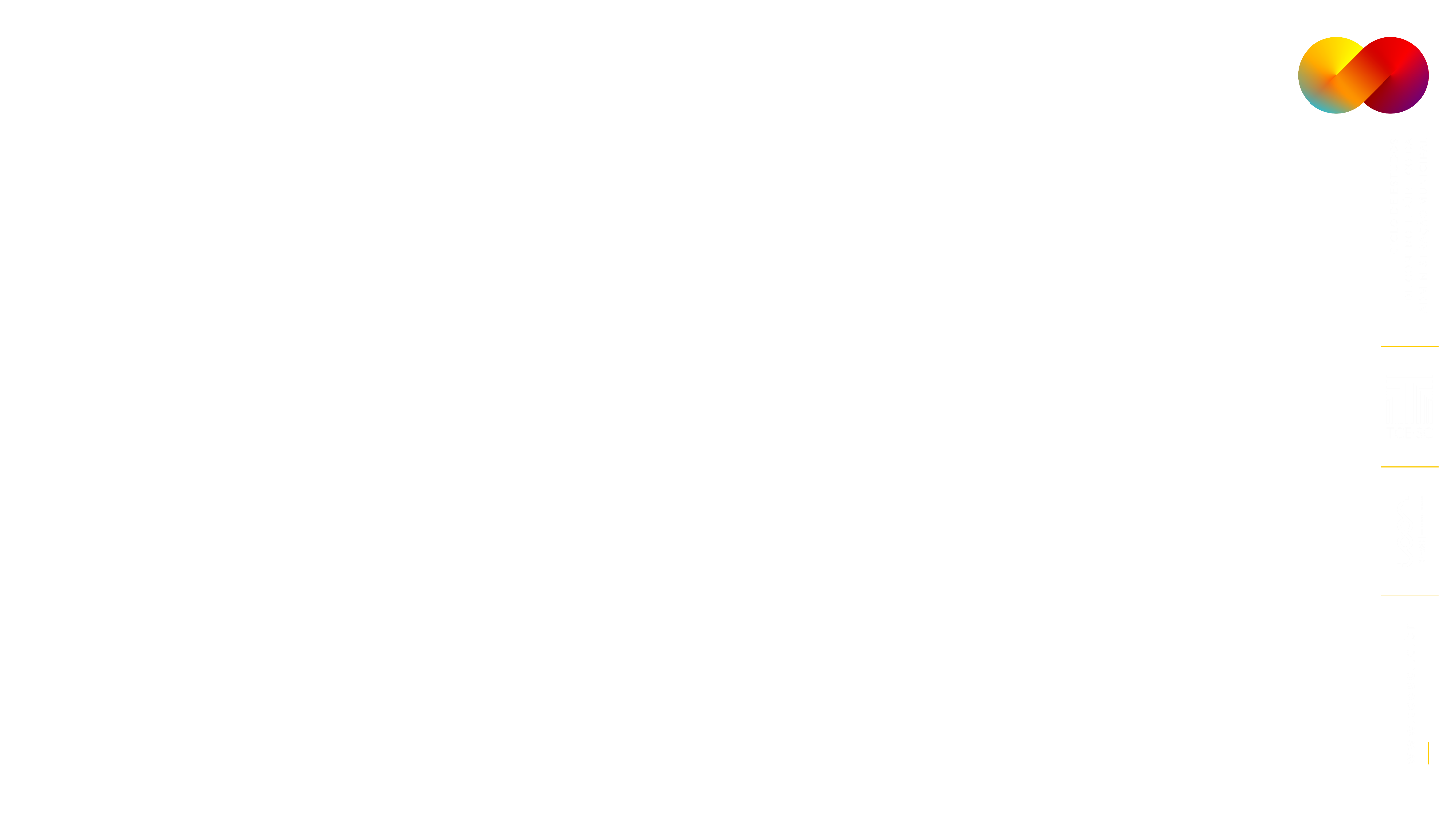 Proporcionalidade:

Parâmetro - número de cargos efetivos.

Não há razão numérica universal entre a quantidade de cargos comissionados e a de cargos efetivos (Prejulgado n. 2376 e Tema n. 1010).

Necessário o exame das premissas fáticas de cada caso concreto.
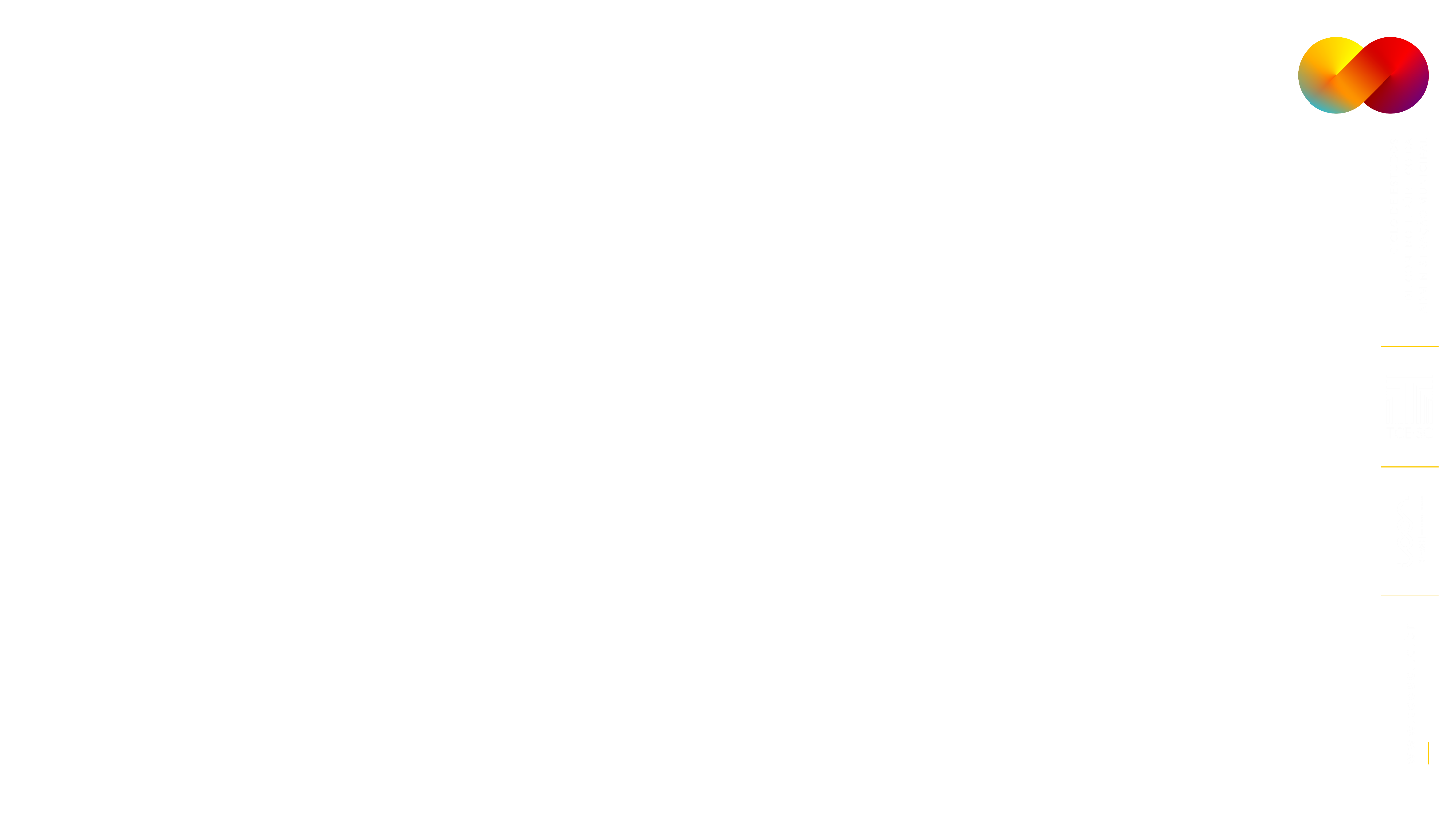 ADMISSÃO – DIRETOR DE ESCOLA
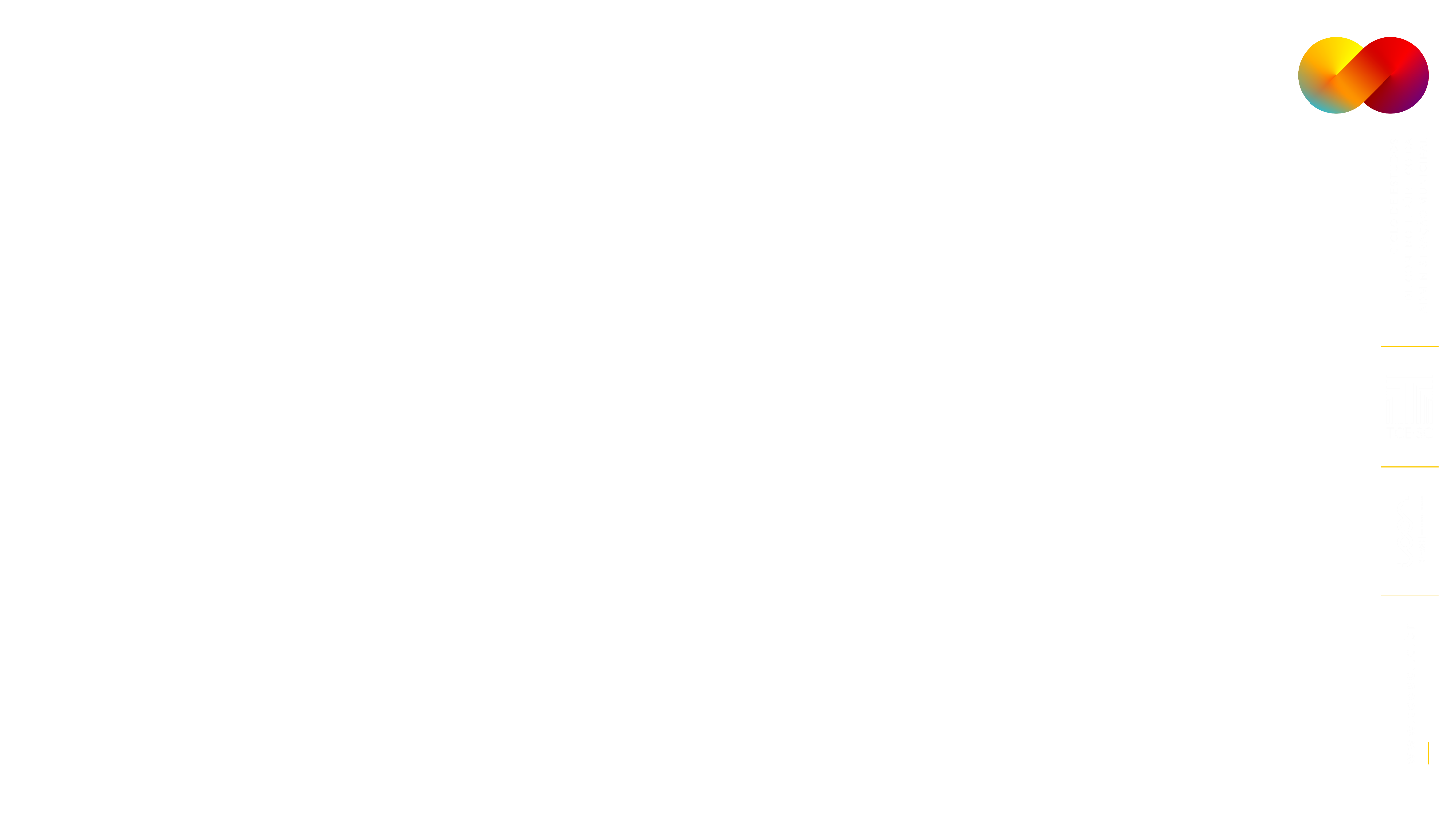 Observar o princípio da gestão democrática.

Participação da comunidade escolar no processo de escolha do PGE.

Necessidade de lei local disciplinadora.

Critérios/requisitos técnicos de mérito e desempenho.

Vedada a eleição direta do diretor de escola (STF - ADI nº 573/SC).
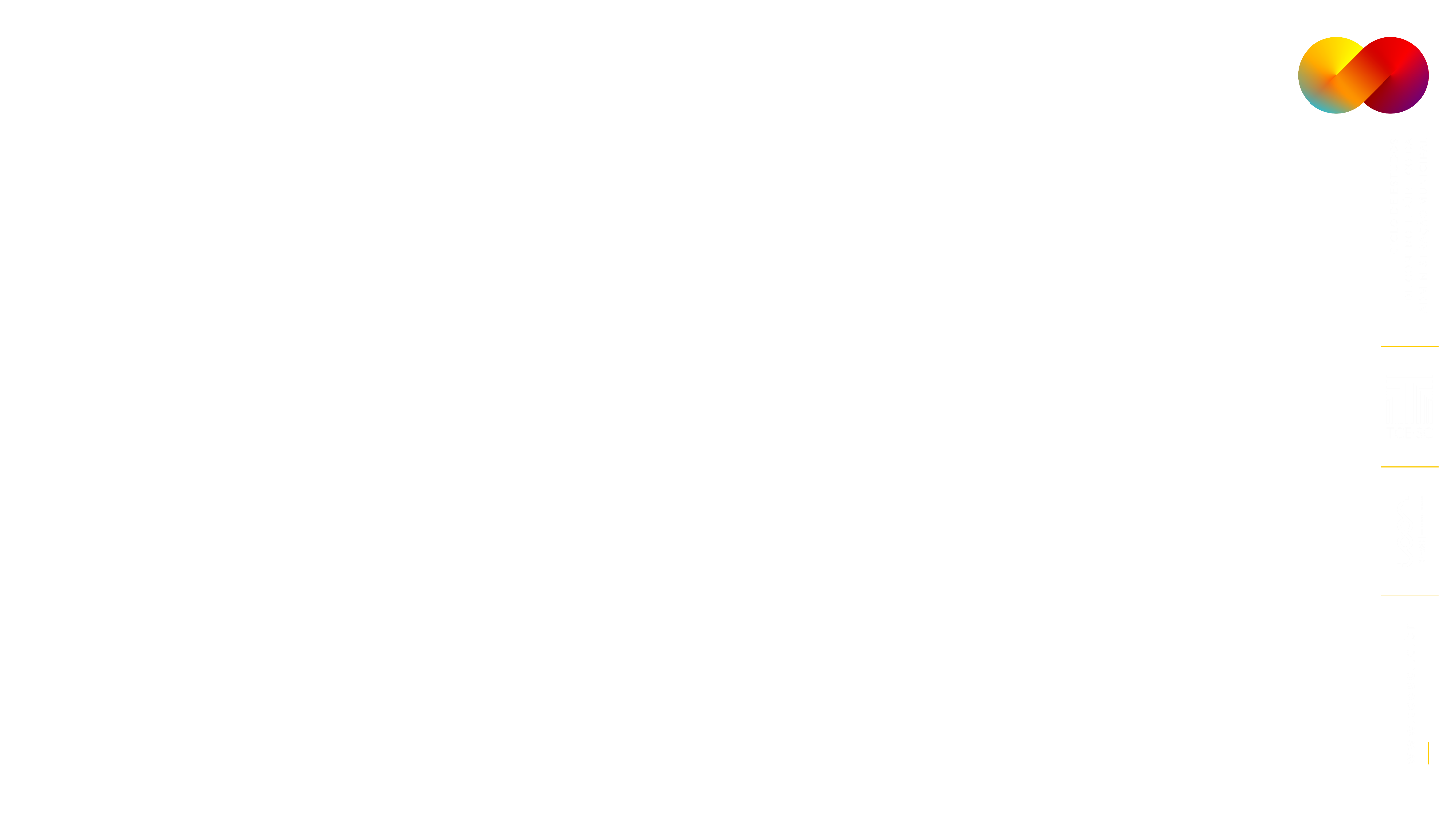 ADMISSÃO
Atentar para:

Acumulação: cargos, empregos e funções públicas.

Acumulação: proventos/proventos (RPPS) e proventos com remuneração (Prejulgado 1921).

Avaliação do estágio probatório.

Cessão de servidores a outro órgão ou entidade pública (vedada ao ACT e ao CC).
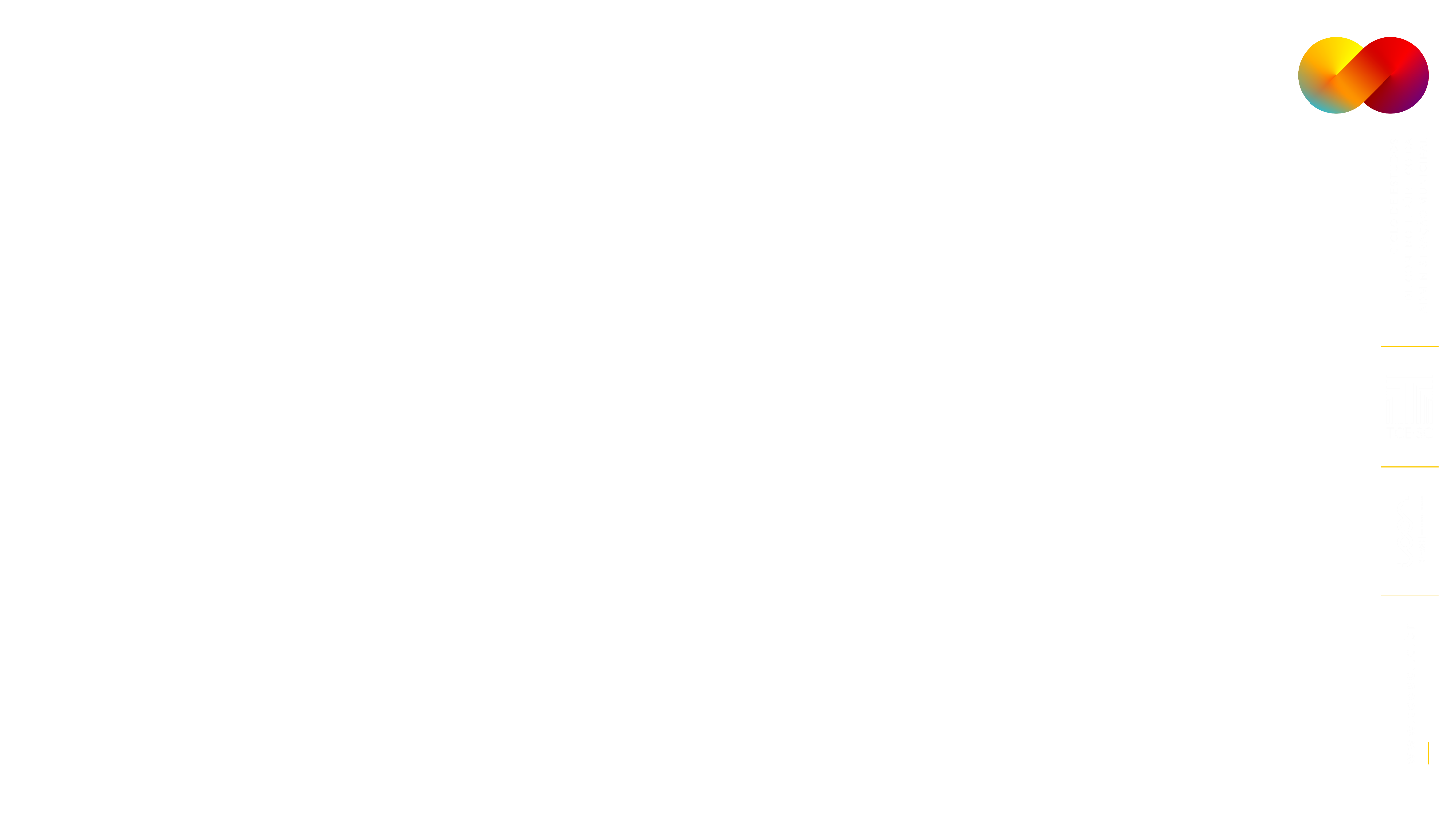 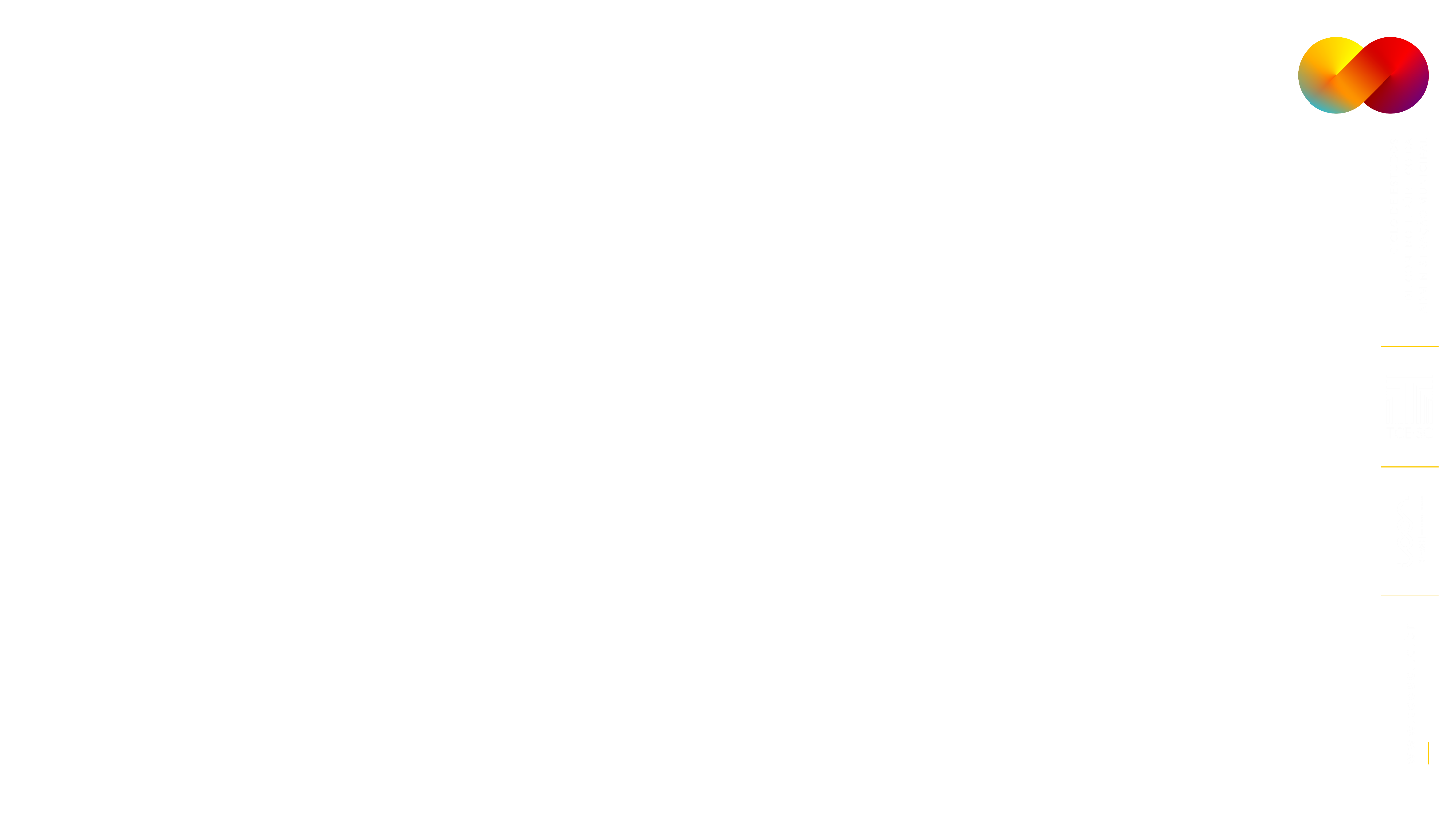 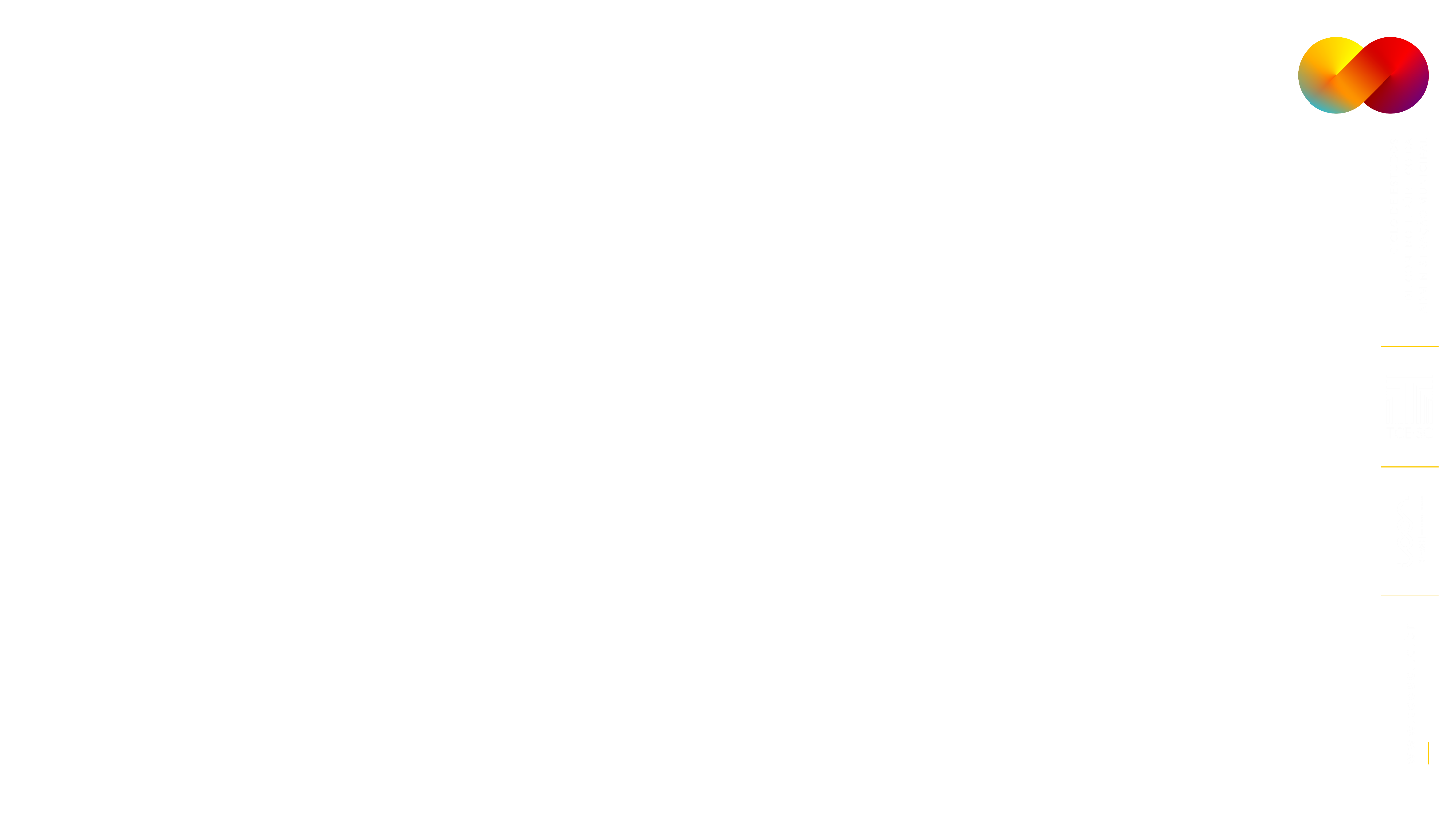 TERCEIRIZAÇÃO
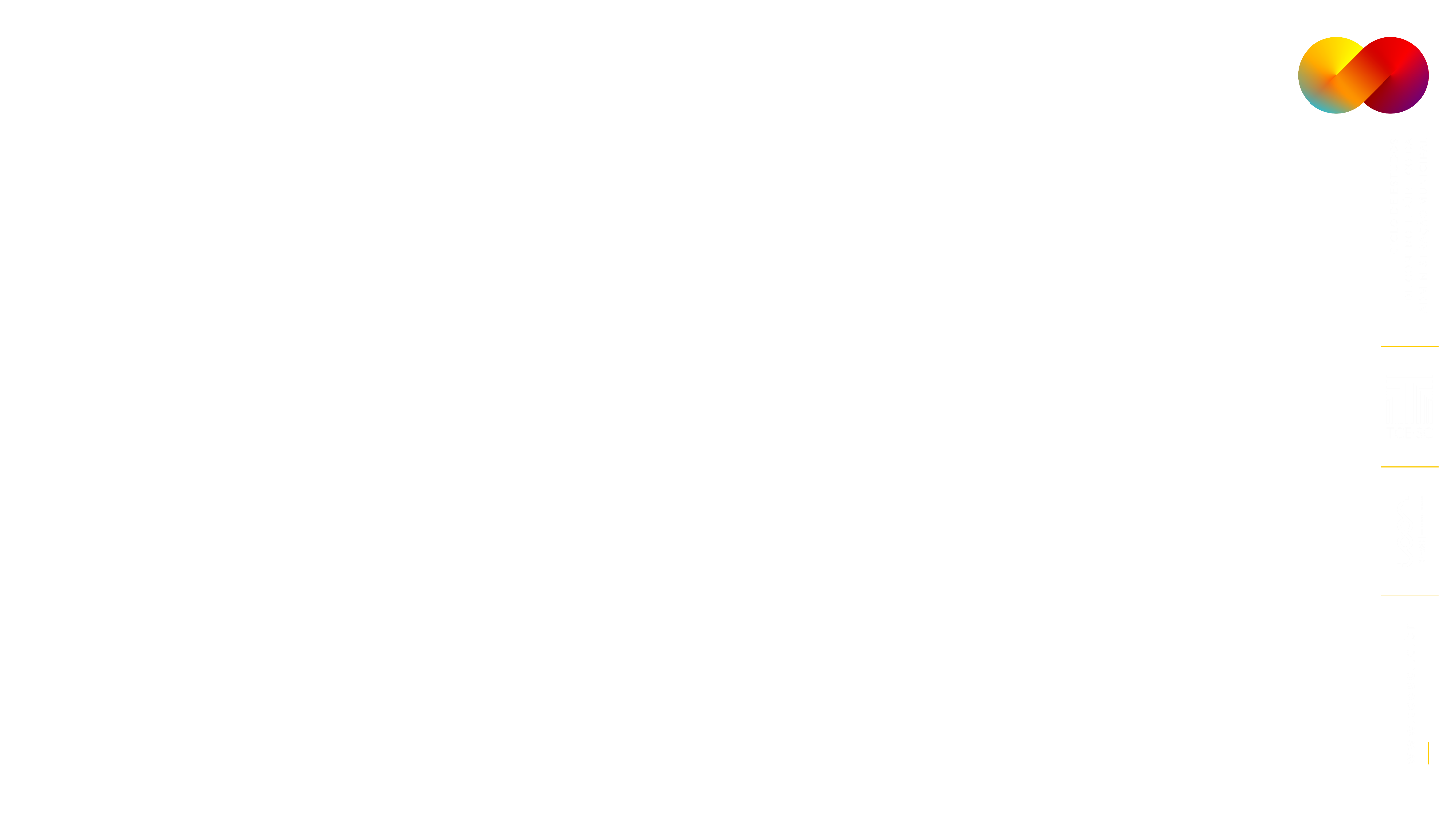 TERCEIRIZAÇÃO - CONCEITO
“Juridicamente, a terceirização no setor público é um recurso legal e contratual de transferência da responsabilidade de alguns serviços a empresas privadas, nacionais ou multinacionais, cooperativas de trabalho, Organizações da Sociedade Civil de Interesse Público (Oscips), Organizações Sociais (Oss) e Organizações Não Governamentais (ONGs), sendo, necessariamente, precedida de licitação disciplinada pela Lei n. 8.666/93 e pelas leis que posteriormente a alteraram.”

(Fonte: Processo de Terceirização e seus efeitos aos Trabalhadores no Brasil – DIEESE, 2003, p. 25)
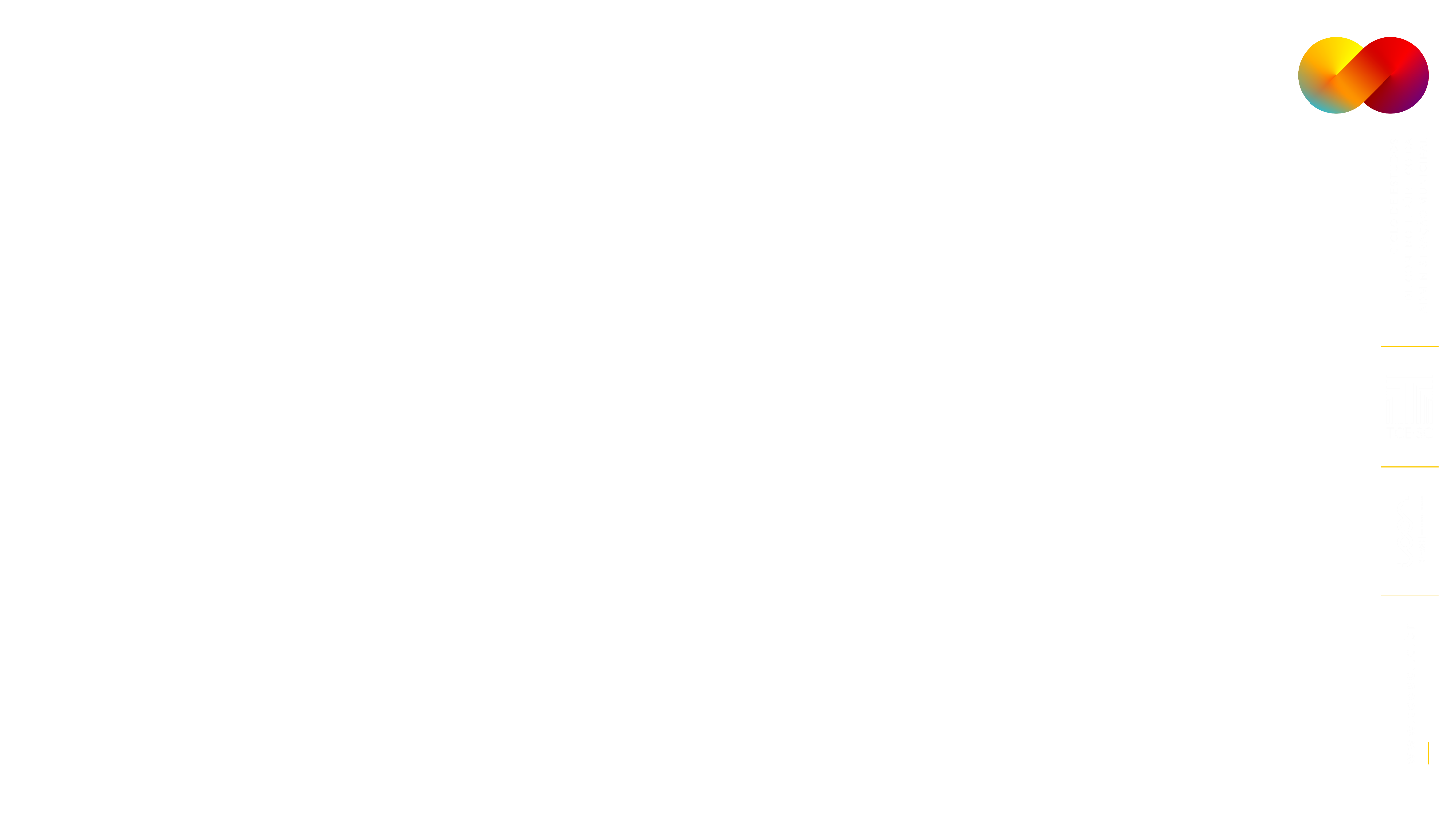 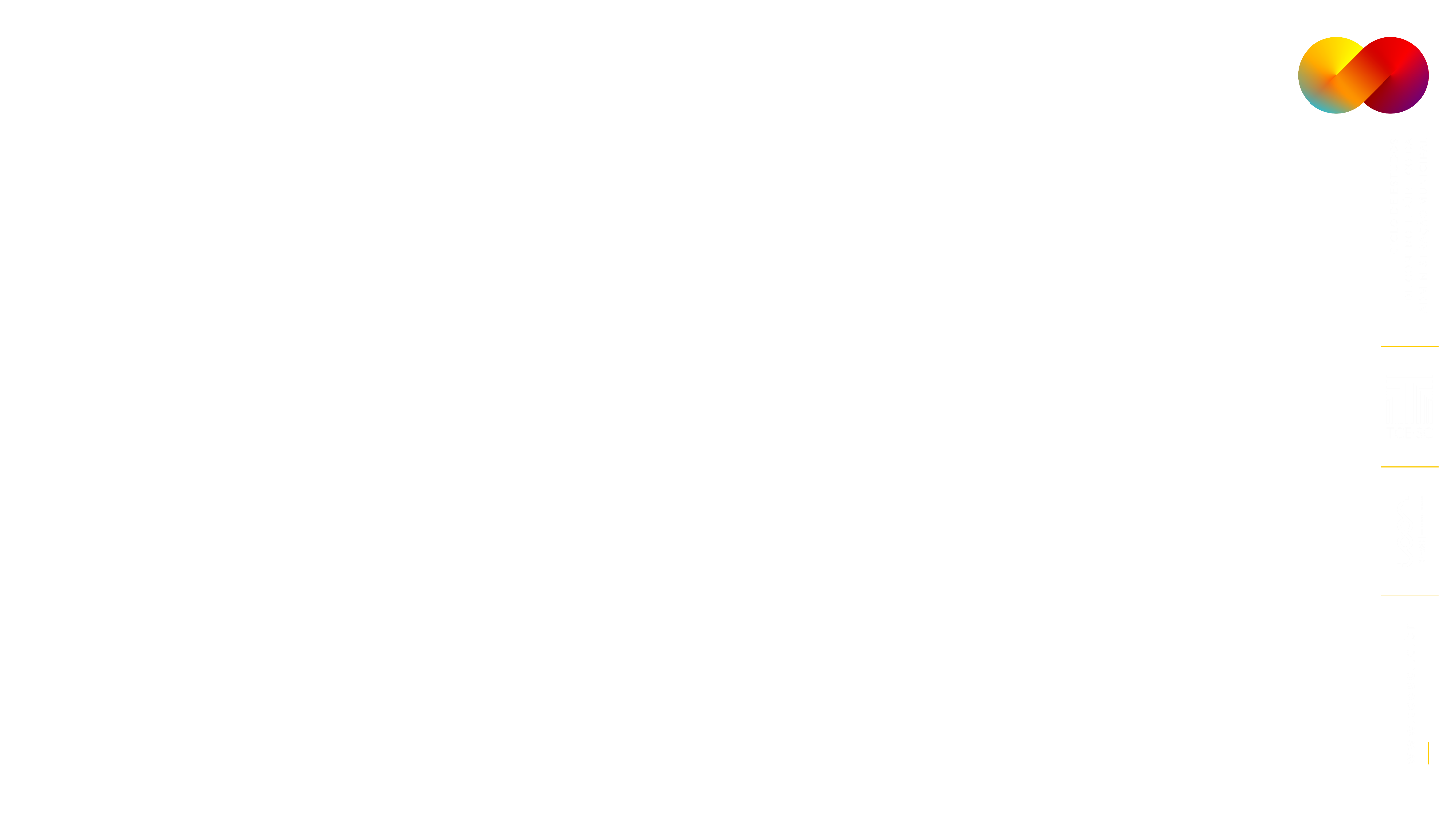 TERCEIRIZAÇÃO – CARACTERÍSTICAS
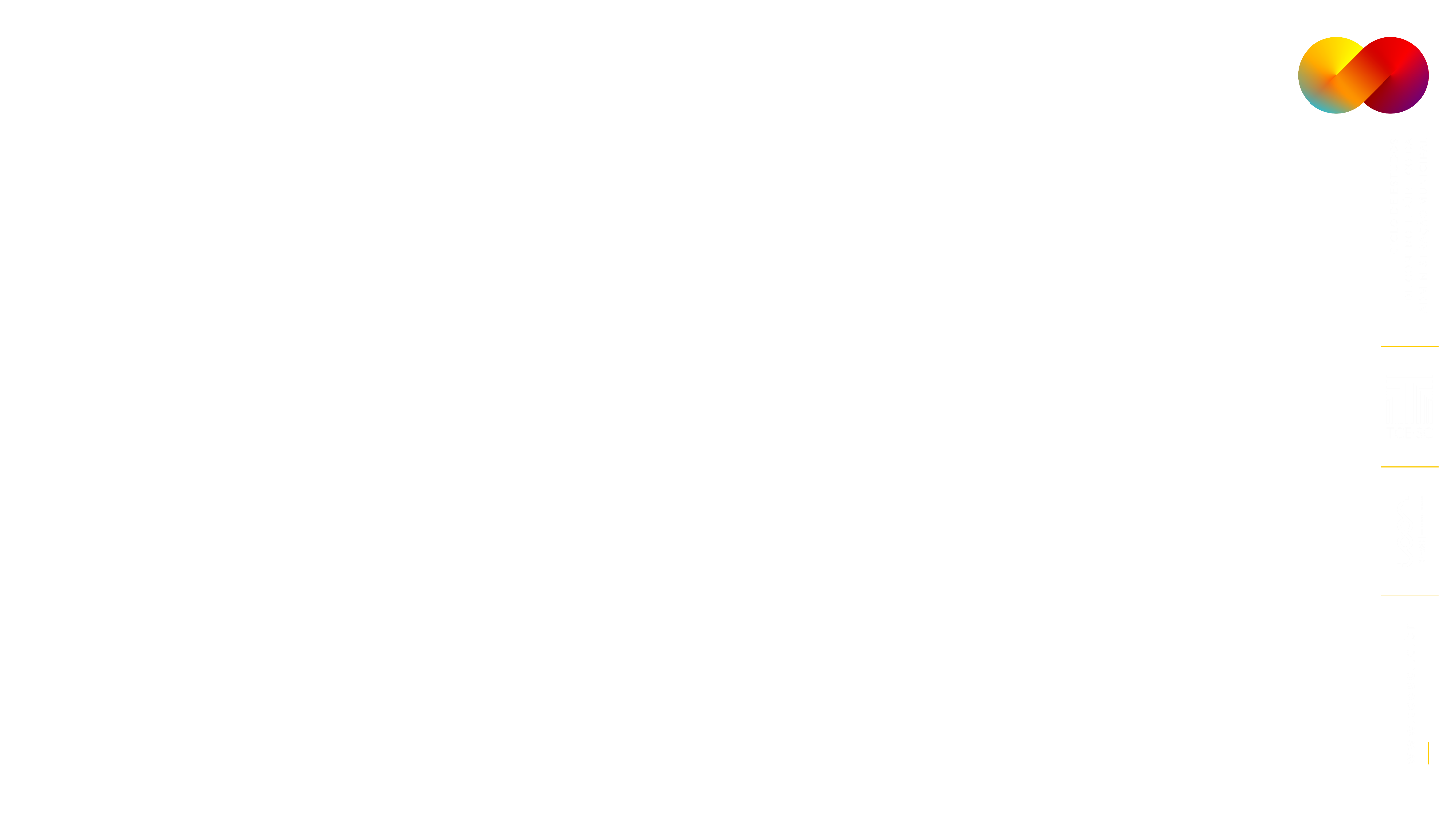 Forma de contratação de prestação de serviços.

Poder Público não estabelece vínculo com a pessoa contratada.

Não há subordinação direta.

Vínculo entre a empresa prestadora de serviço e a pessoa contratada.

Processo de transferência de funções e atividades não essenciais ou não estratégicas às empresas privadas.

Processo de agregação de uma atividade especializada de uma empresa na atividade-meio do órgão ou entidade pública.
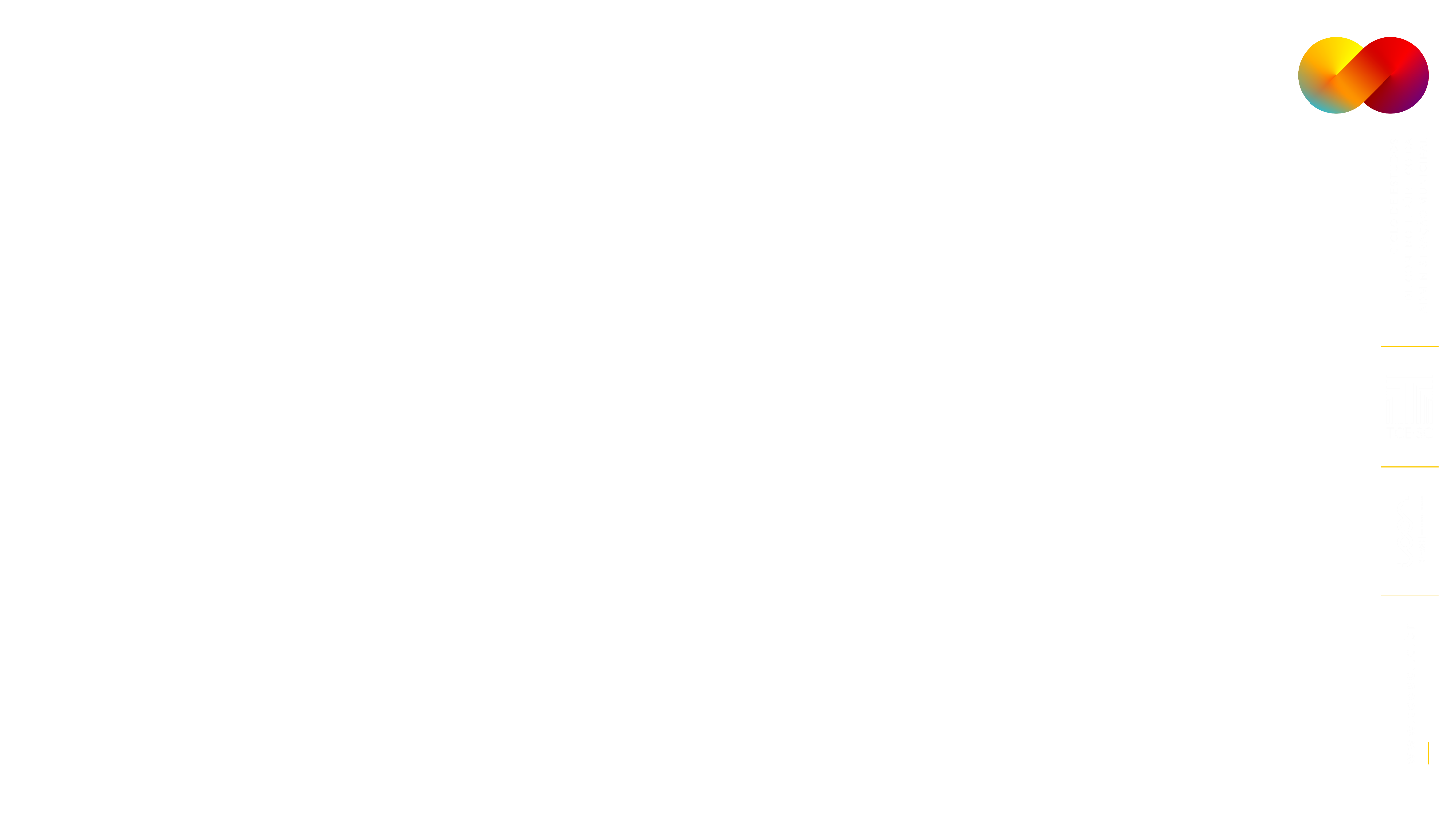 TERCEIRIZAÇÃO
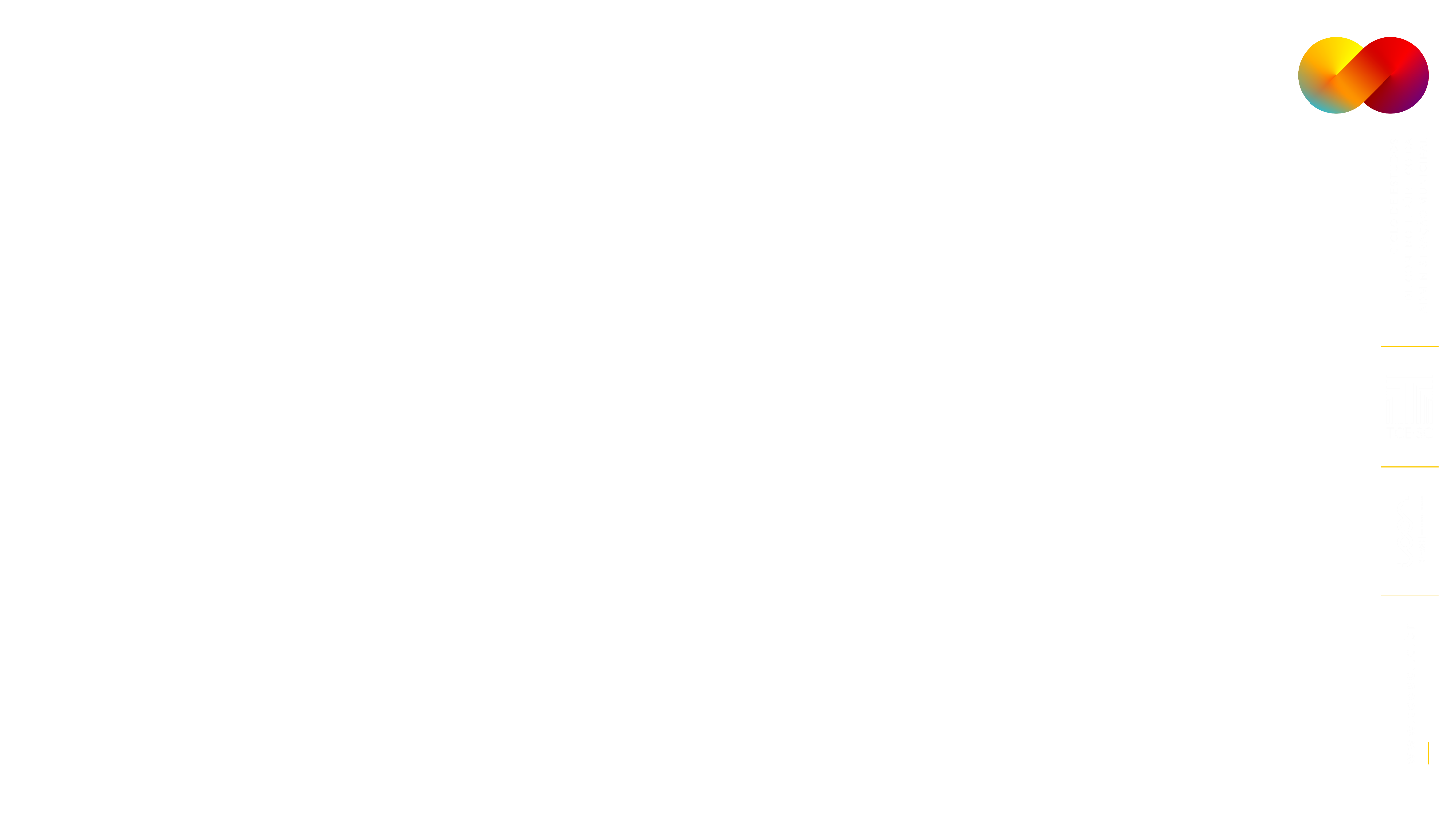 QUAIS ATIVIDADES PODEM SER TERCEIRIZADAS?

Atividades meio – acessórias, instrumentais, complementares (Prejulgado 2440, item 2).

Exs. Conservação, limpeza, vigilância, segurança, recepção, telefonia, copeira, merendeira, jardinagem, transporte, manutenção de veículos, pintura. 

Atividades podem ser terceirizadas desde que não previstas no plano de cargos ou se estiverem em extinção (total ou parcialmente).

Estudo prévio de impacto orçamentário, financeiro e social no órgão.
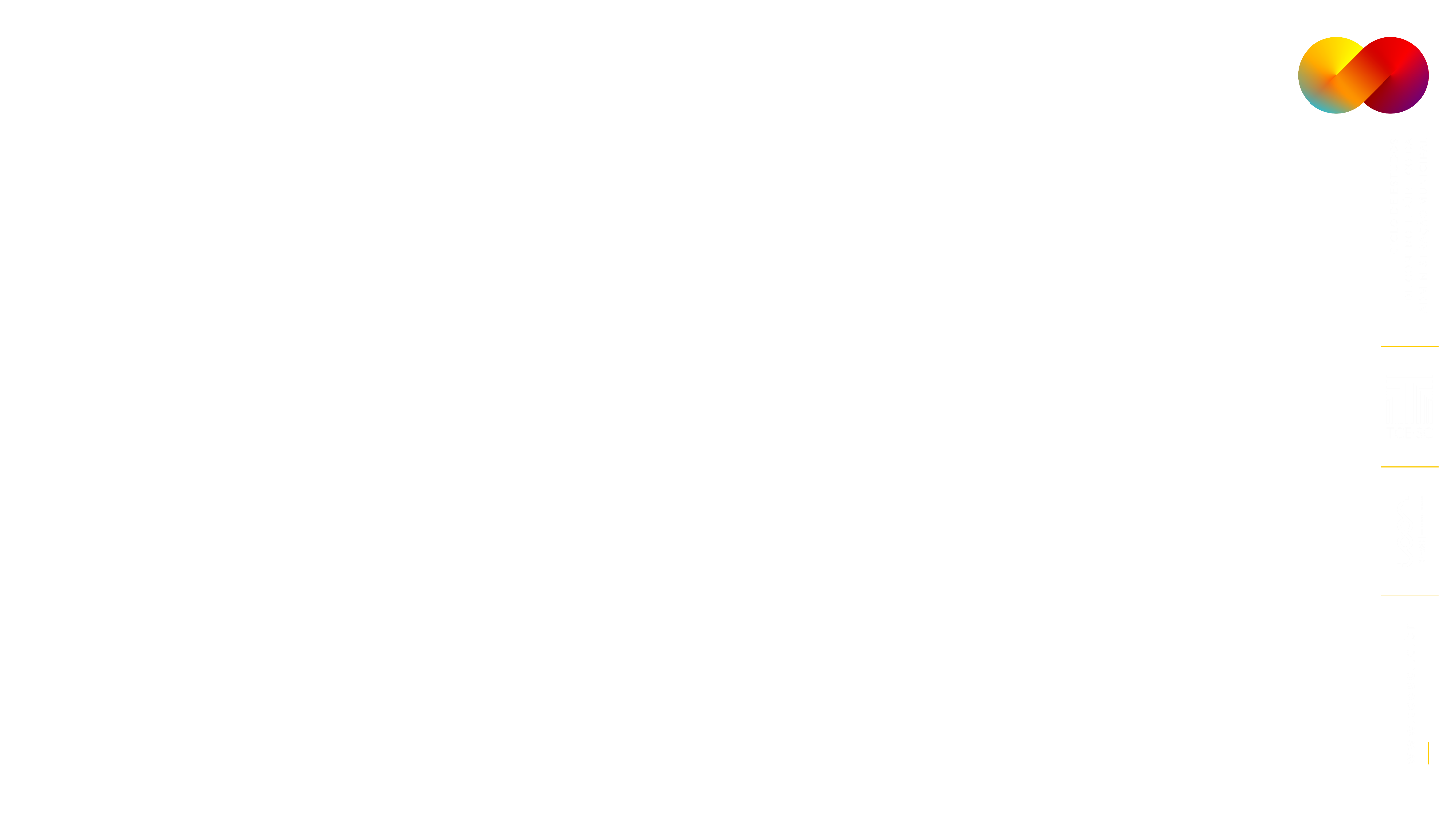 TERCEIRIZAÇÃO
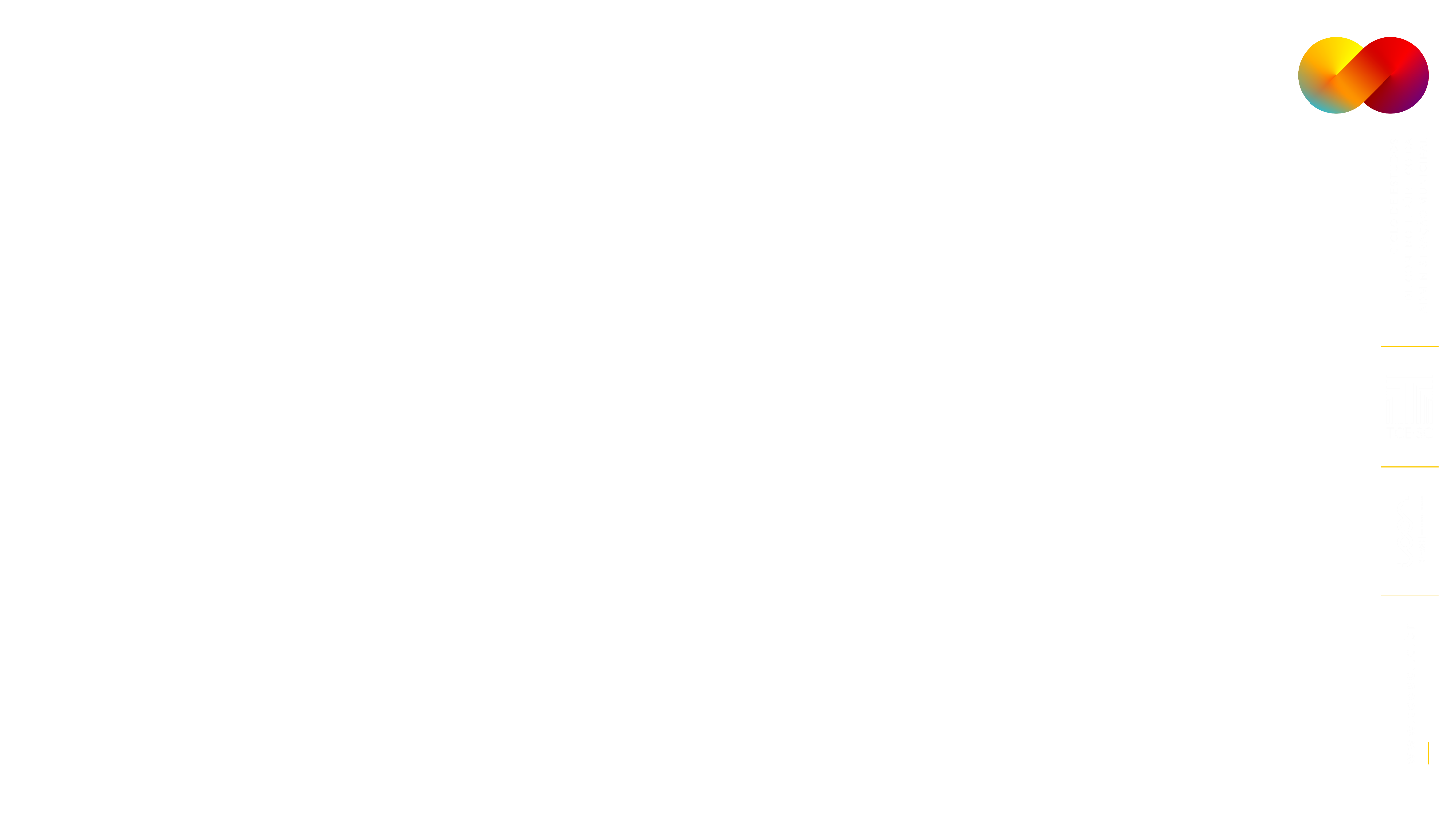 QUAIS ATIVIDADES NÃO PODEM SER TERCEIRIZADAS?

Atividades finalísticas – essenciais, gestão, controle, tributação.

Regra geral – concurso público (art. 37, II, da CF).

Terceirização é restrita aos casos específicos, nos quais o ente delega a realização do serviço à entidade privada contratada, para desempenhar atividades que não estejam no fim precípuo de atuação do Poder Público.
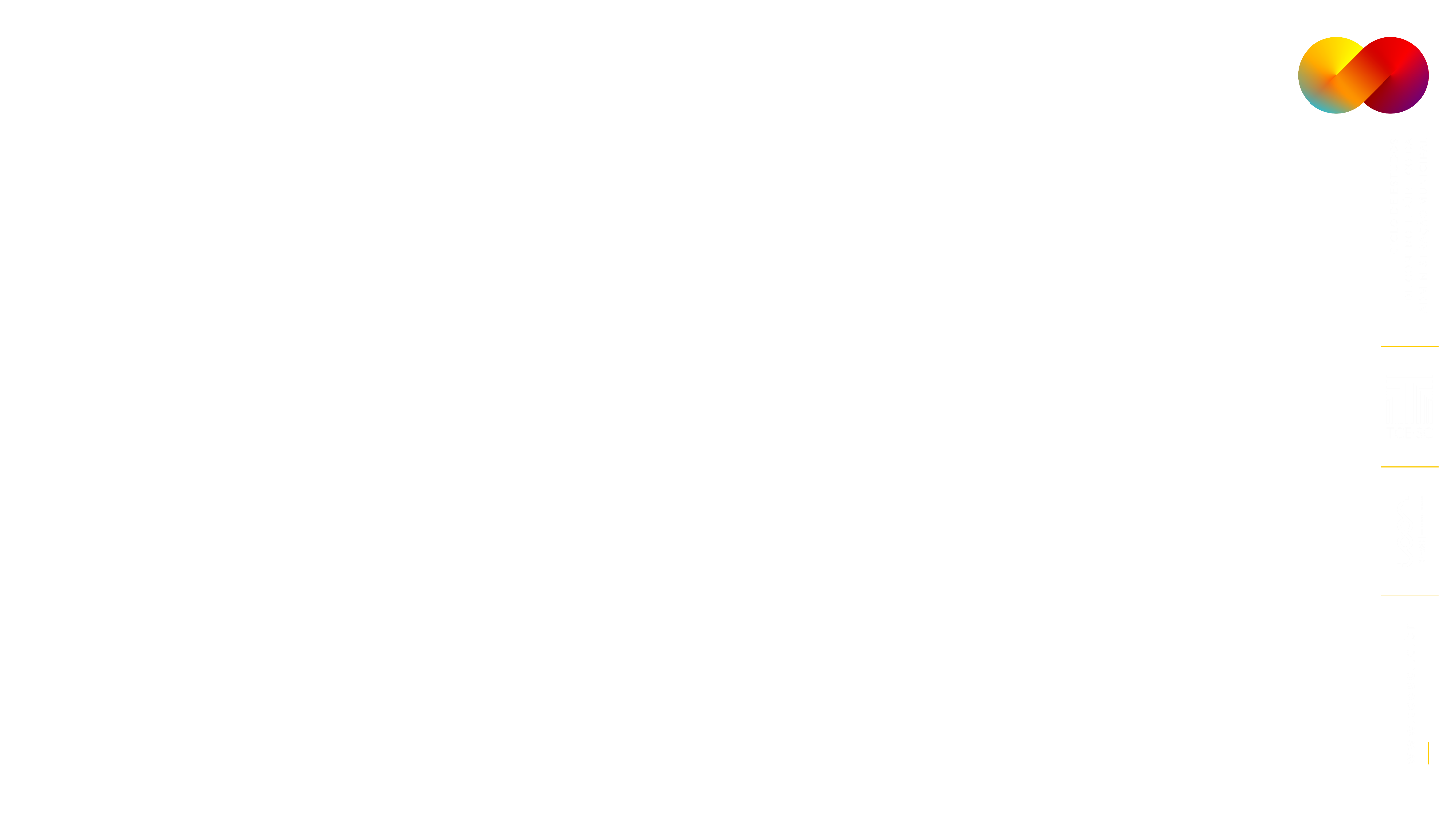 TERCEIRIZAÇÃO – BASE NORMATIVA
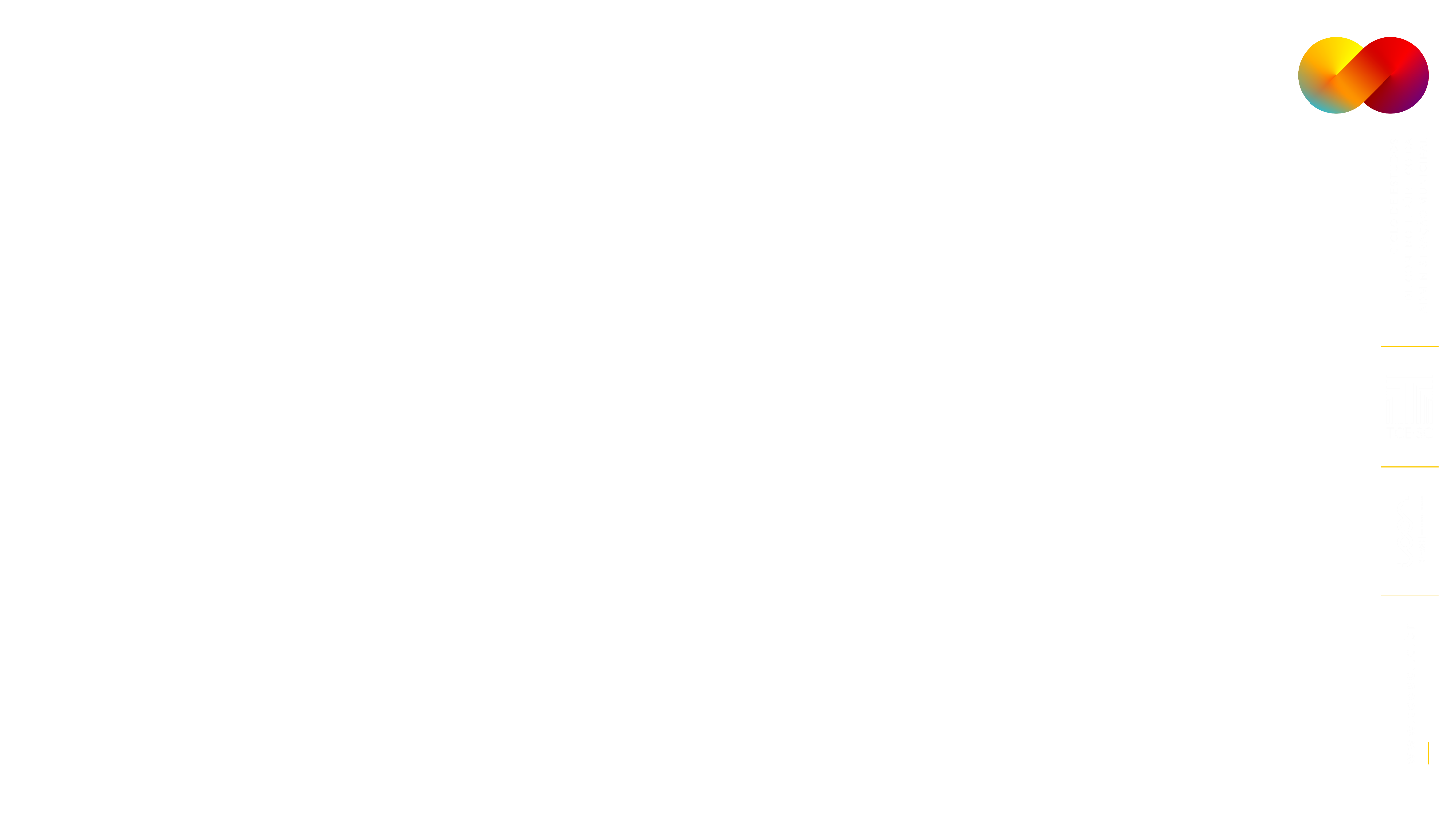 Decreto- Lei n. 200/1967 (art. 10, § 7º)

Lei n. 14.133/2021 (art. 48).

Temas 246 e 725 do STF (repercussão geral).

Prejulgados 1083, 1084, 1526, 1891 e 1981 do TCE/SC.
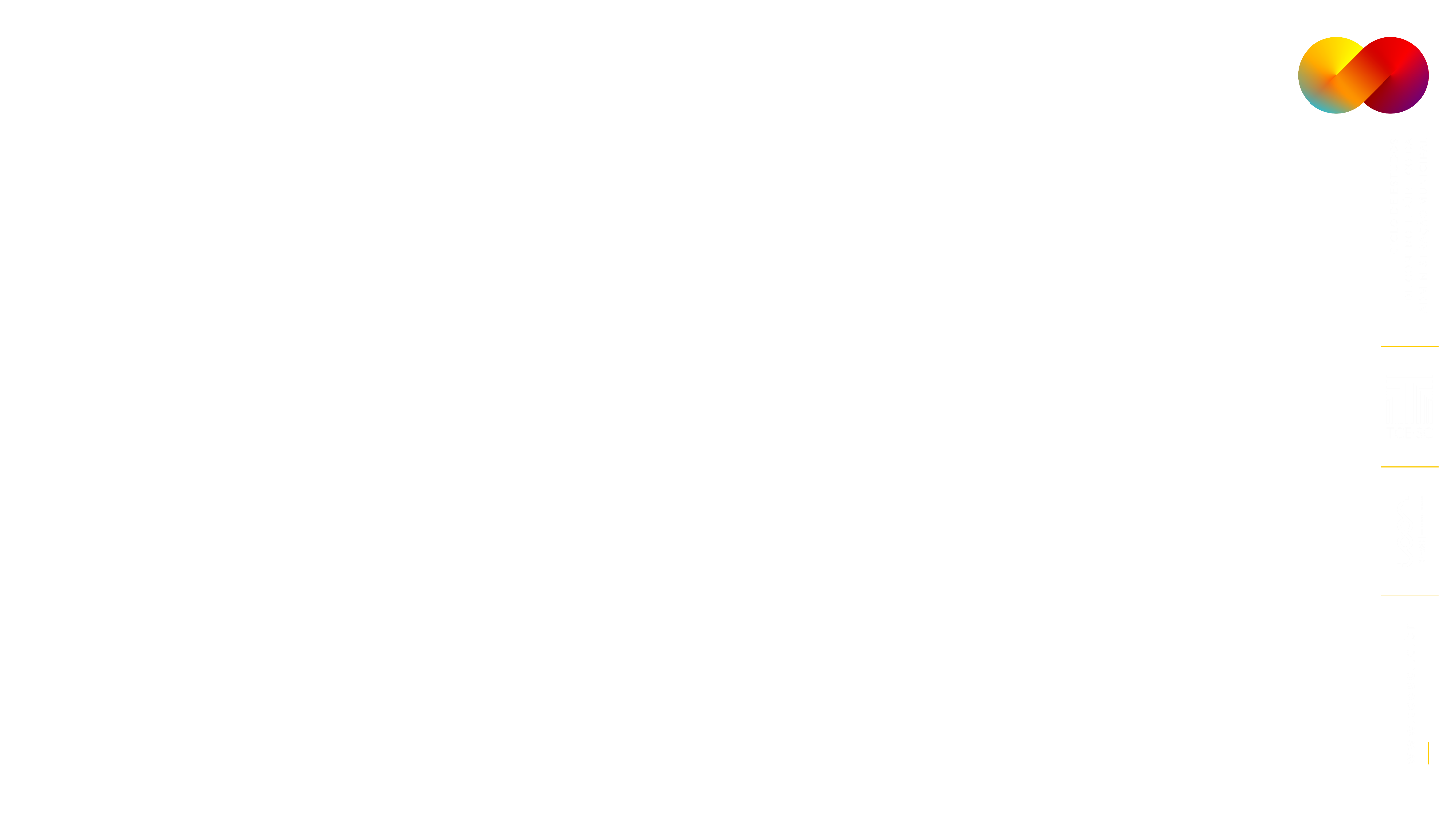 TERCEIRIZAÇÃO – PREJULGADOS TCE/SC
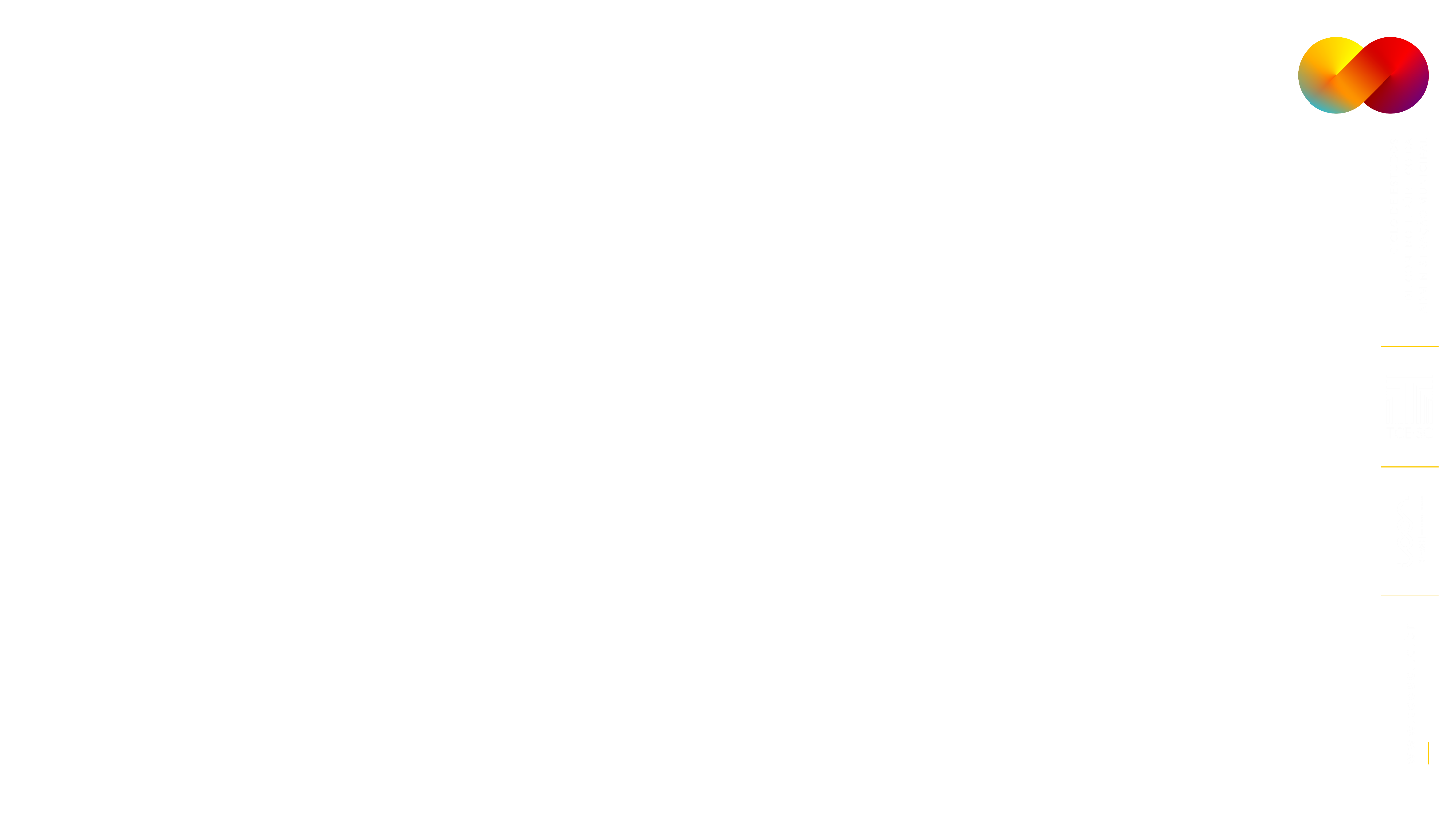 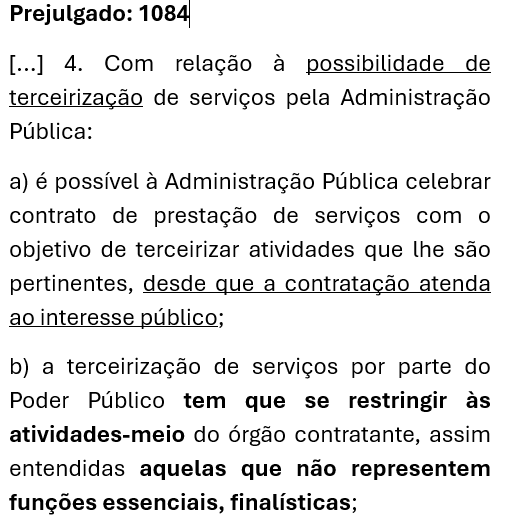 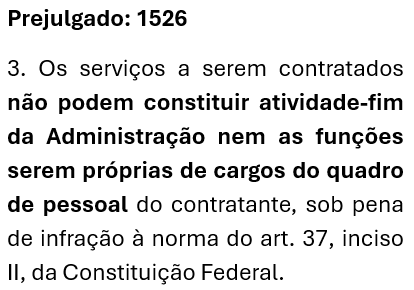 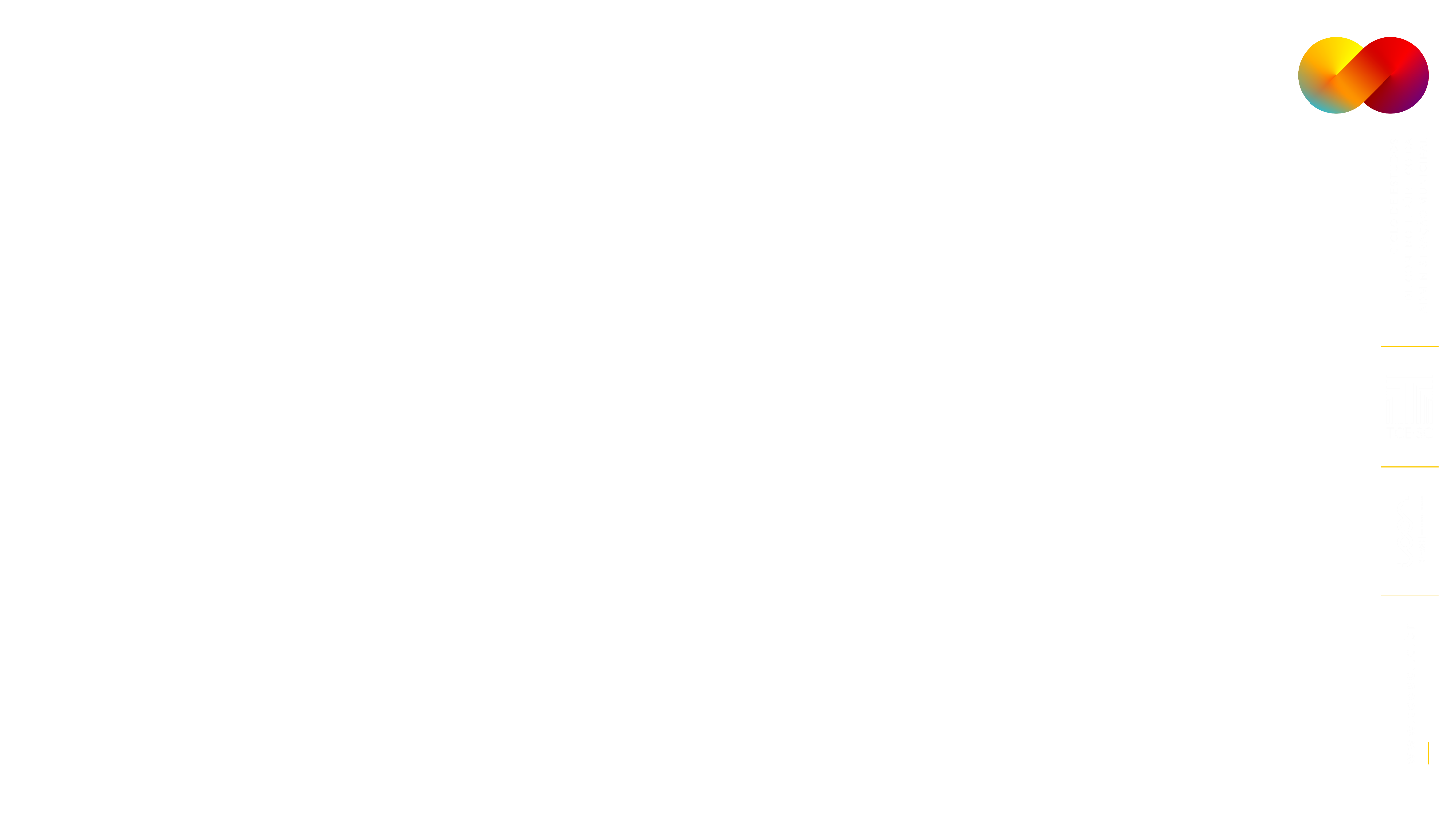 TERCEIRIZAÇÃO – PREJULGADOS TCE/SC
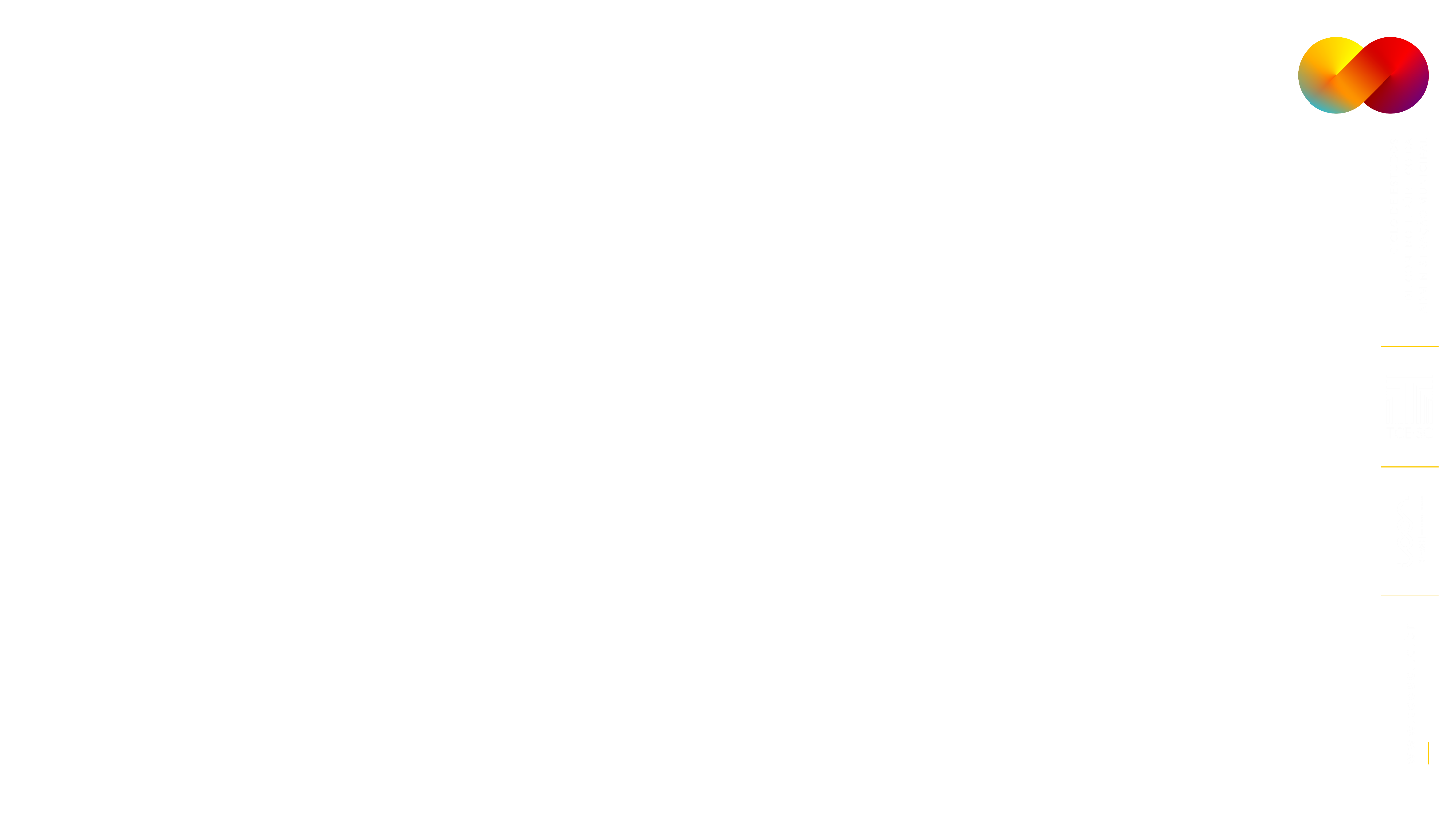 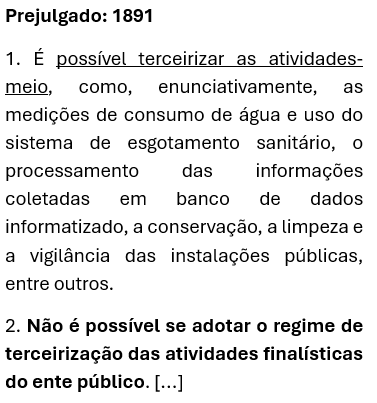 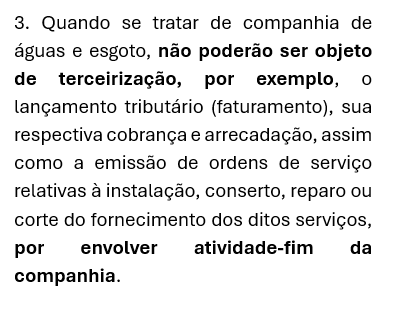 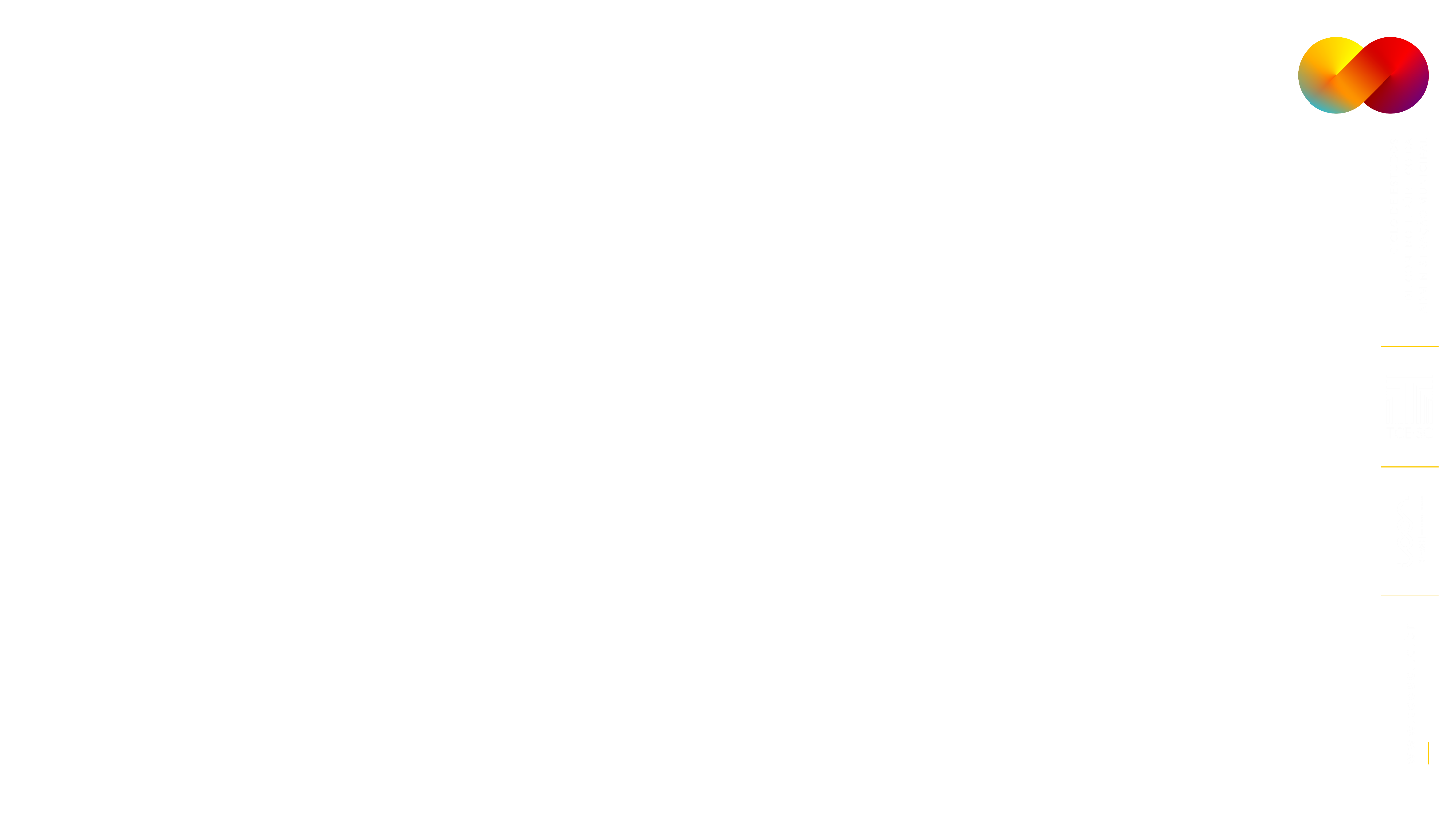 TERCEIRIZAÇÃO – OFÍCIO TCE/SC
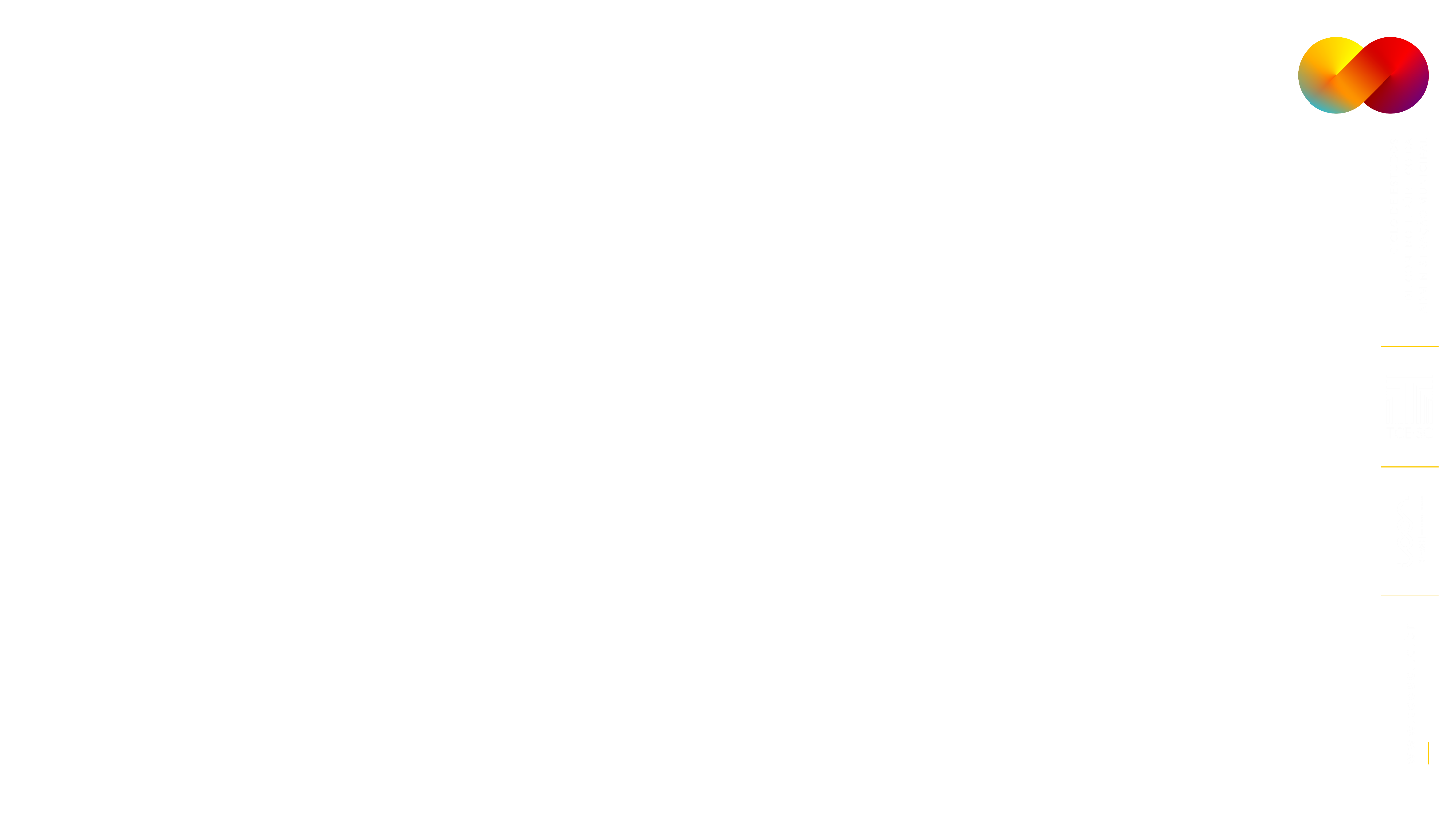 EXPEDIDO EM 
                                                                                                                                  NOV/2024
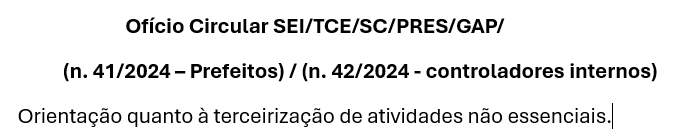 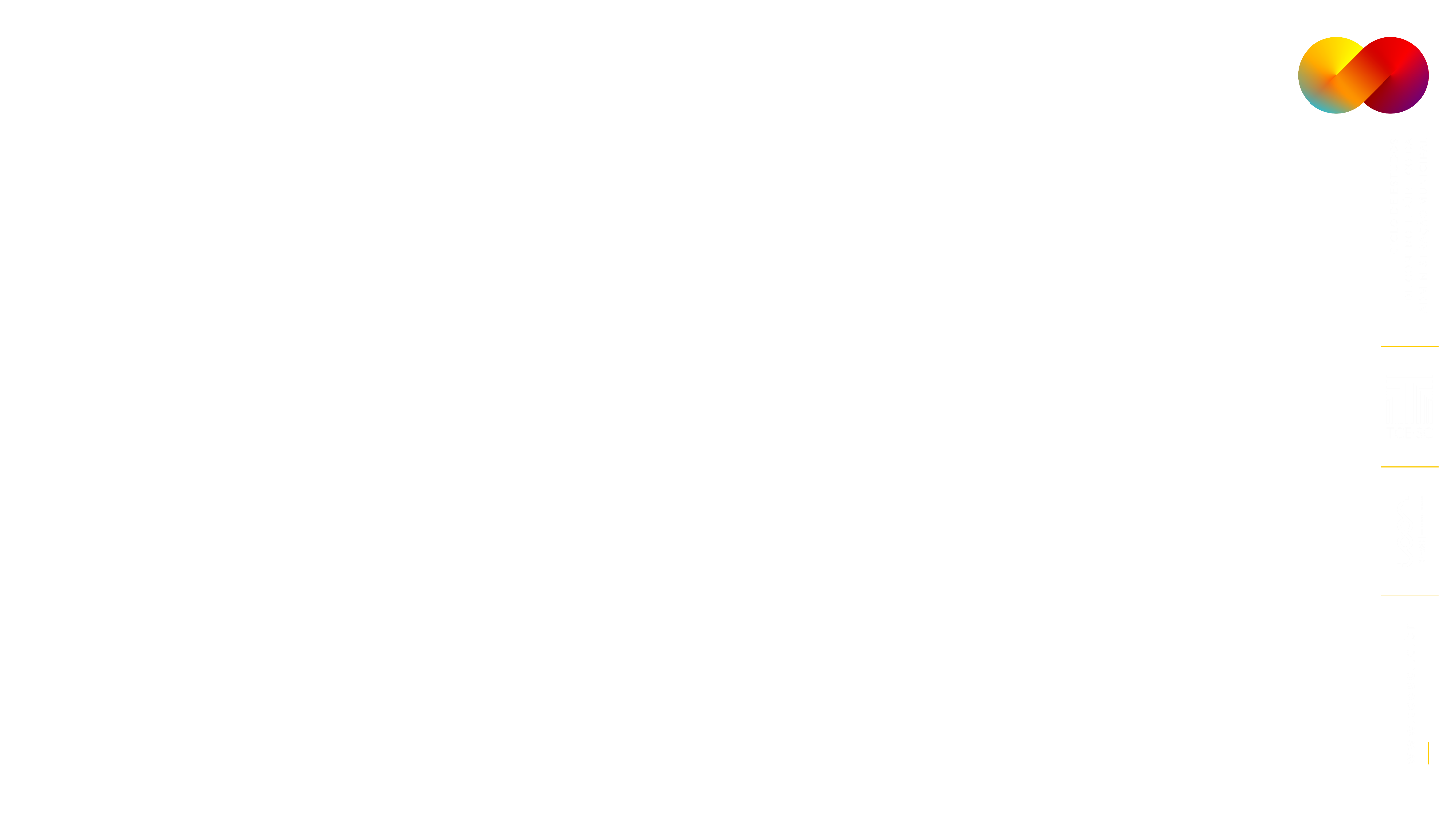 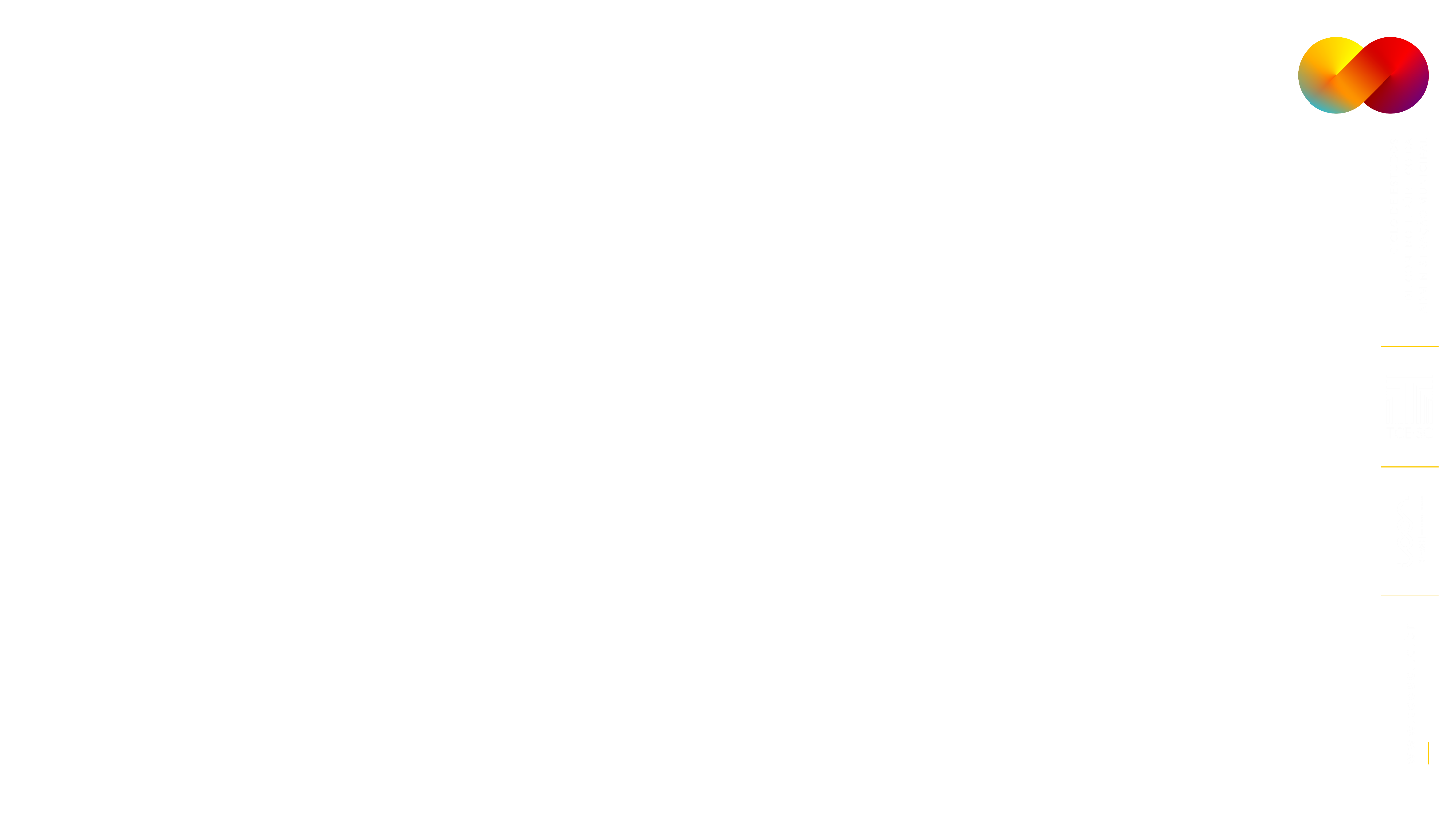 VANTAGENS PECUNIÁRIAS
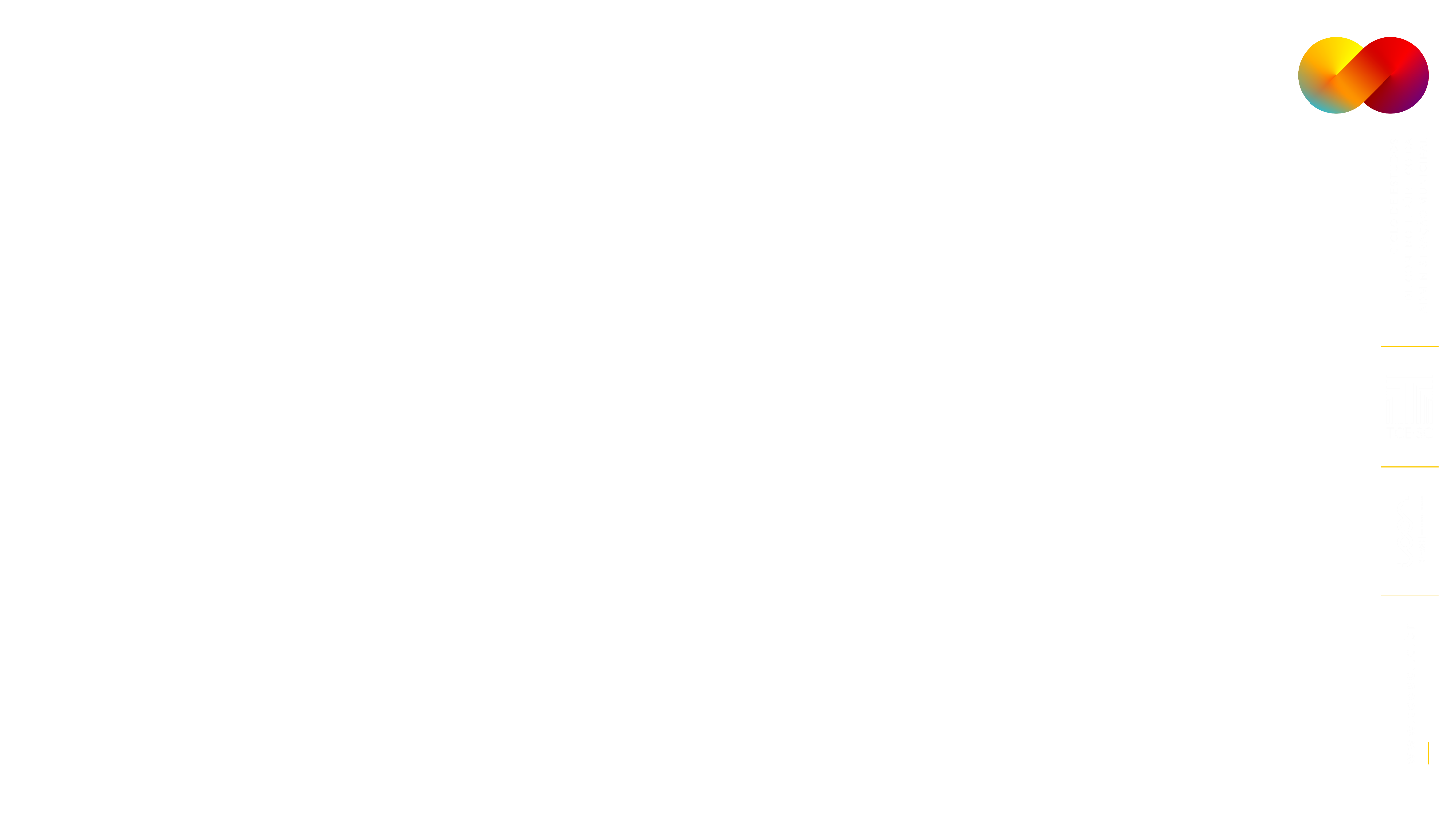 VANTAGENS PECUNIÁRIAS – HORAS EXTRAS
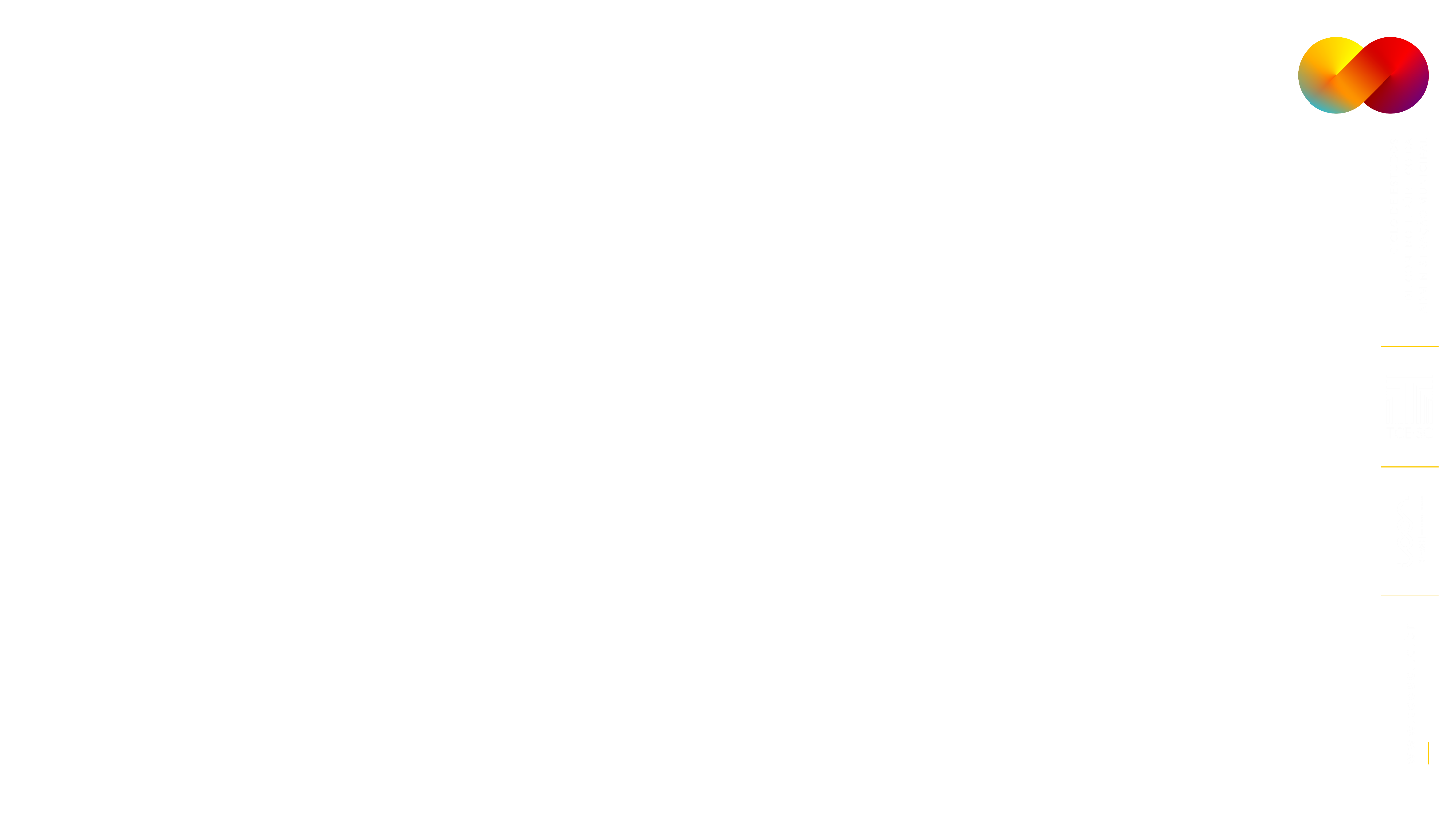 Horas laboradas além da jornada normal do servidor.
Caráter eventual, excepcional e temporário.
Autorização/justificativa por escrito do superior hierárquico.
Fiscalização e controle das horas extras prestadas.
Lei estabelecendo critérios e regras (limite máximo e %).
Lei autorizativa (CC).
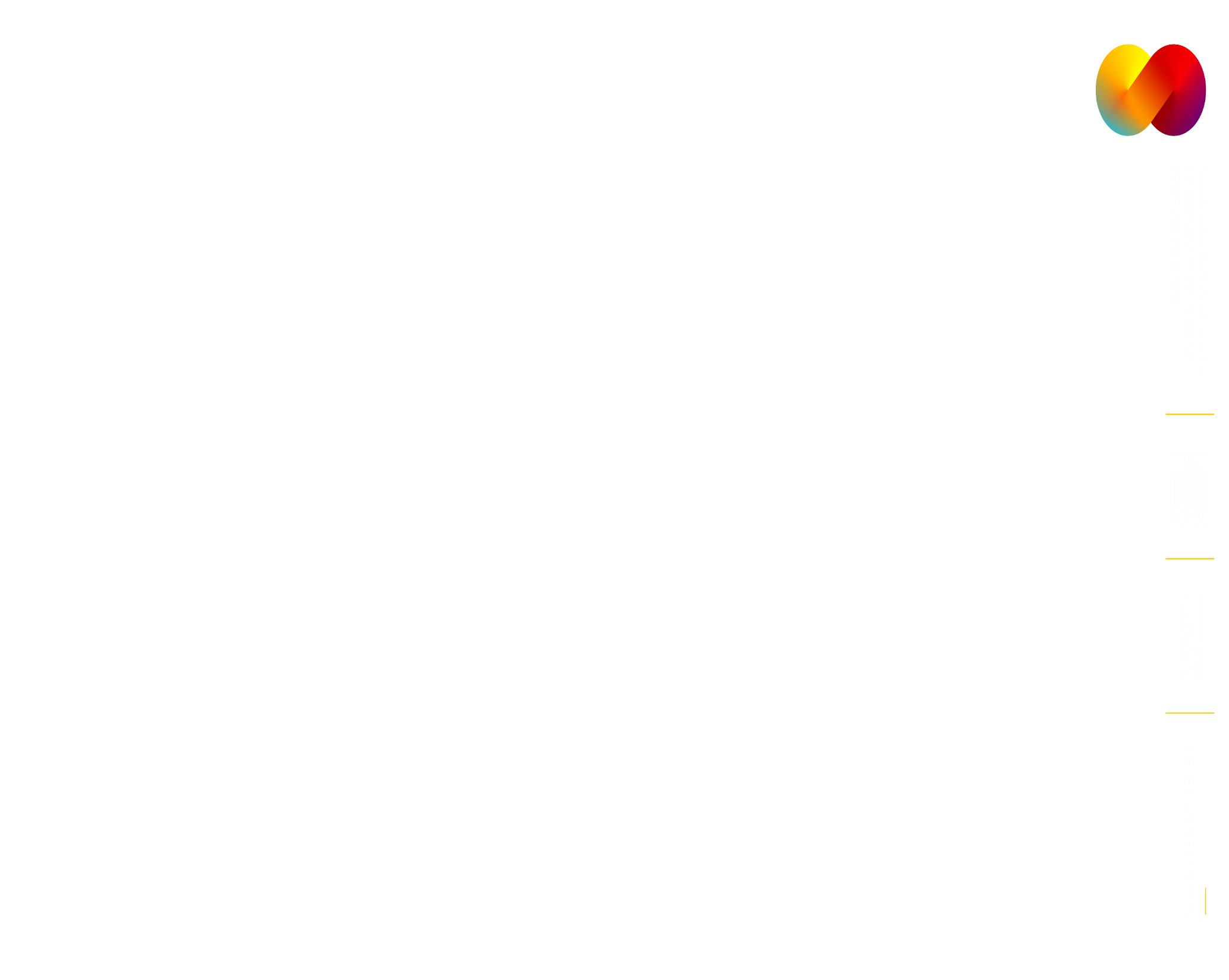 VANTAGENS PECUNIÁRIAS – HORAS EXTRAS
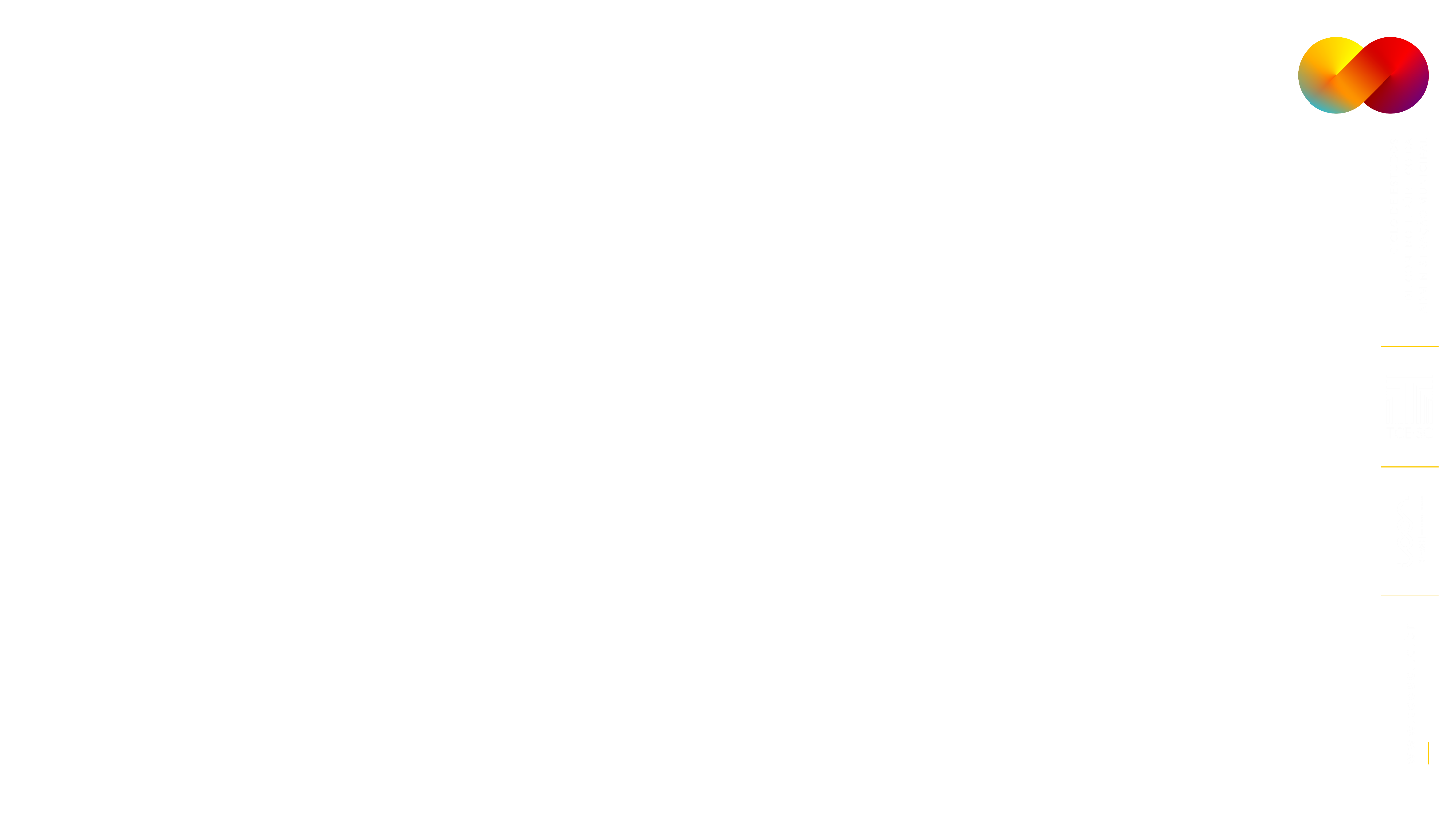 Possibilidade de pagamento concomitante de diárias e horas extras, desde que haja regulamentação local e controle que o servidor exerceu atividade em sobrejornada (Prejulgado n. 1742).

Motoristas: pode-se contar o tempo de deslocamento (não à disposição ou período de descanso. Prejulgado n. 1742).

Viagem (final de semana/feriado): preferência regime de compensação, com concessão de repouso semanal remunerado, podendo remunerar por horas extras, se houver regulamentação e método de aferição da jornada extraordinária.
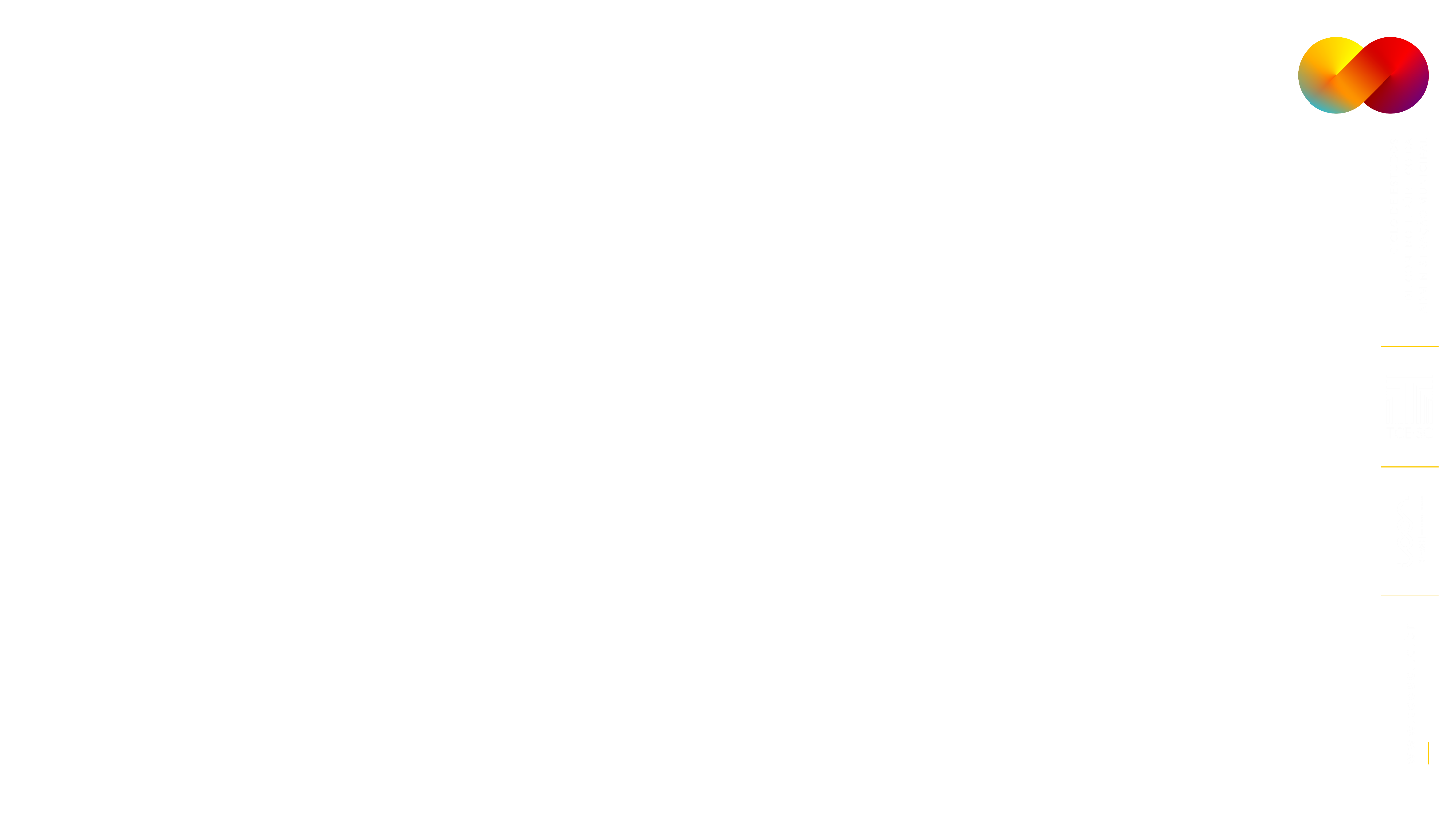 VANTAGENS PECUNIÁRIAS – INSALUBRIDADE
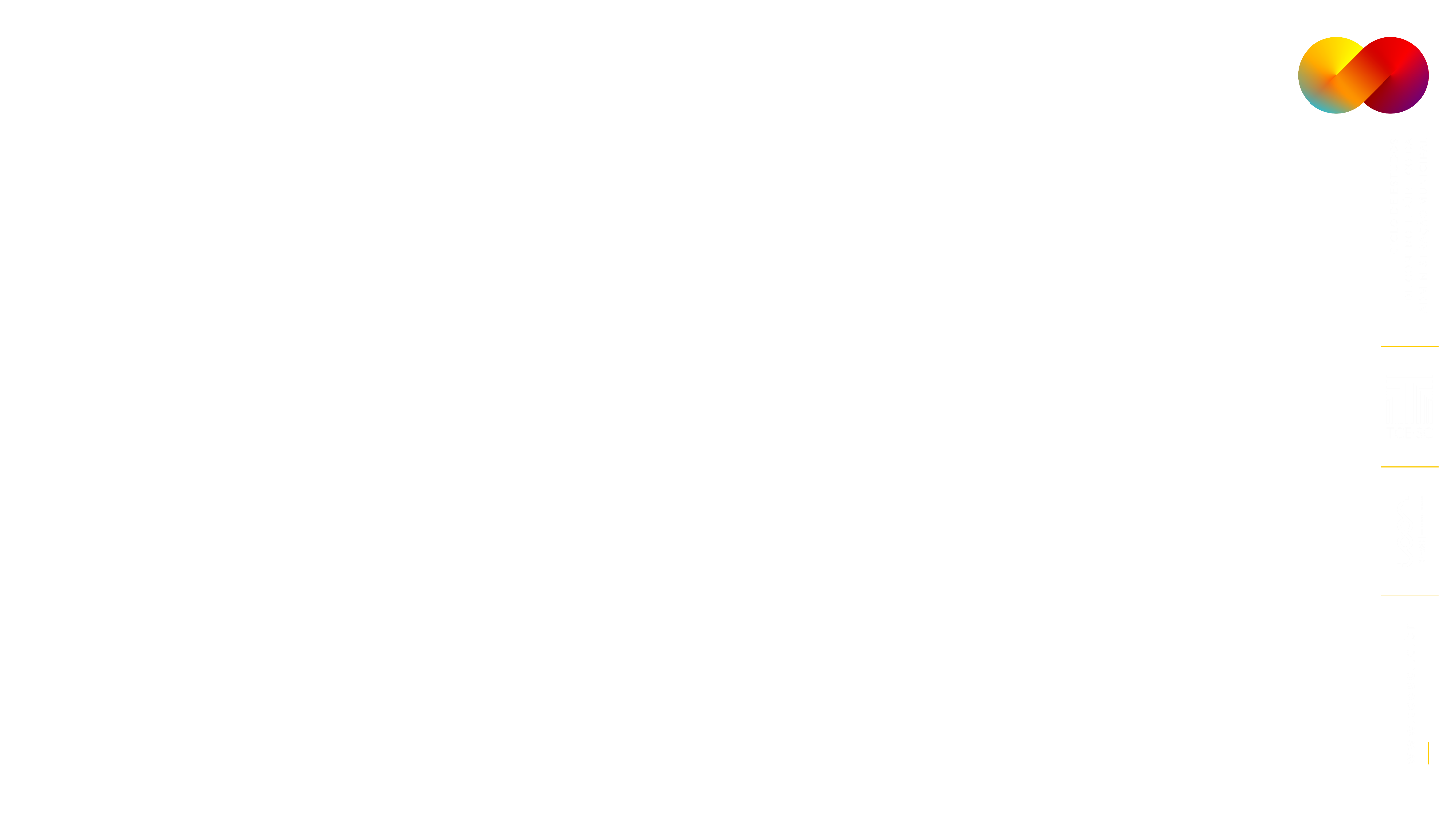 Lei autorizativa identificando os percentuais. 

 Laudo técnico das condições ambientais de trabalho (LTCAT).

LTCAT deve abranger todas as atividades/cada lotação do município, especificar o grau (mínimo, médio, máximo). 

 LTCAT deve identificar quais cargos/setores e a correlação entre eles. 

Revisão periódica do LTCAT/diagnóstico da folha de pagamento.
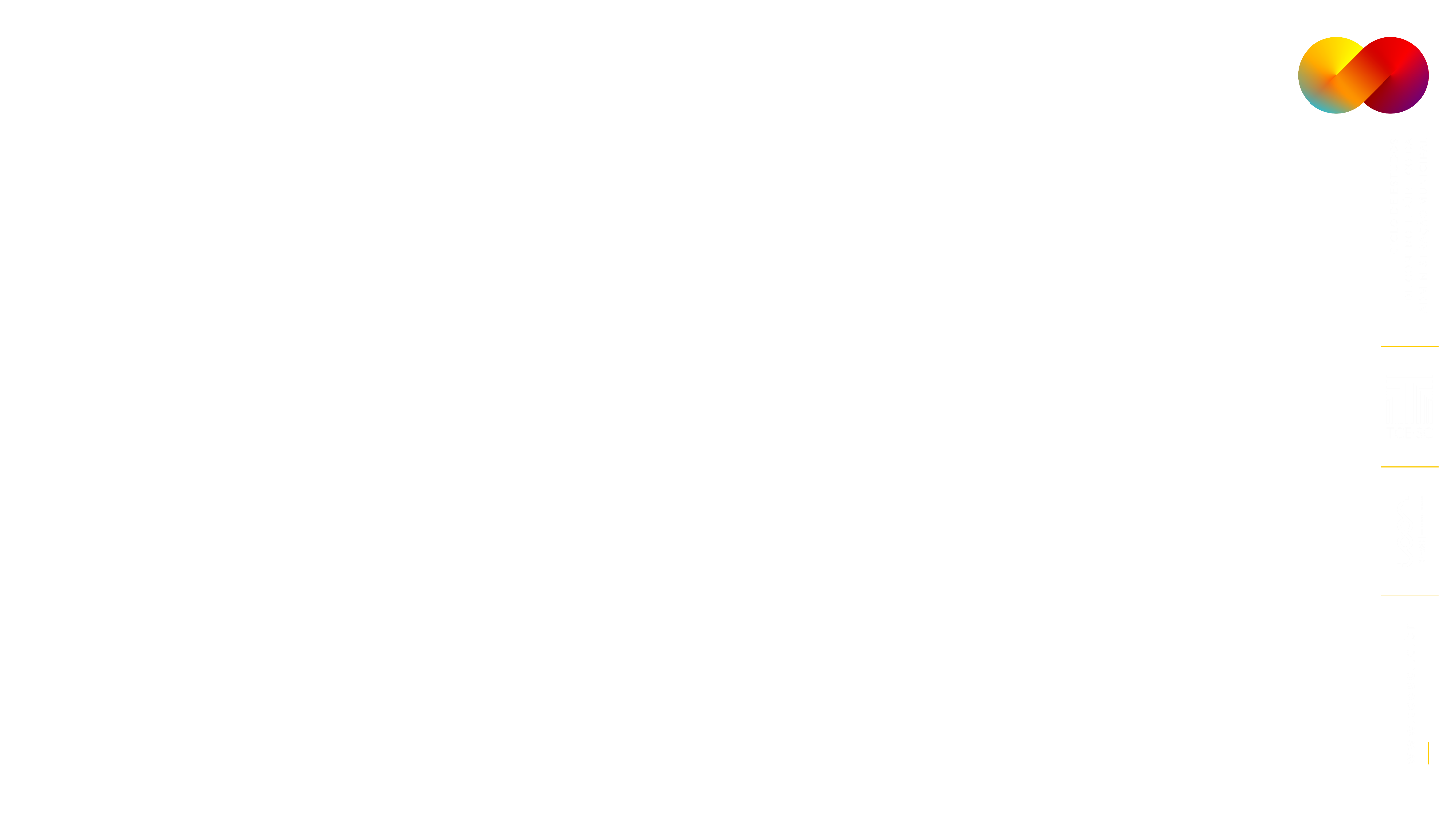 VANTAGENS PECUNIÁRIAS – GRATIFICAÇÃO
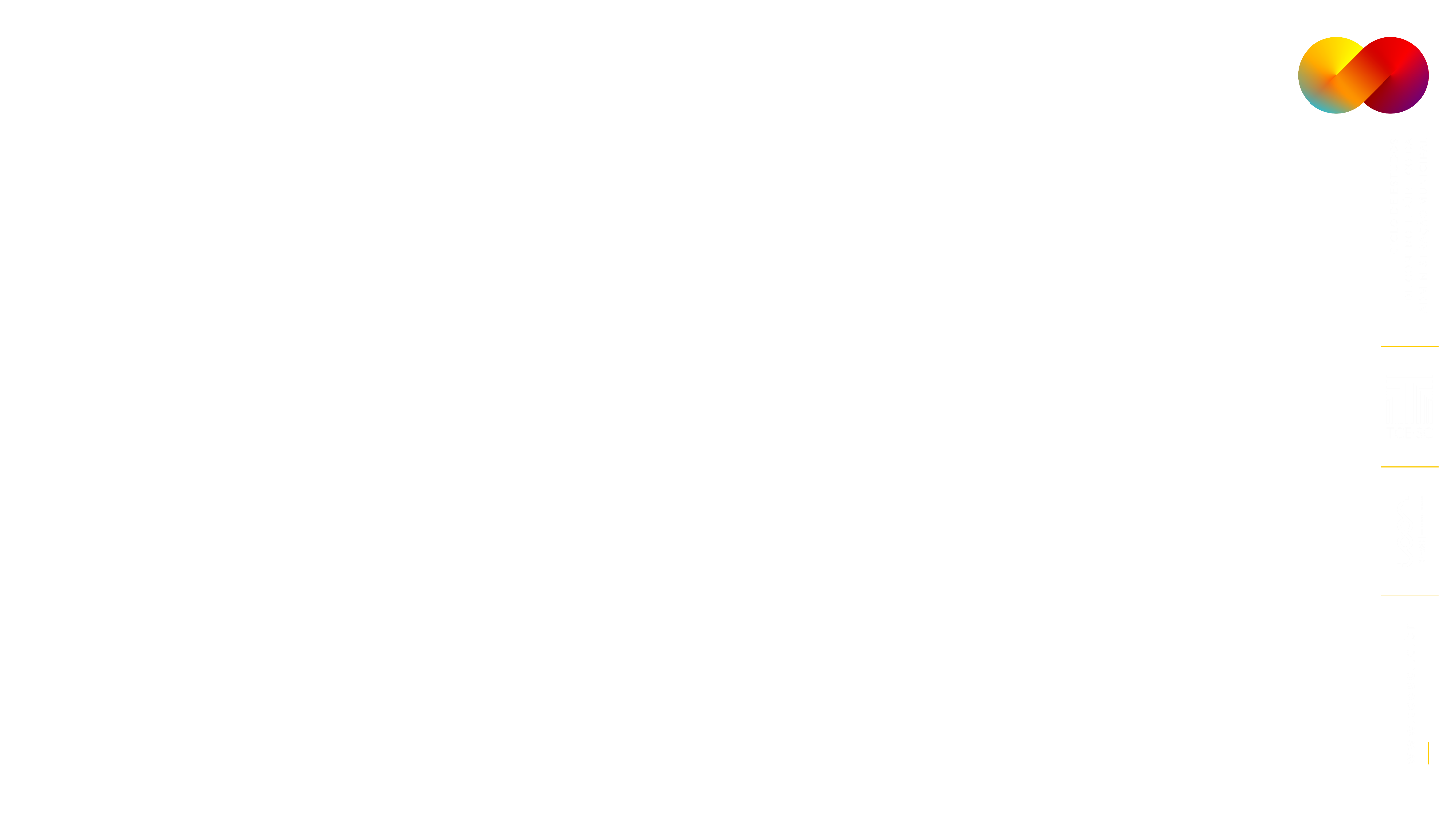 Lei autorizativa deve especificar os cargos e valores / percentuais.

Necessidade de definição de critérios objetivos para concessão.

Vedada a previsão de percentual genérico (até 50% / 100% - Portaria). 

Servidor ocupante de cargo de chefia: pode ser concedida FG, e outras que tenham fundamento diverso, salvo vedação legal expressa.

Vedado pagamento de verba de representação inerente ao desempenho próprio do cargo (CC) .
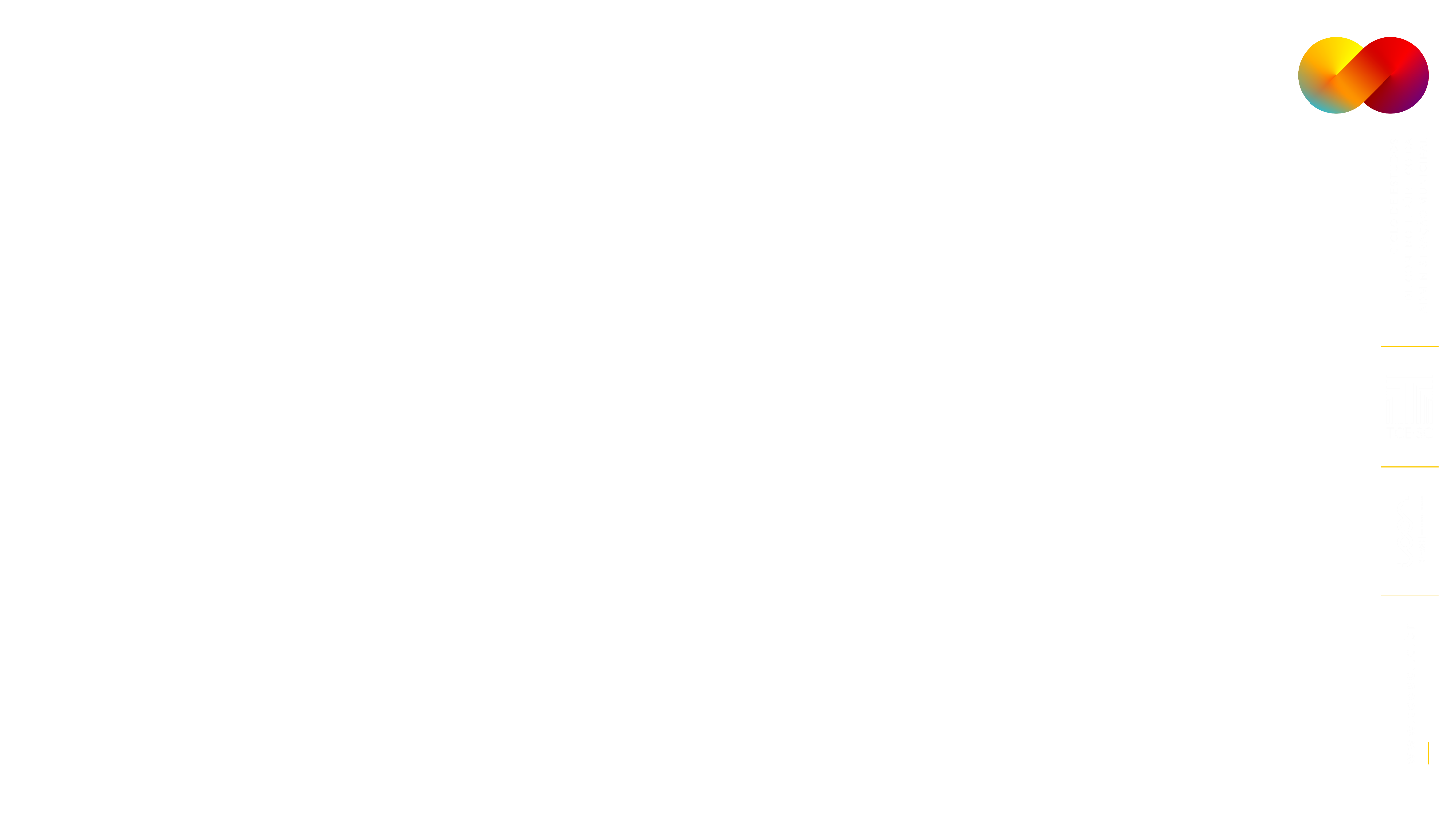 PISO SALARIAL NACIONAL - MAGISTÉRIO
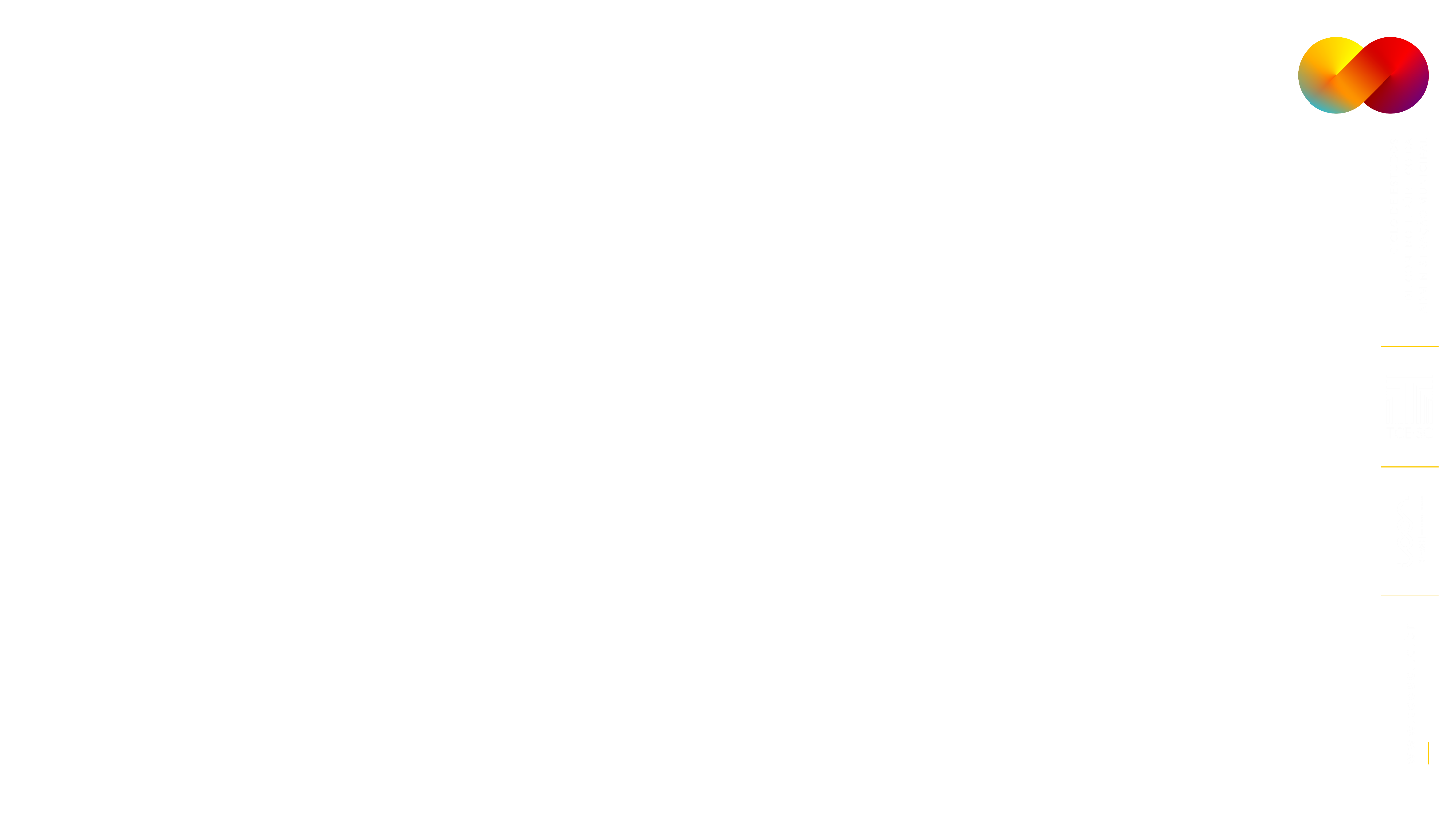 Previsão: art. 206, VIII, da CF (EC nº 53/06) - Lei (Federal) nº 11.738/08.

Corresponde ao vencimento inicial de carreira (não é remuneração) (Prejulgado n. 2147). 

Vedado abono/gratificação como forma de complementar o piso.

Piso equivale a jornada de 40 hs semanais (proporcional nas demais). 

 Atualizado anualmente no mês de janeiro - R$ 4.867,77.
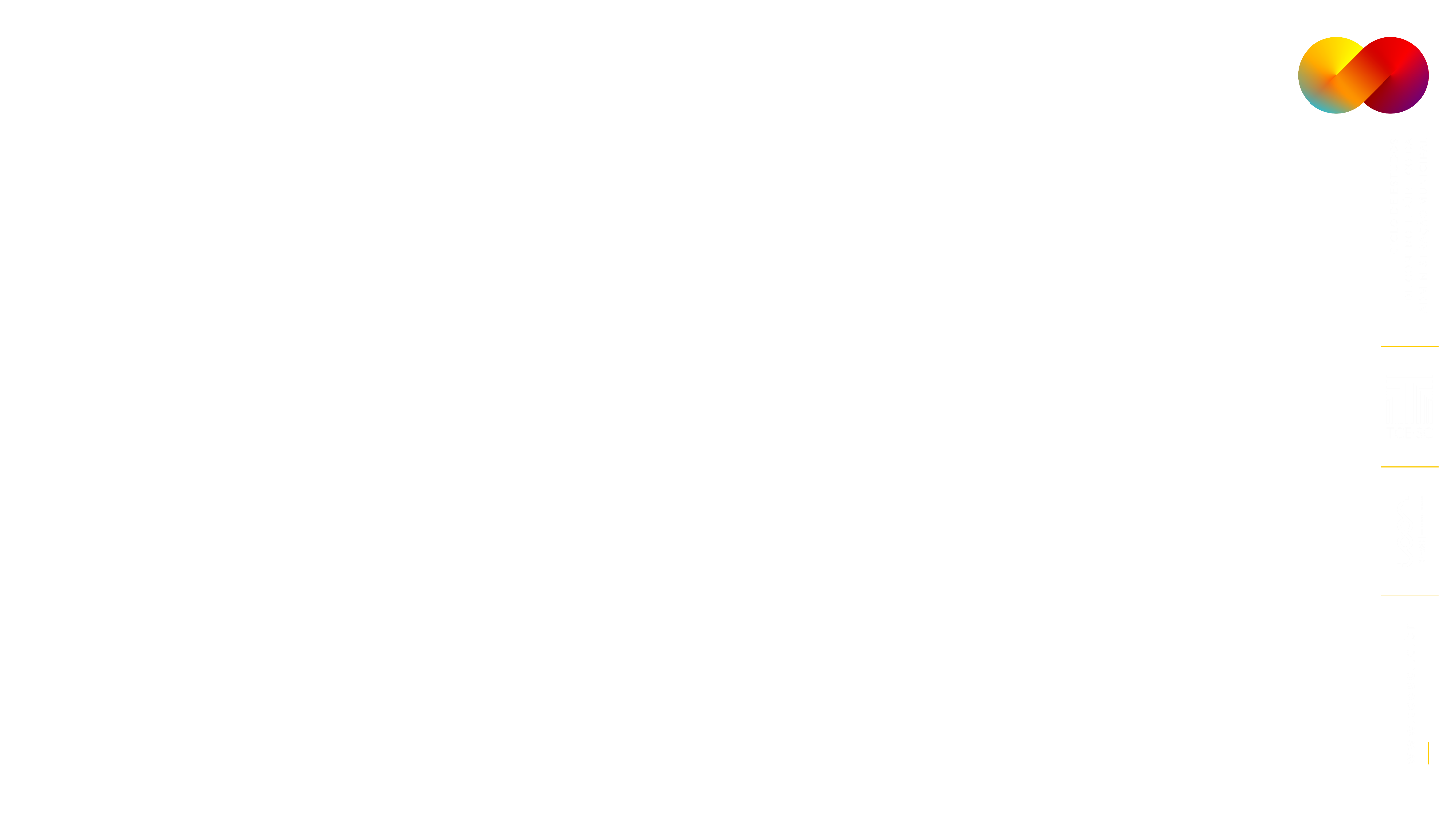 PISO SALARIAL NACIONAL – ACS/ACE
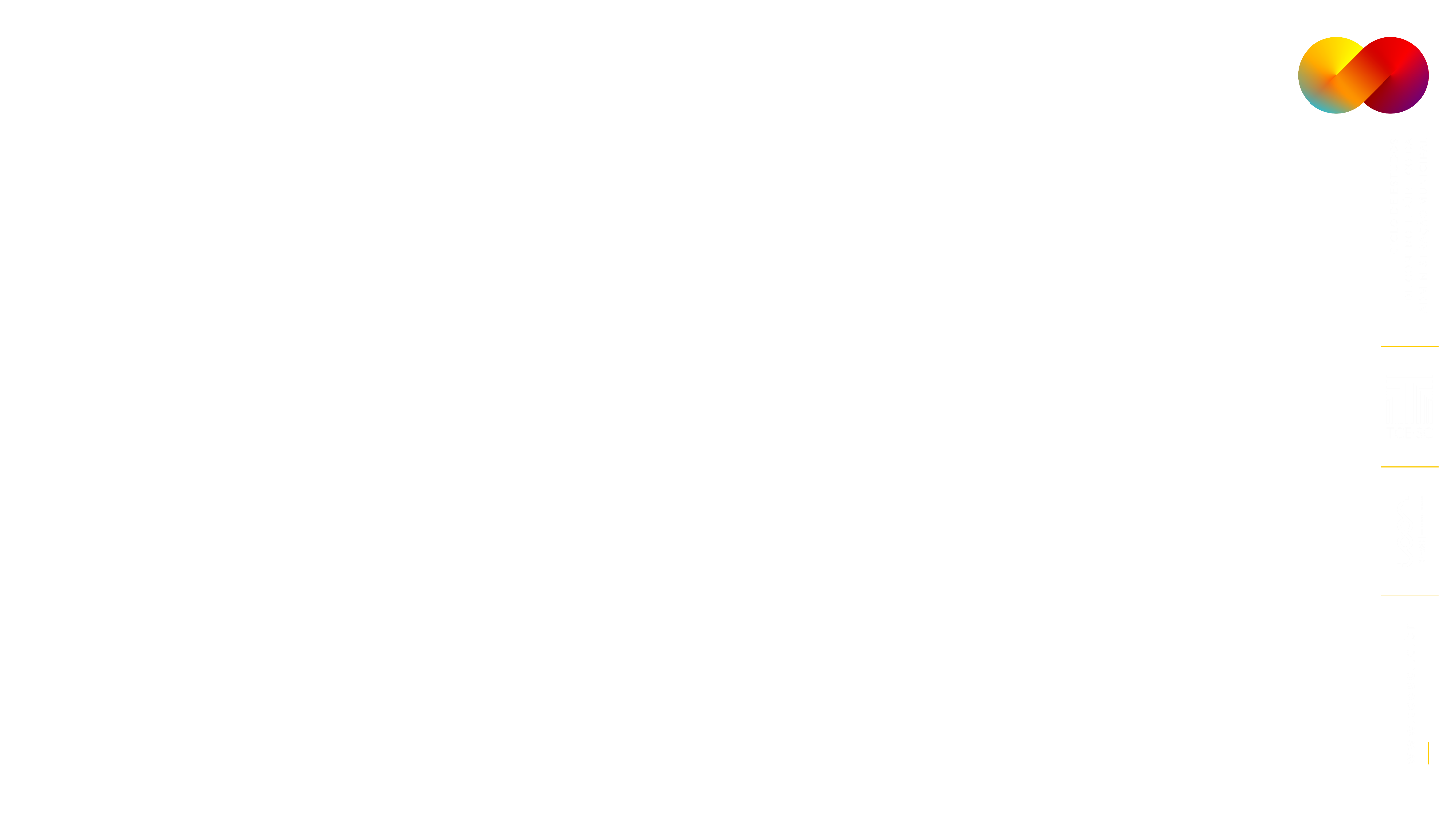 Previsão: art. 9º-A, §1º, da Lei (federal) 11.350/06 - incluído pela Lei (federal) 12.994/14. EC nº 120/22. 

Obrigatória a implementação do piso (independe do vínculo jurídico). 

 Tema 1132 do STF – RE 1279765. 

Piso equivale a jornada de 40 hs semanais (proporcional nas demais).
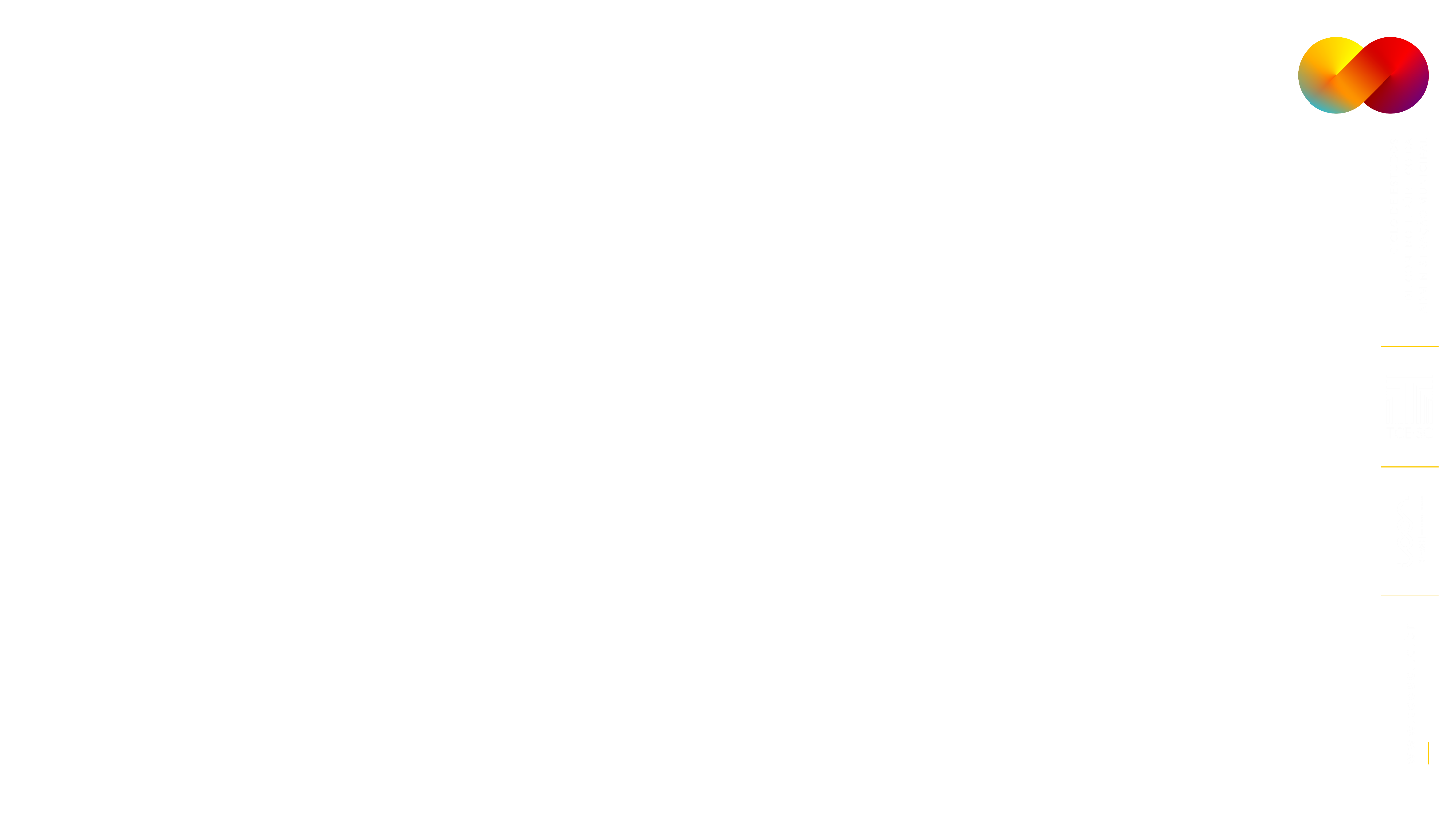 Obrigadopor fazerem partedeste momento!
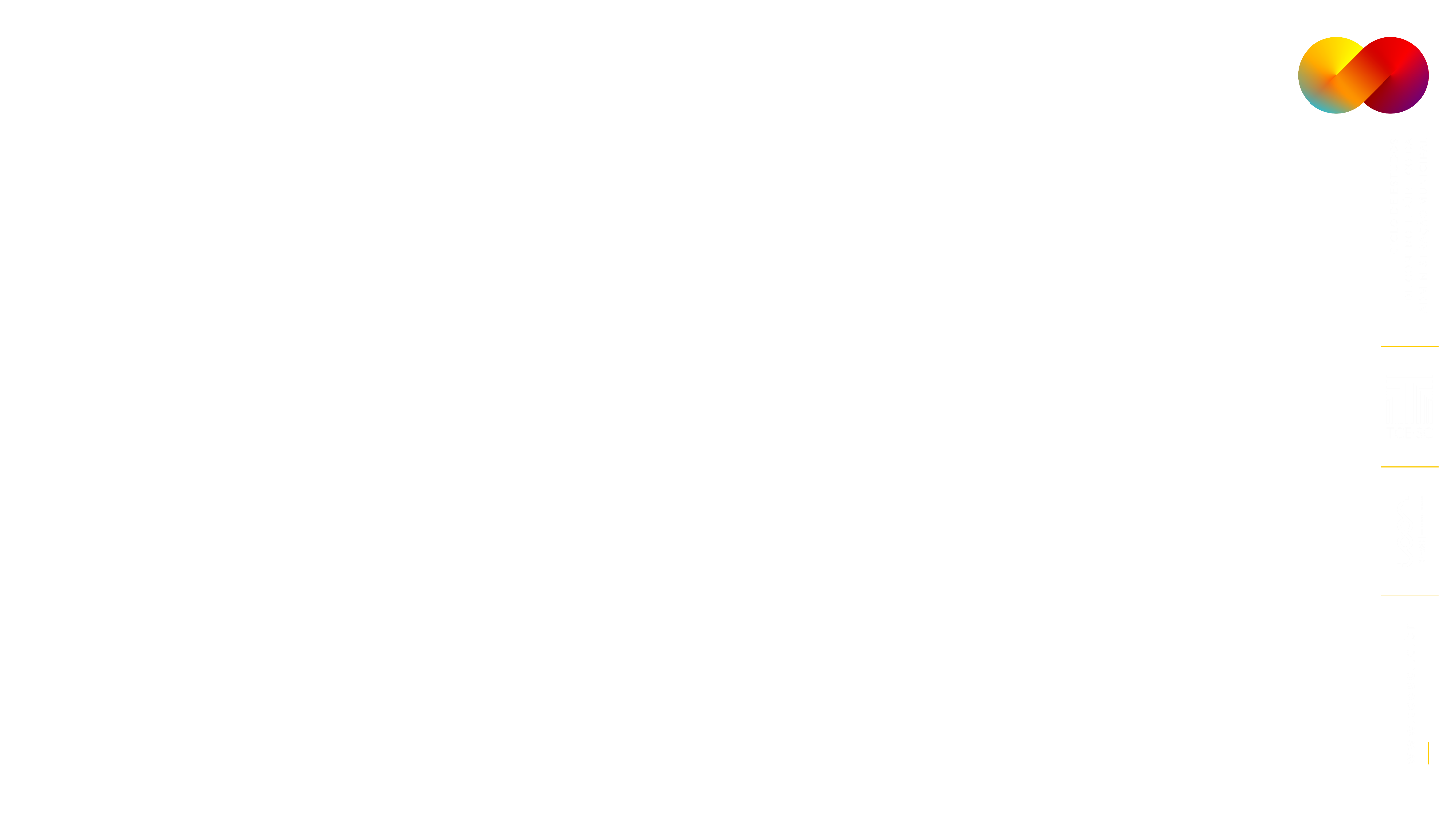 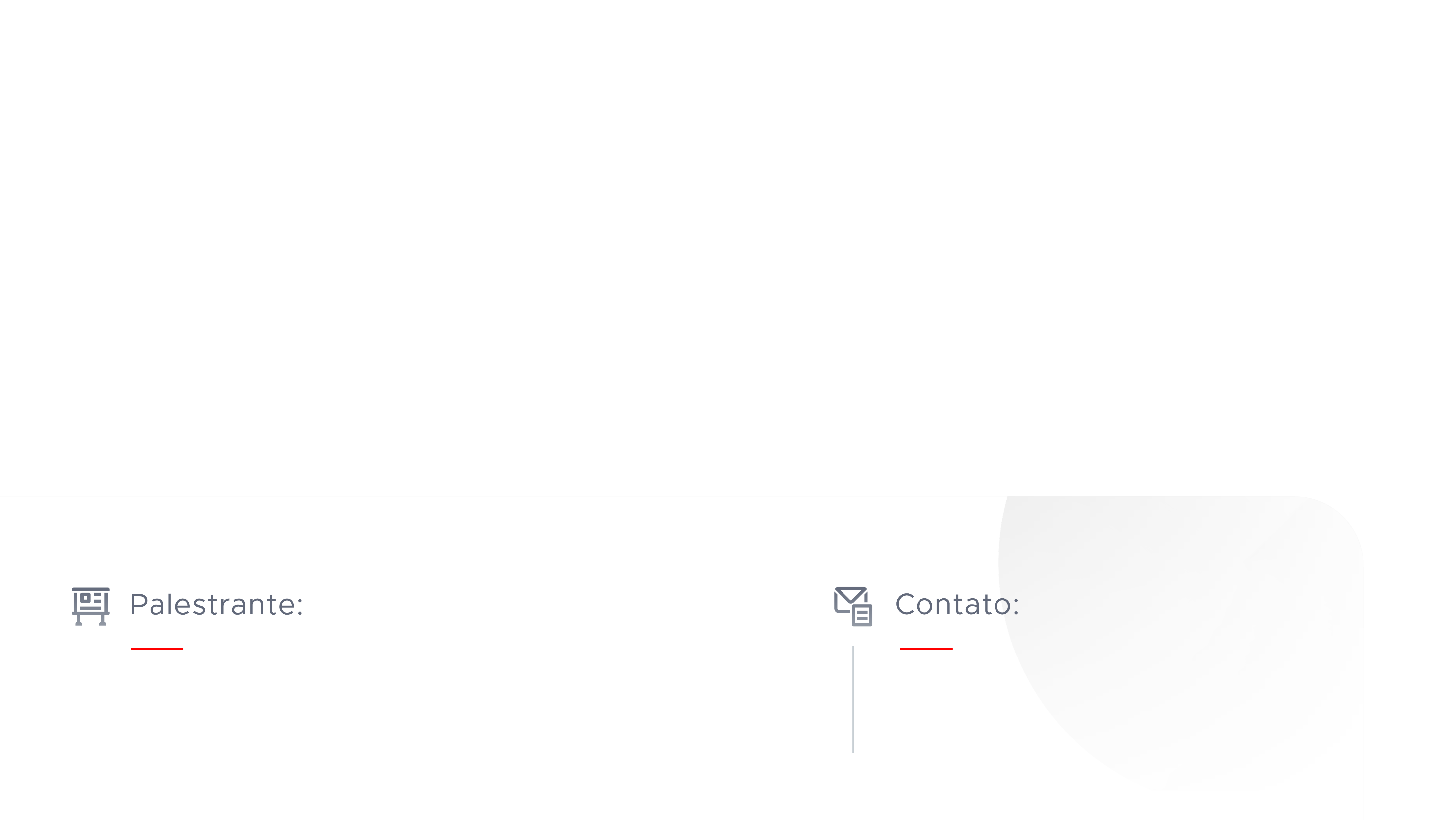 Diego Jean da Silva Klauck
dap@tcesc.tc.br